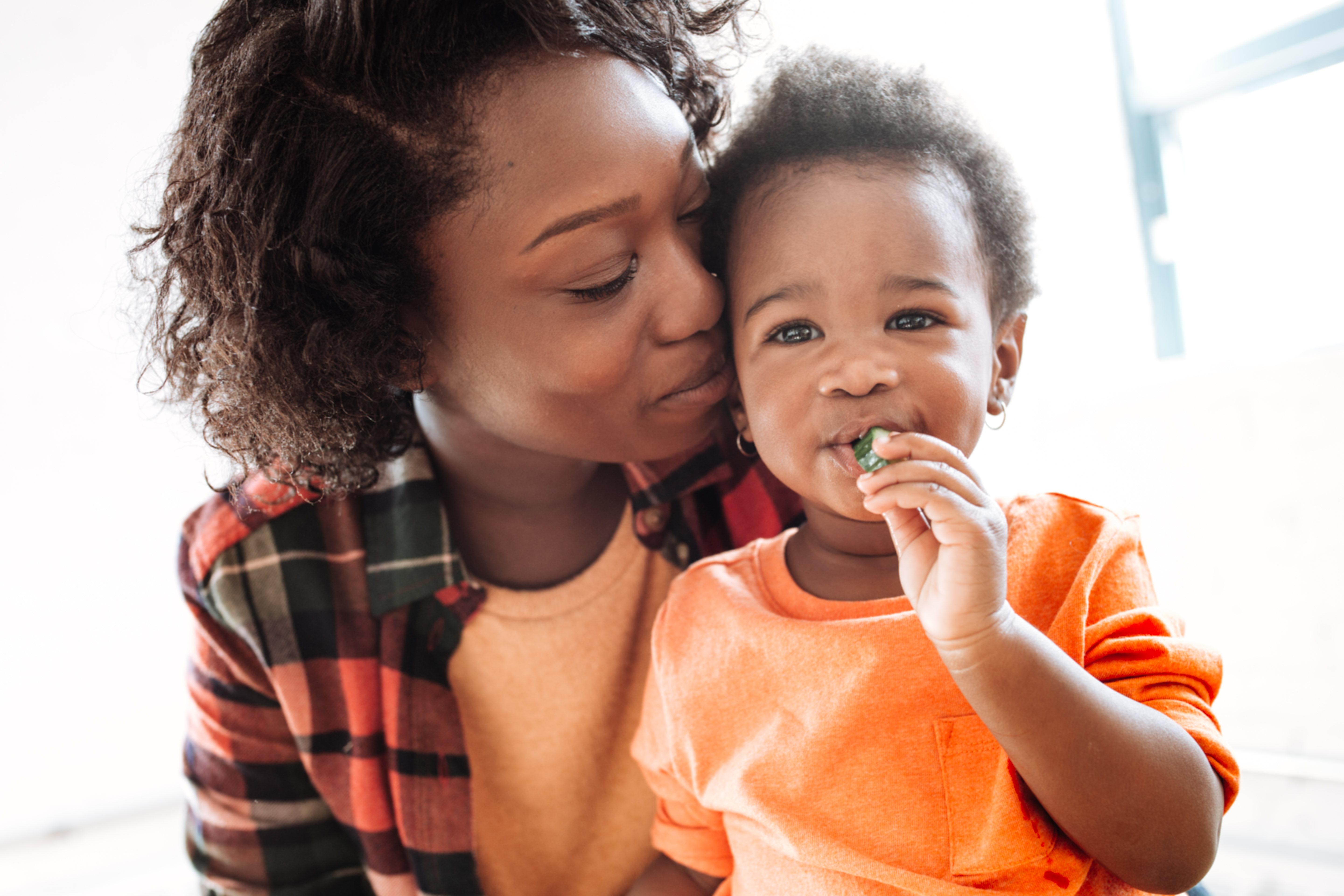 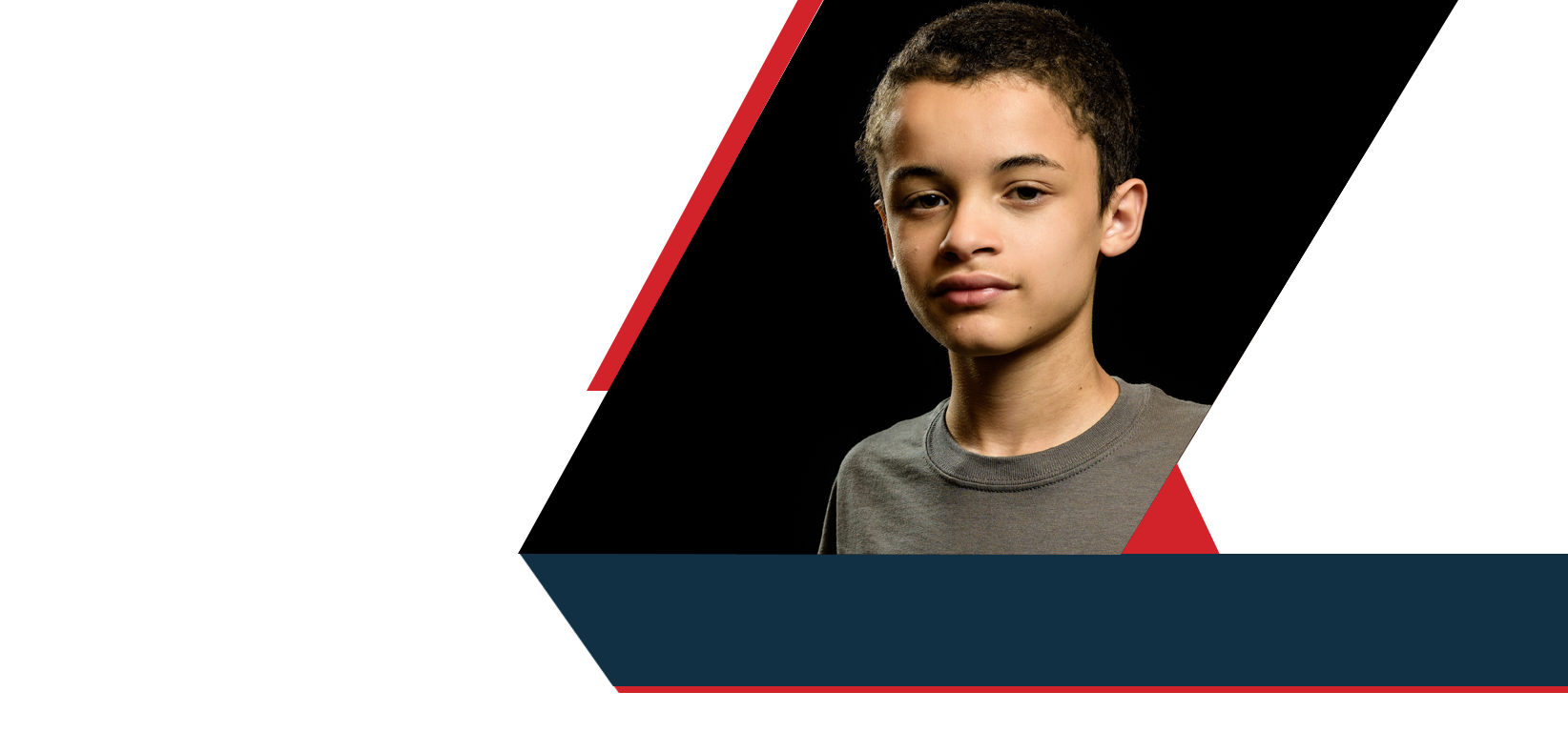 THE TEXAS CASA
 VOLUNTEER TRAINING SESSION 4
Chapter 4: Mental Health, Poverty and Confidentiality
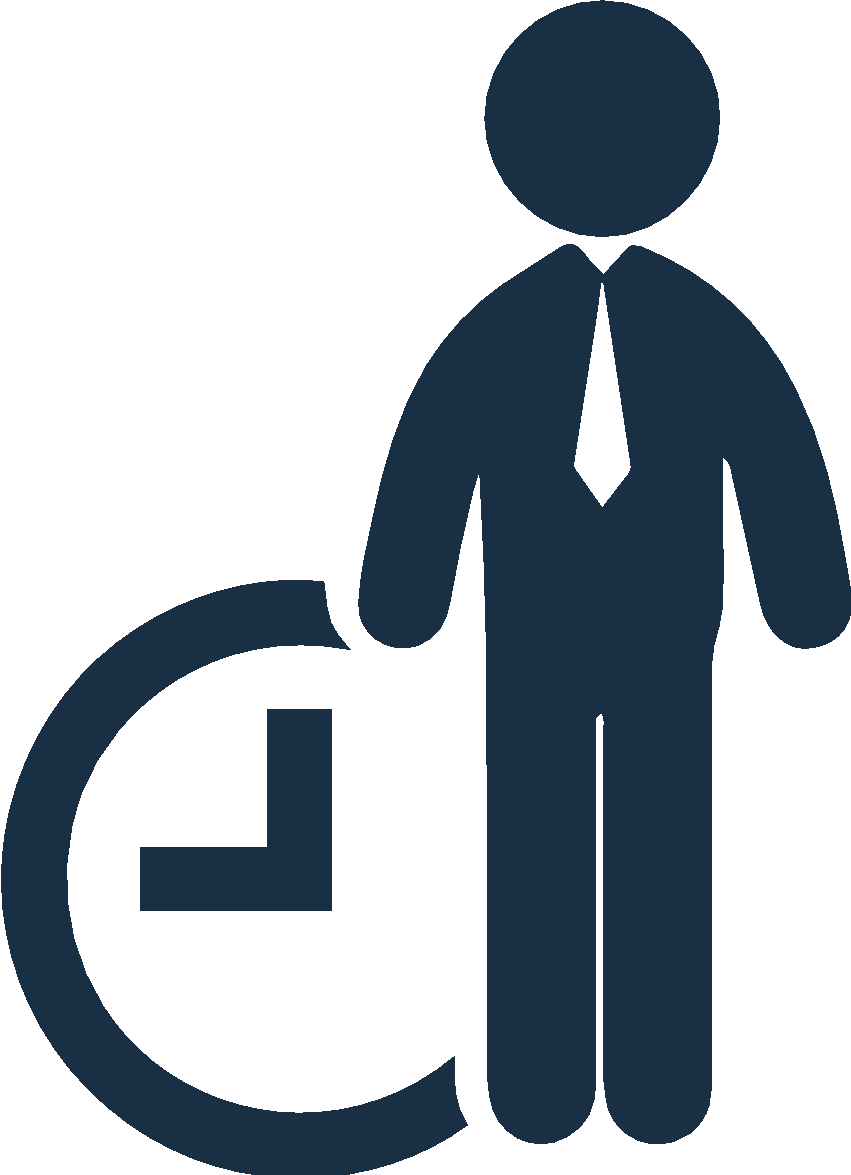 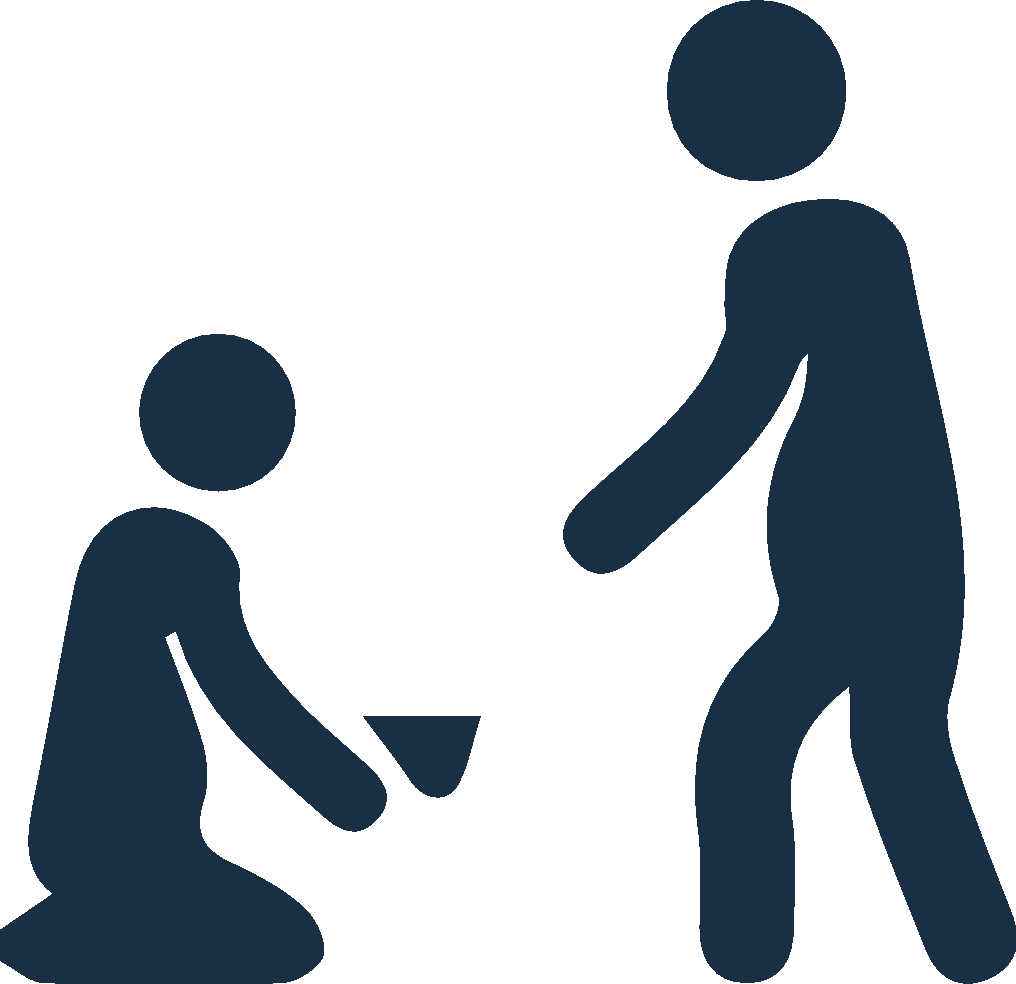 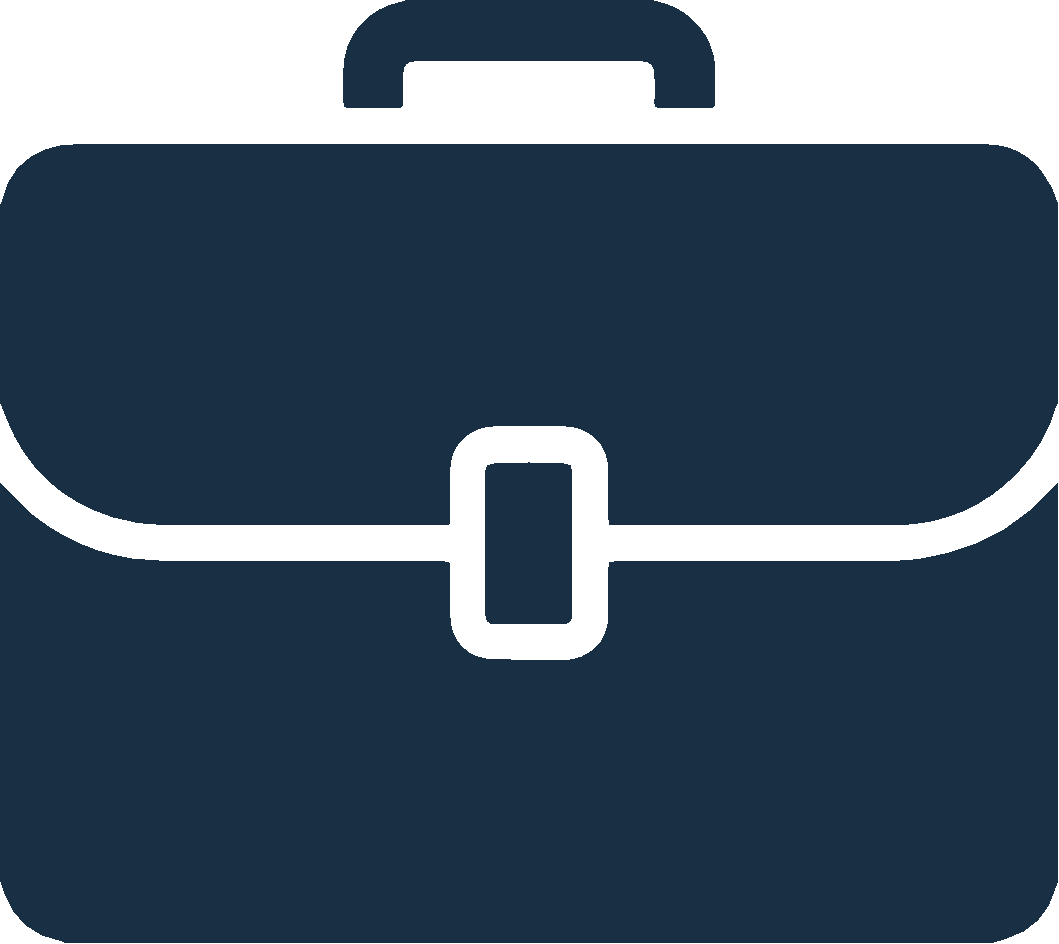 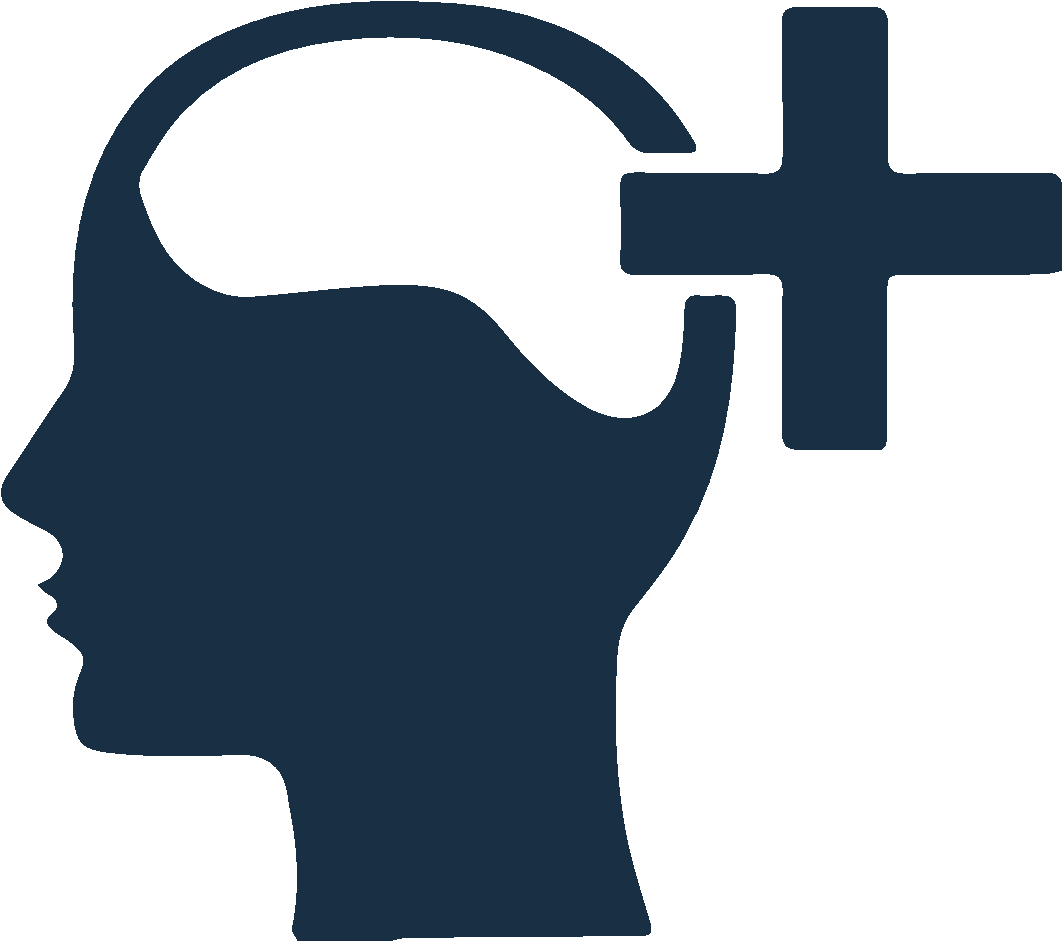 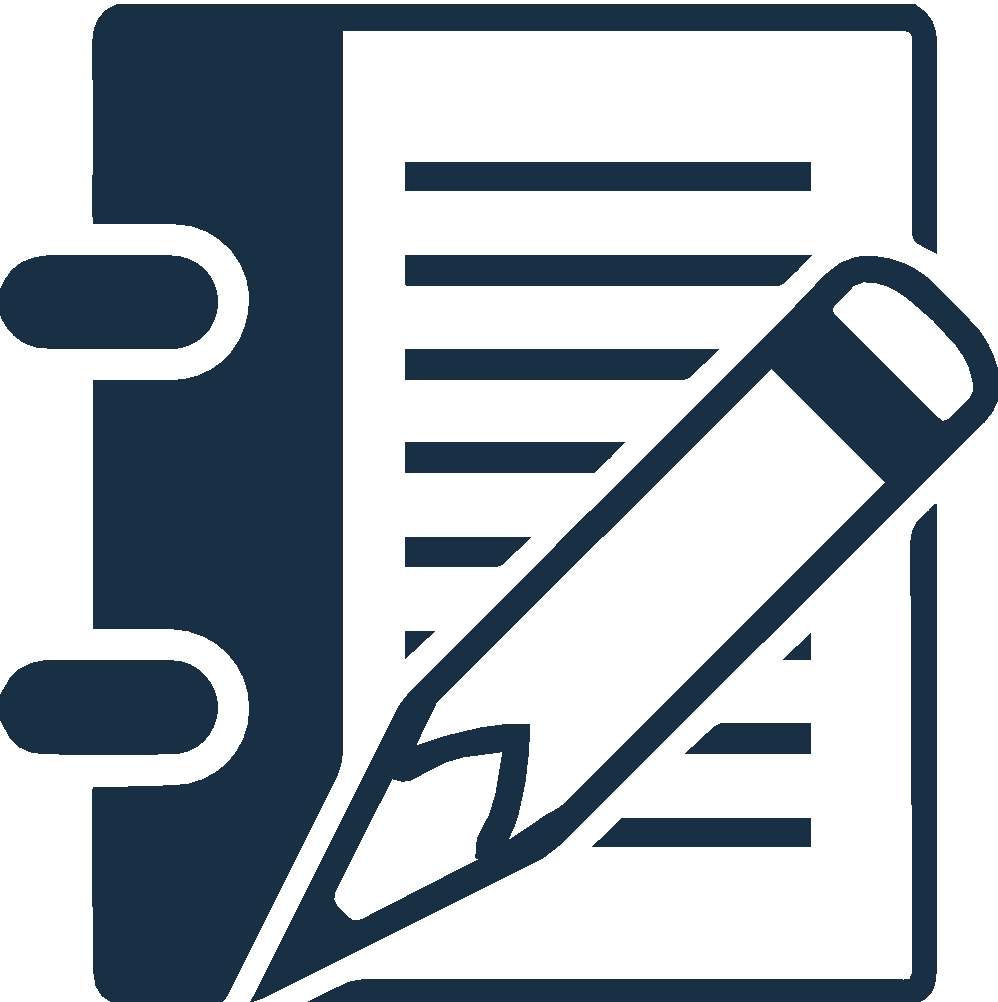 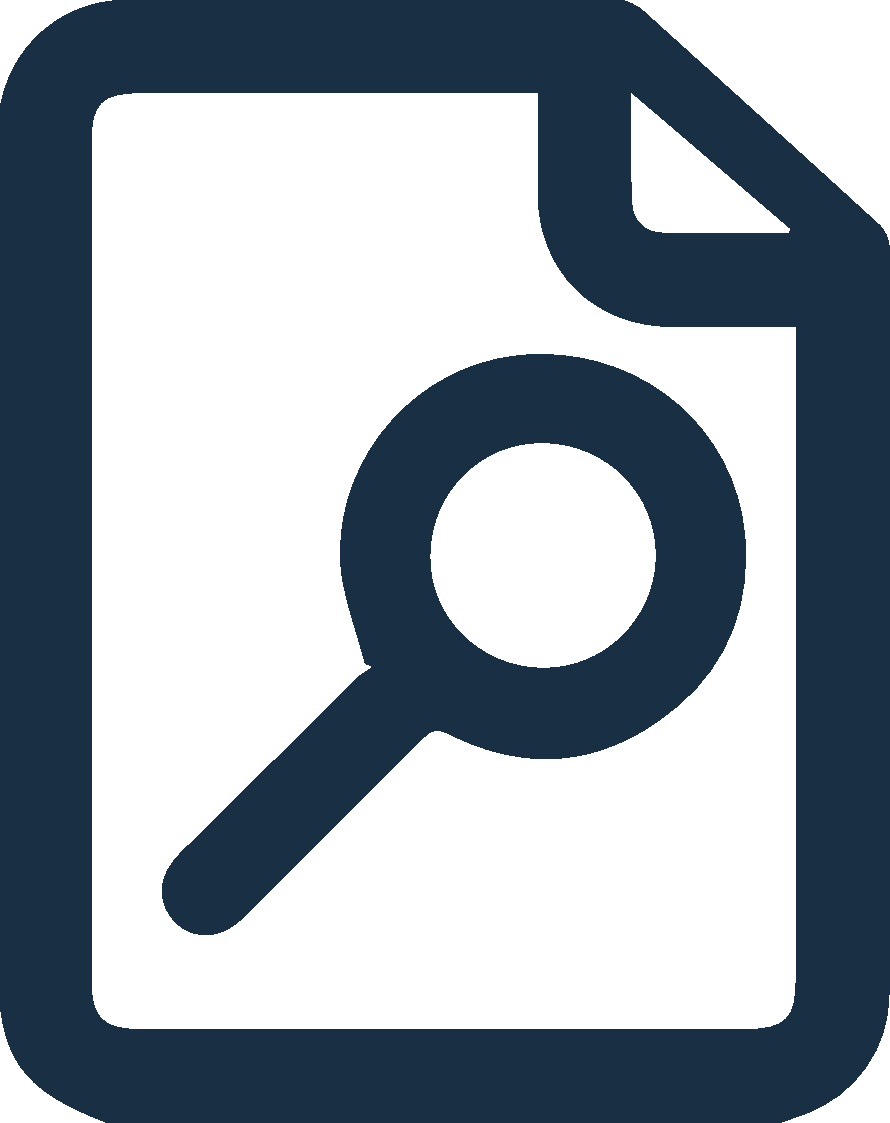 Pre-Work Recap, Chapter Overview and Competencies
Mental Health
Skill Building: Professional Communication
Chapter Wrap-Up: Review and Evaluation  
Chapter 5: Pre-Work
Poverty
Working a Case
Chapter 4:Pre-Work Recap
Read pages 152-171, Mental Illness in Families through Initial Case Notes for the Greene Case, and complete the following:

Complete the Examining Poverty vs. Neglect Scenarios Activity.
Play the online game “Spent” to learn more about the challenges of poverty.
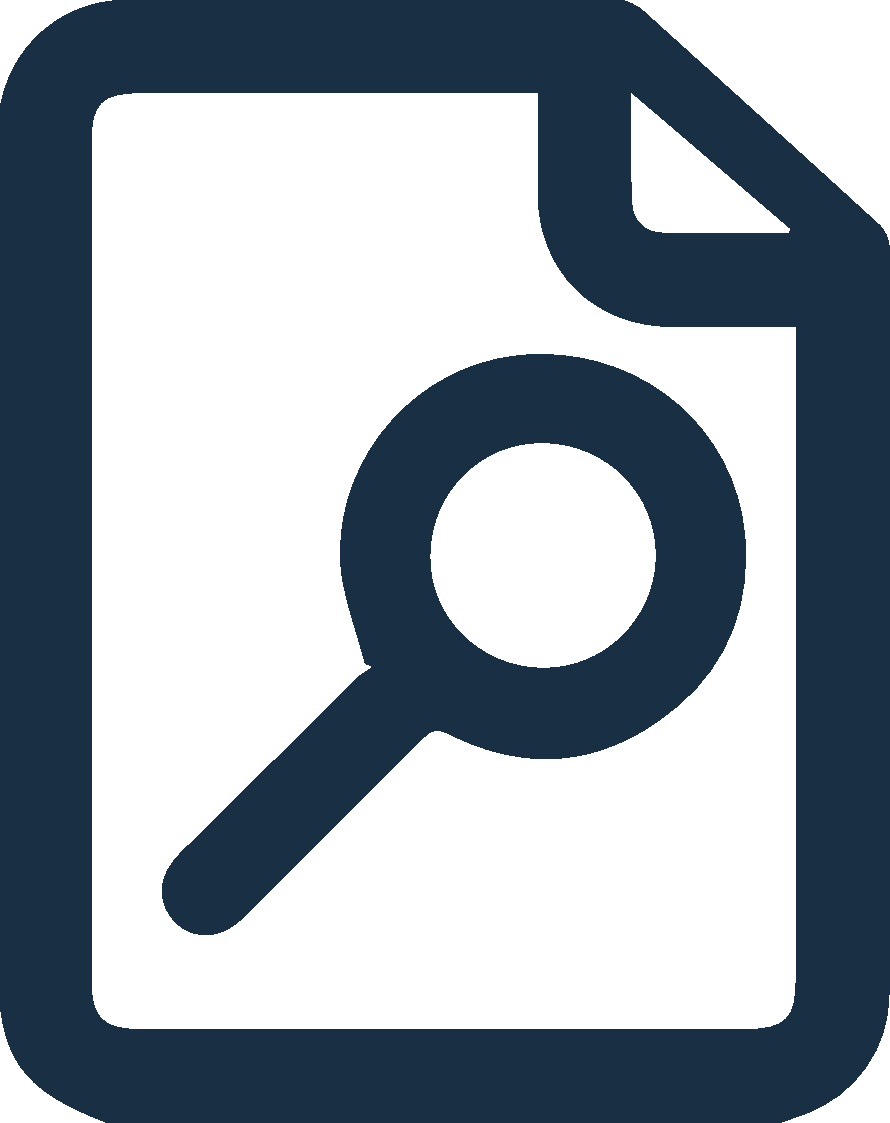 Chapter 4:Chapter Overview and Competencies
Chapter 4: Mental Health, Poverty and Confidentiality
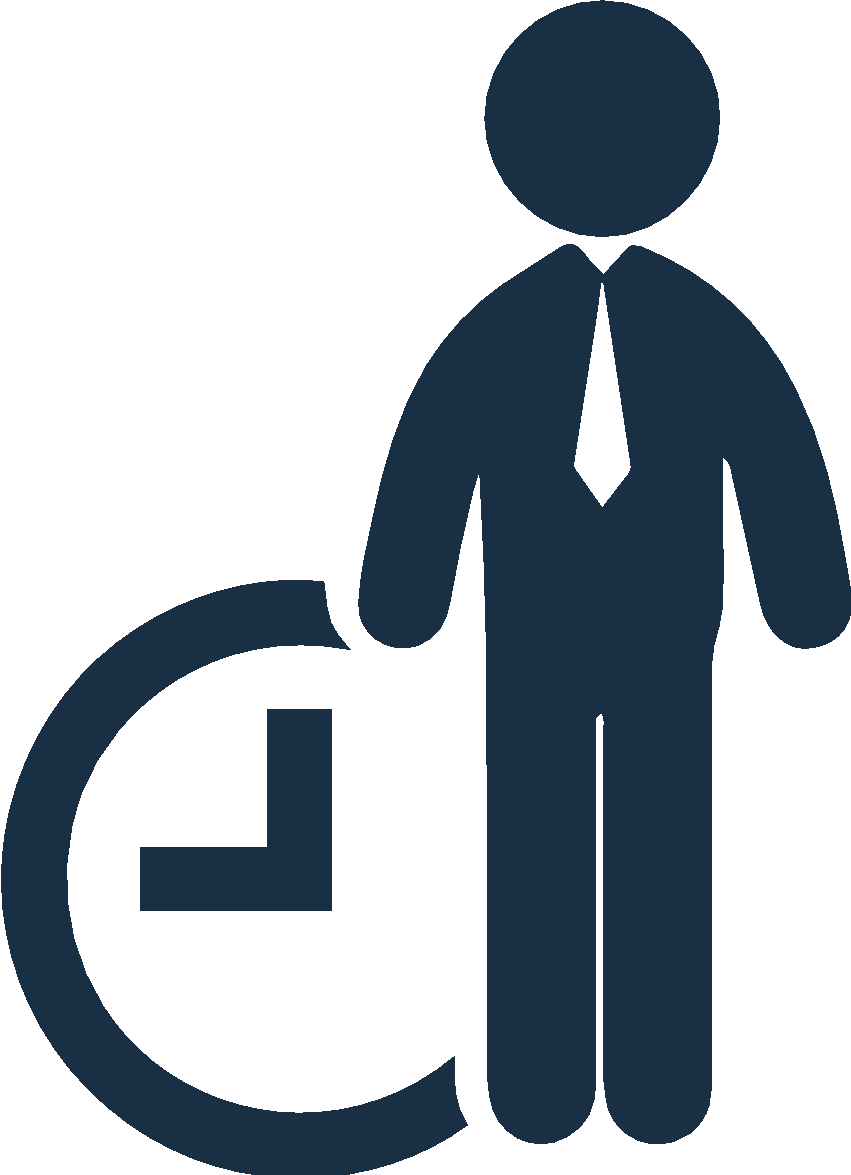 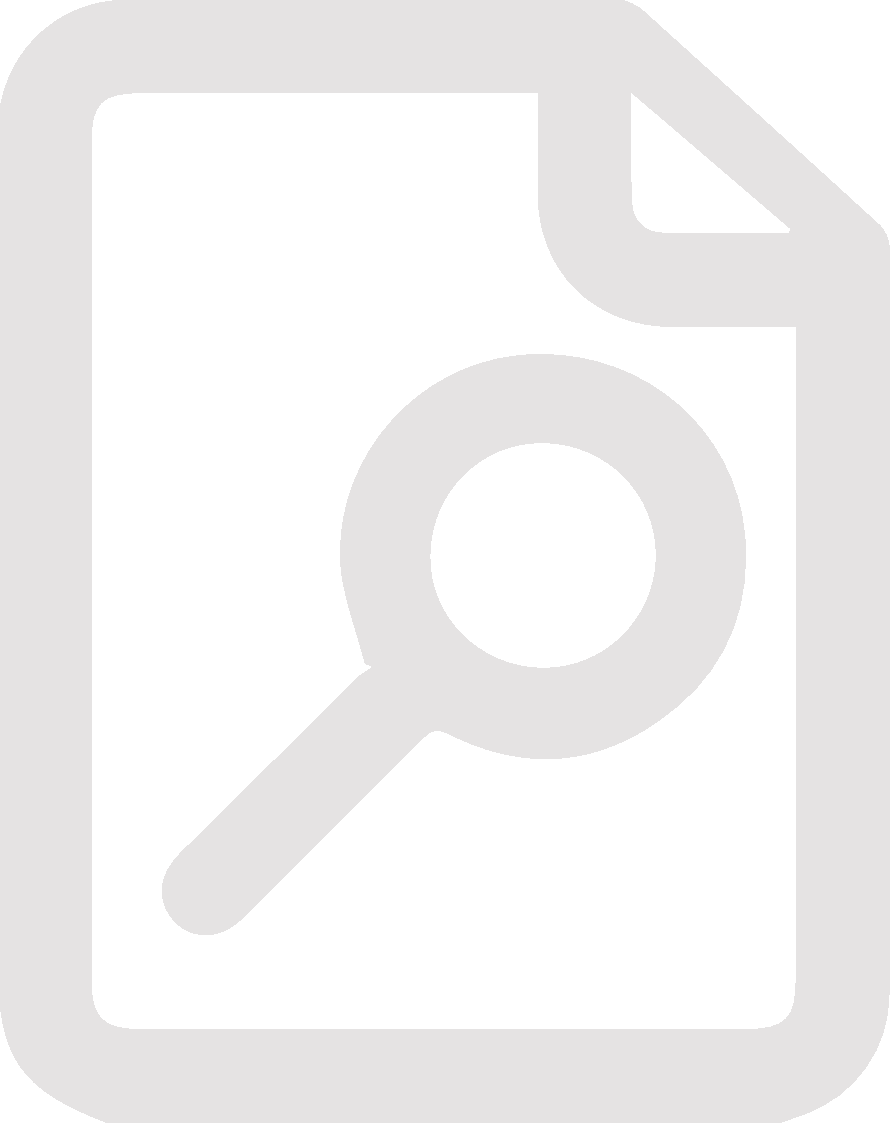 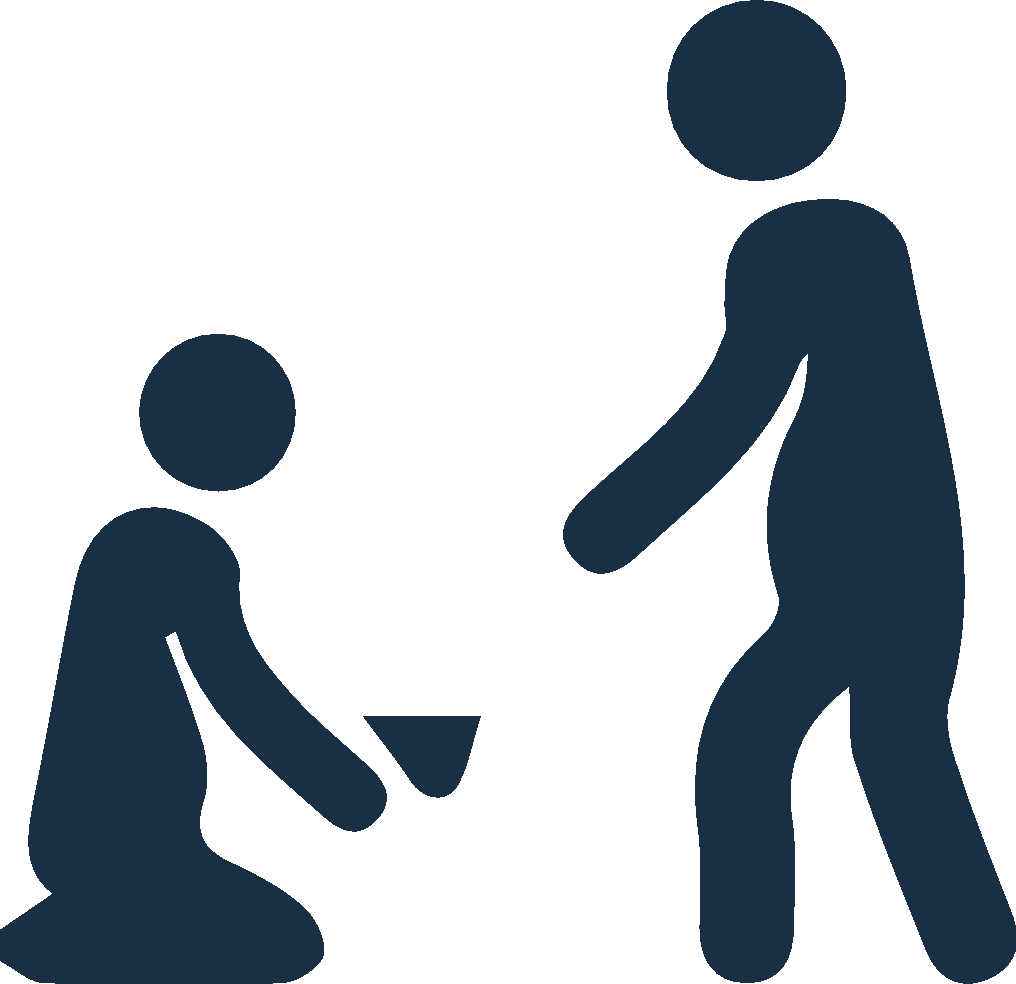 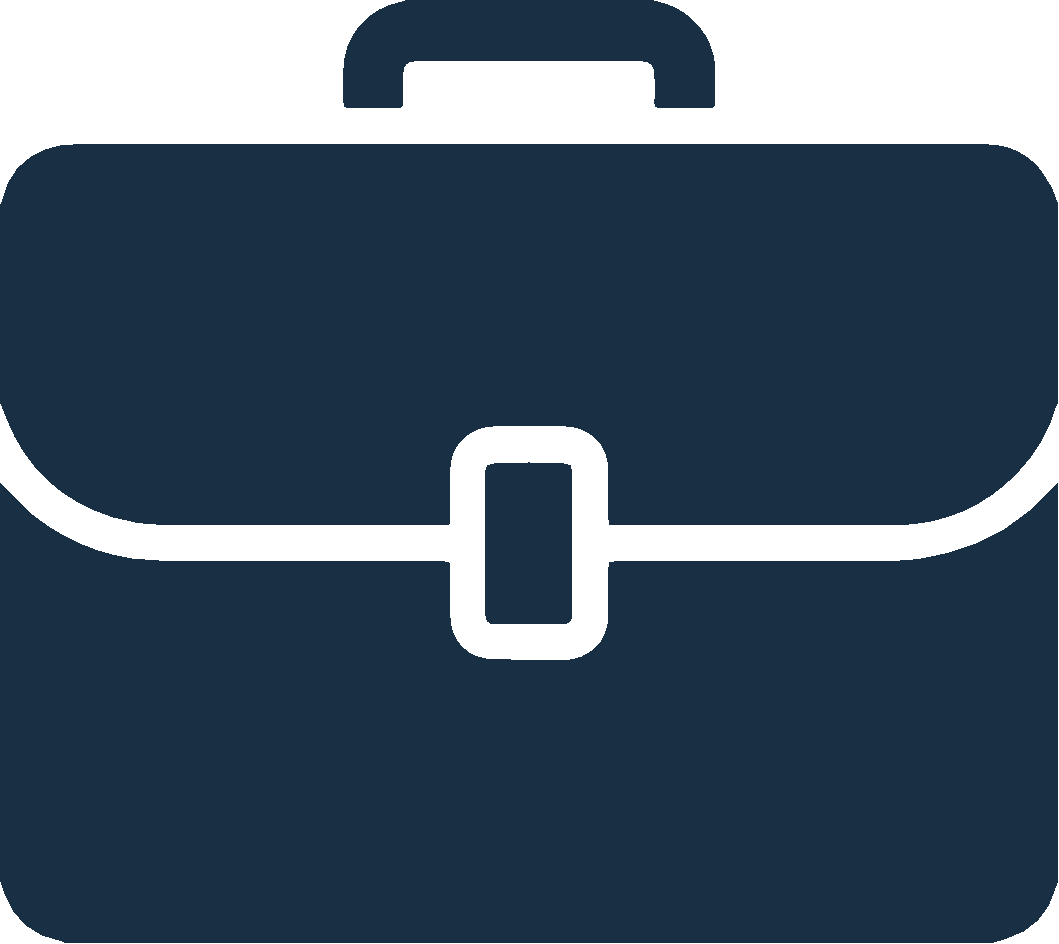 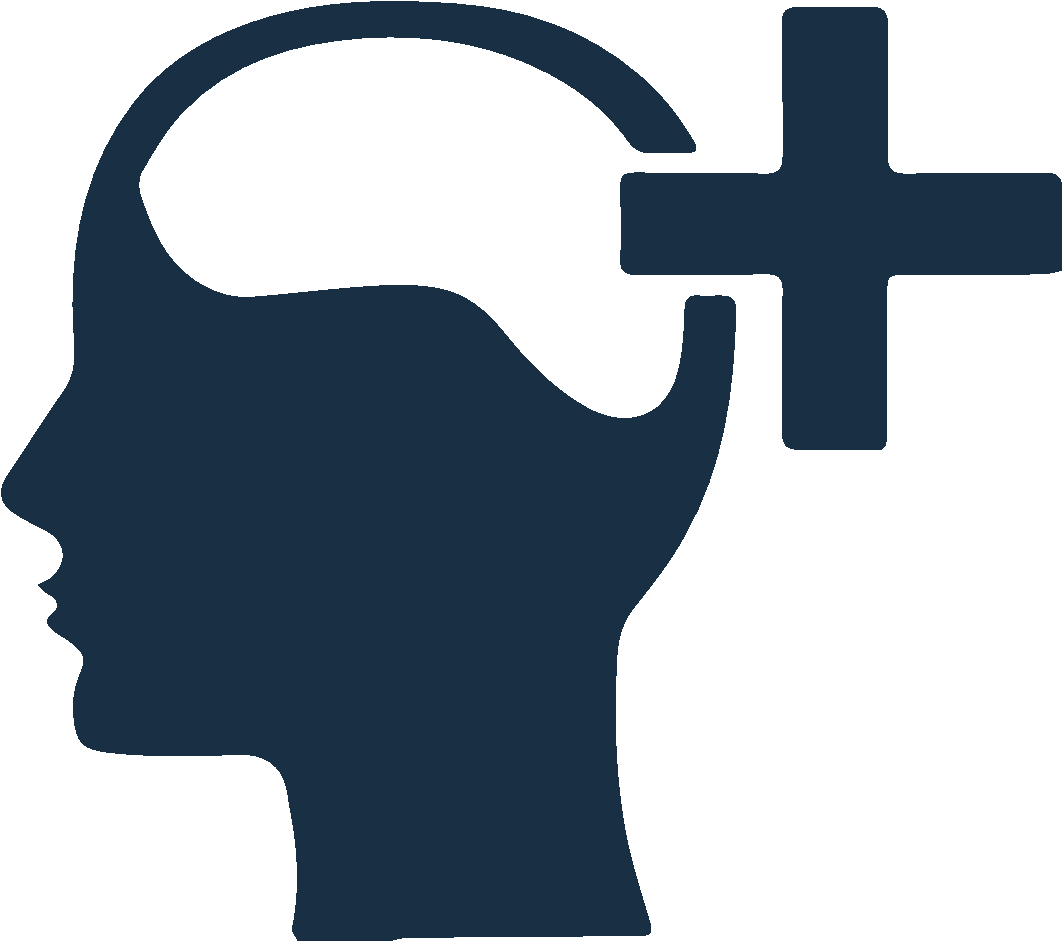 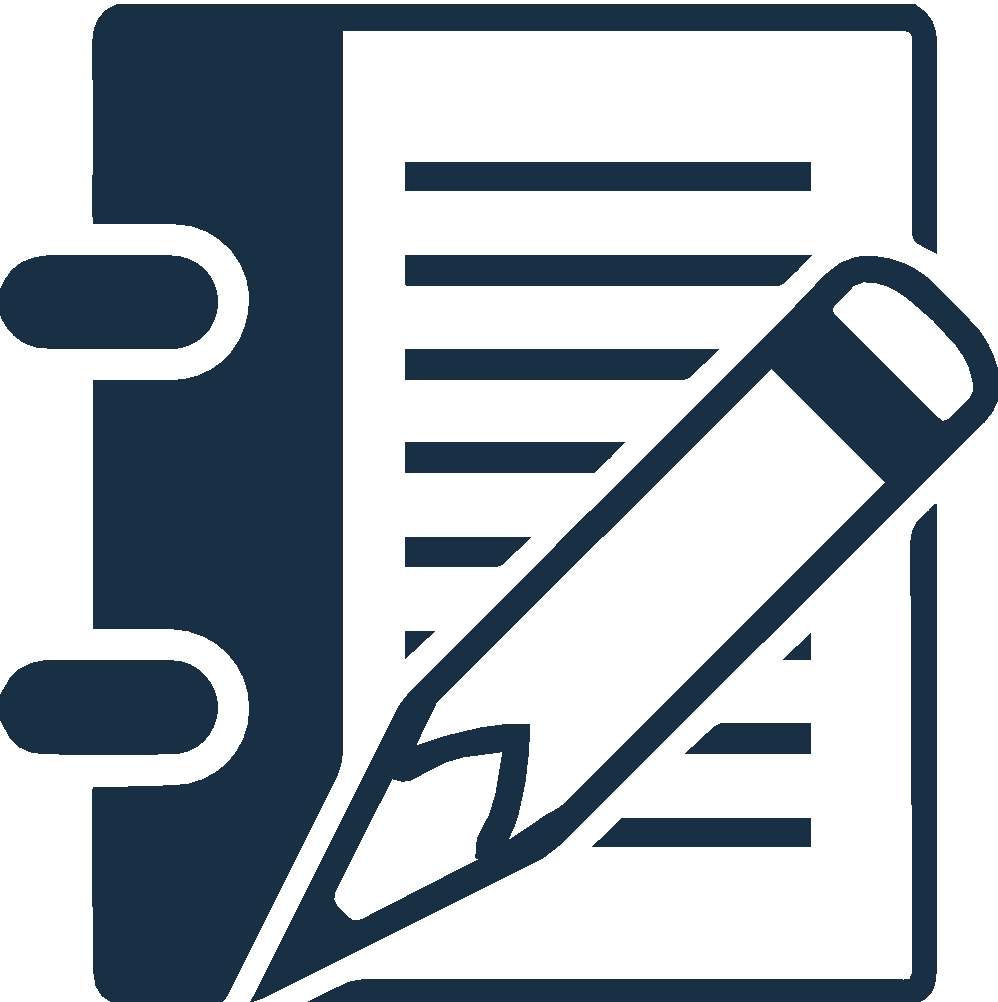 Pre-Work Recap, Chapter Overview and Competencies
Mental Health
Poverty
Skill Building: Professional Communication
Chapter Wrap-Up: Review and Evaluation  
Chapter 5: Pre-Work
Working a Case
Chapter 4:Mental Illness
Which of the people below might be living with a mental illness?
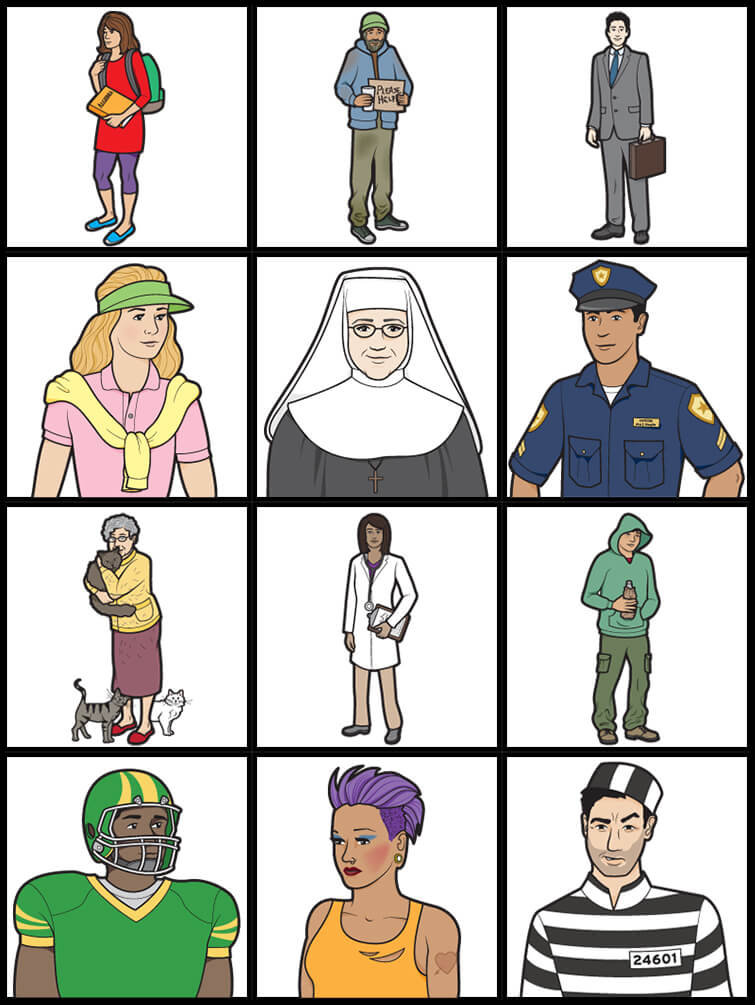 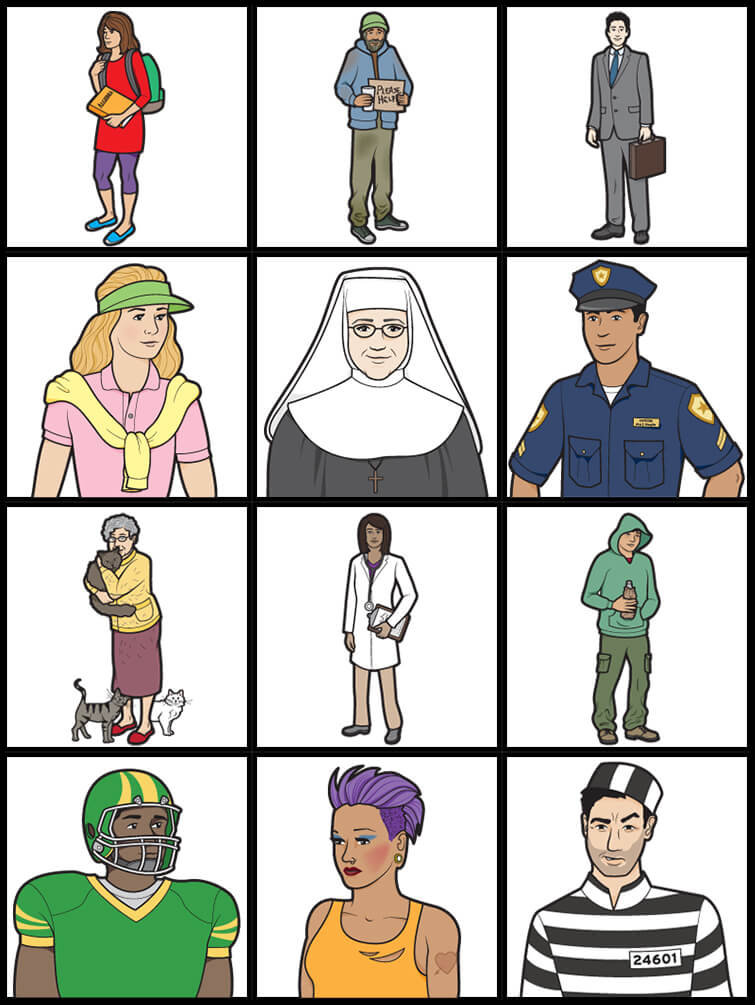 Chapter 4:Mental Illness in Families
A mental illness is a condition that impacts a person’s thinking, feeling or mood, and may affect their ability to relate to others and function on a daily basis. Each person will have different experiences, even people with the same diagnosis.
The National Alliance on Mental Illness
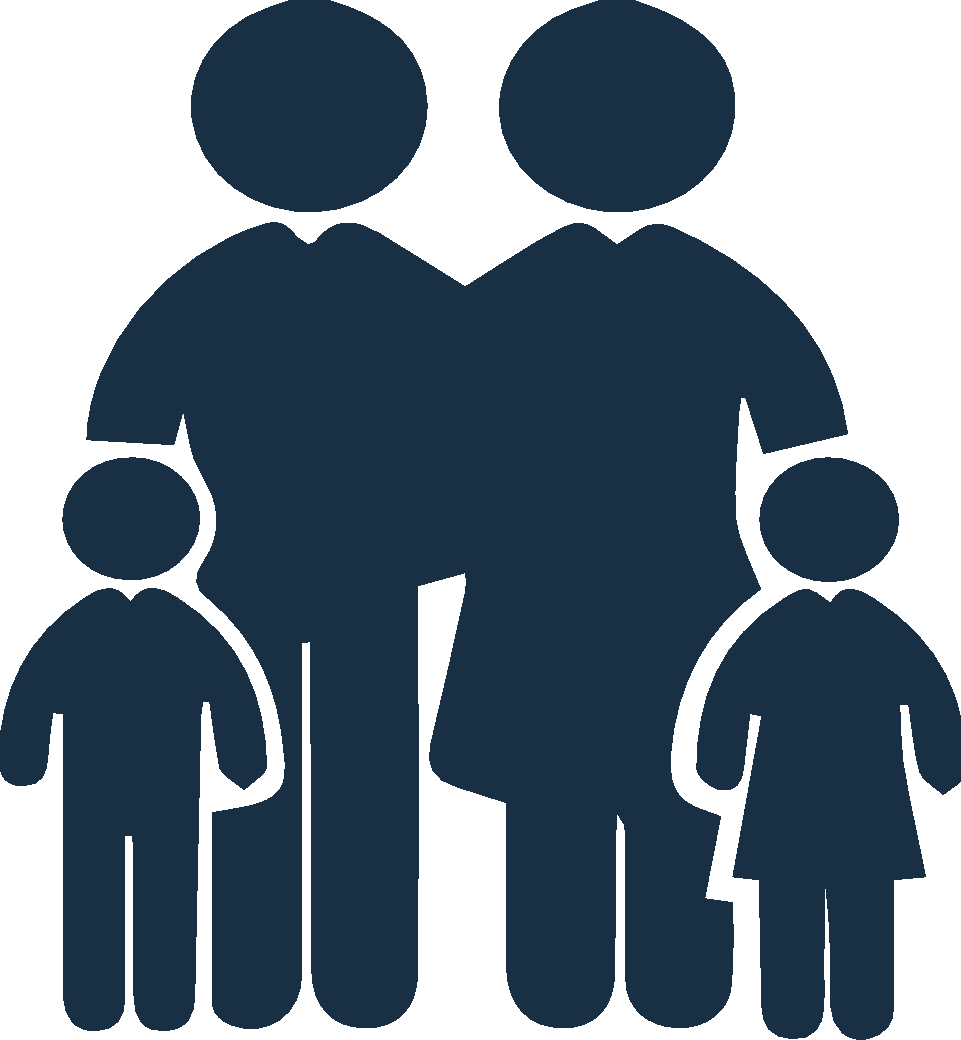 Chapter 4:Causes of Mental Illness
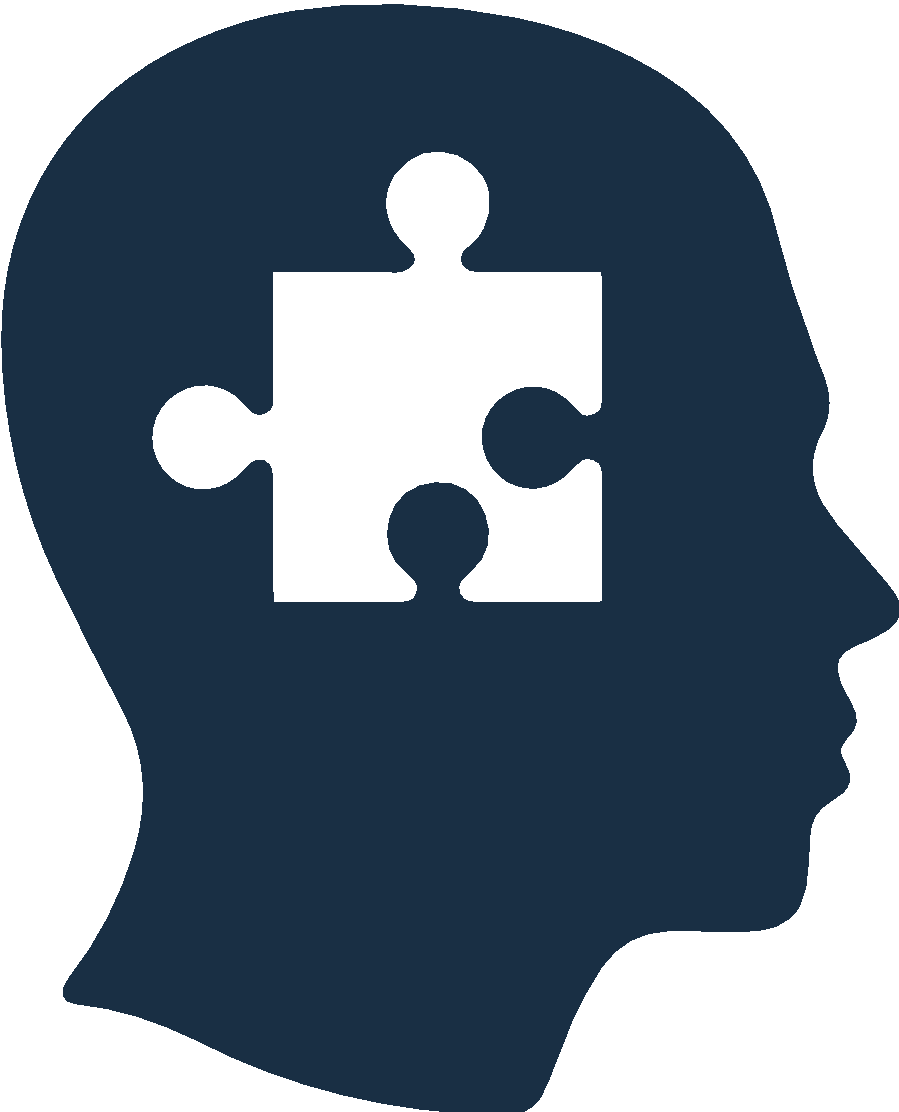 Multiple causes, such as genetics, biology, environment & life stressors
Not caused by personal weakness or a character defect
Affects the whole person
Chapter 4:Impact on Children
Children of a parent with mental illness may experience:
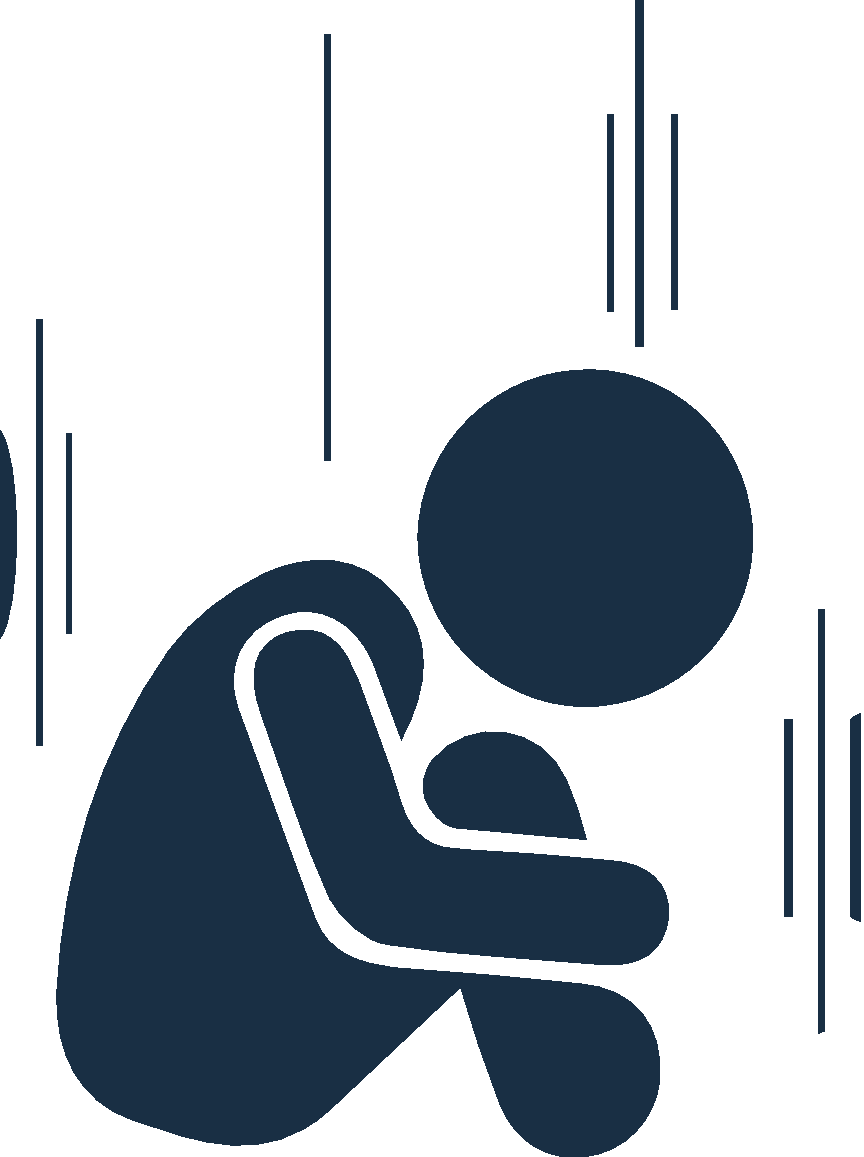 Chapter 4:Impact on Children
Children of a parent with mental illness may experience:
Inappropriate levels of responsibility.
Self-blame.
Anger, anxiety or guilt.
Embarrassment, shame or isolation.
School-related problems, drug use and poor social relationships.
Mood disorders, alcoholism and personality disorders.
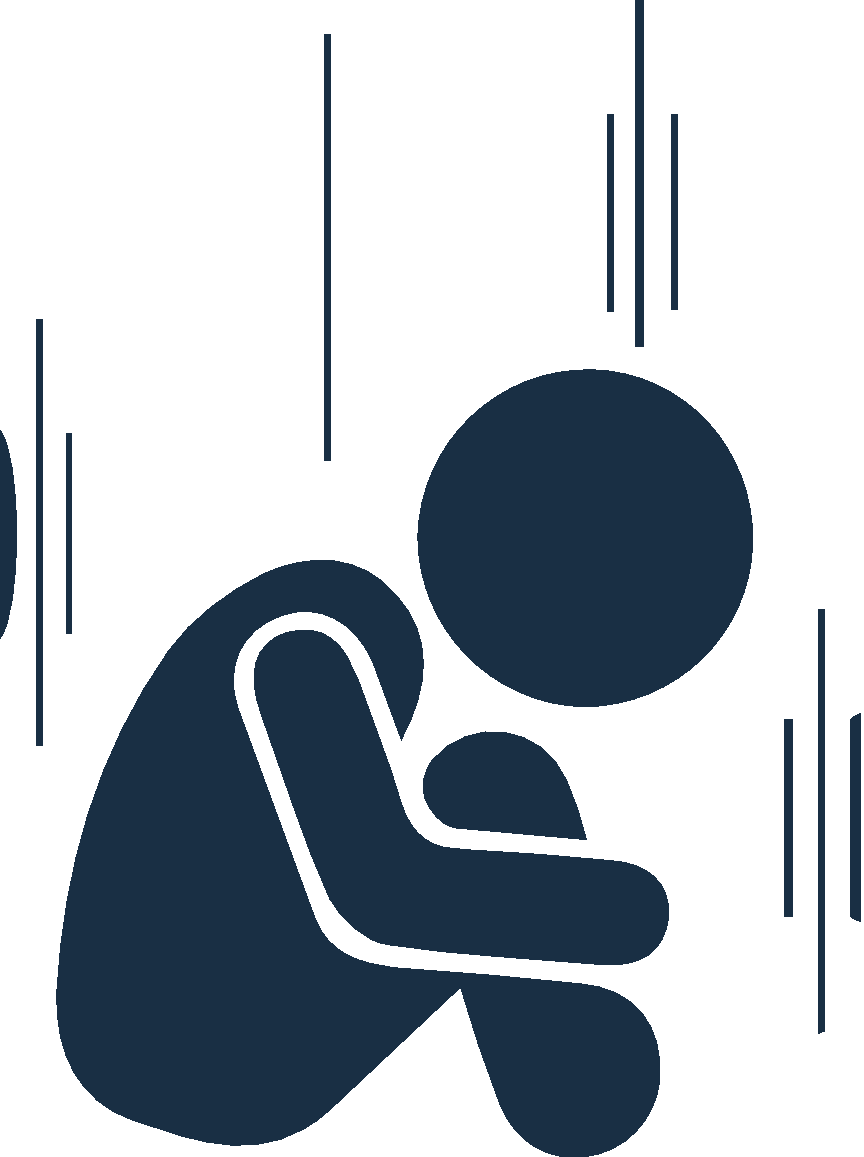 Chapter 4:Mental Illness in Families
As a CASA/GAL volunteer:
It is not your task to diagnose mental illness.
Focus less on a parent’s diagnosis and more on their ability to meet MSL.
Be aware of indicators that may point to the need for professional assessment.
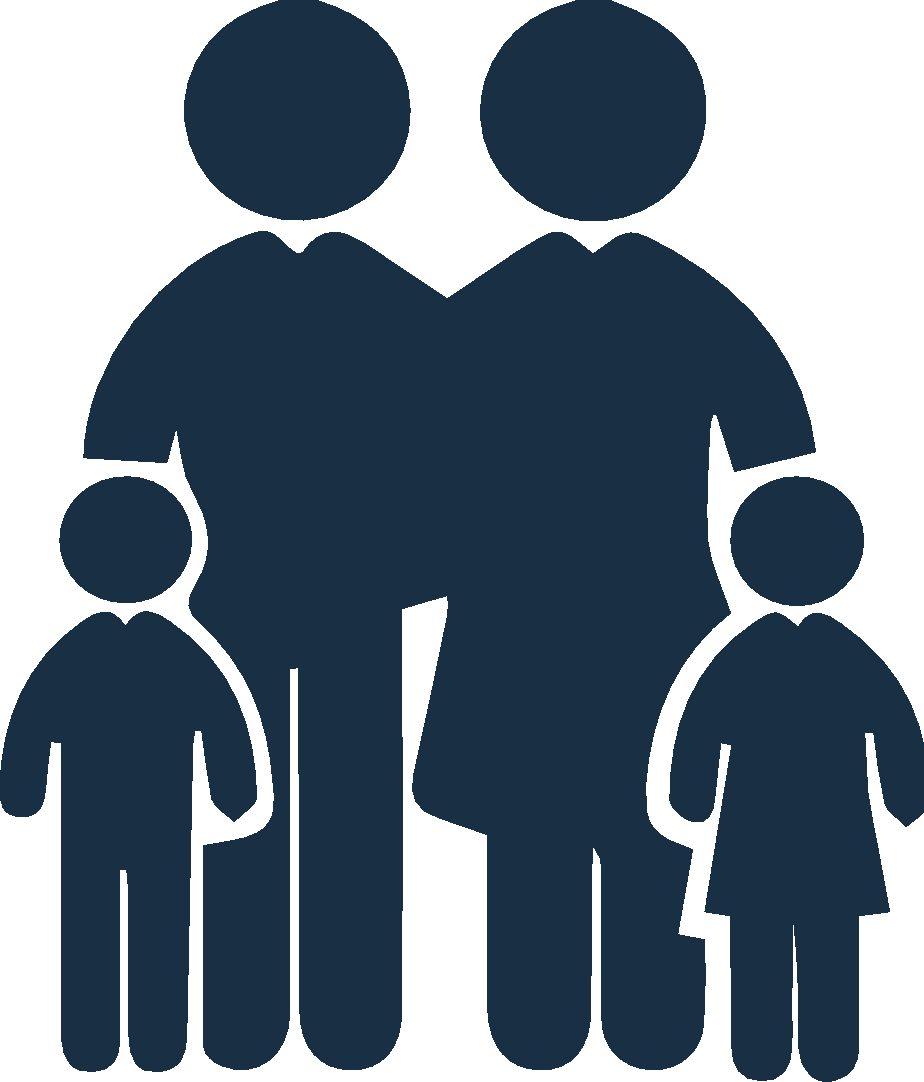 Chapter 4:Mental Illness in Families
Some possible indicators of mental health issues:
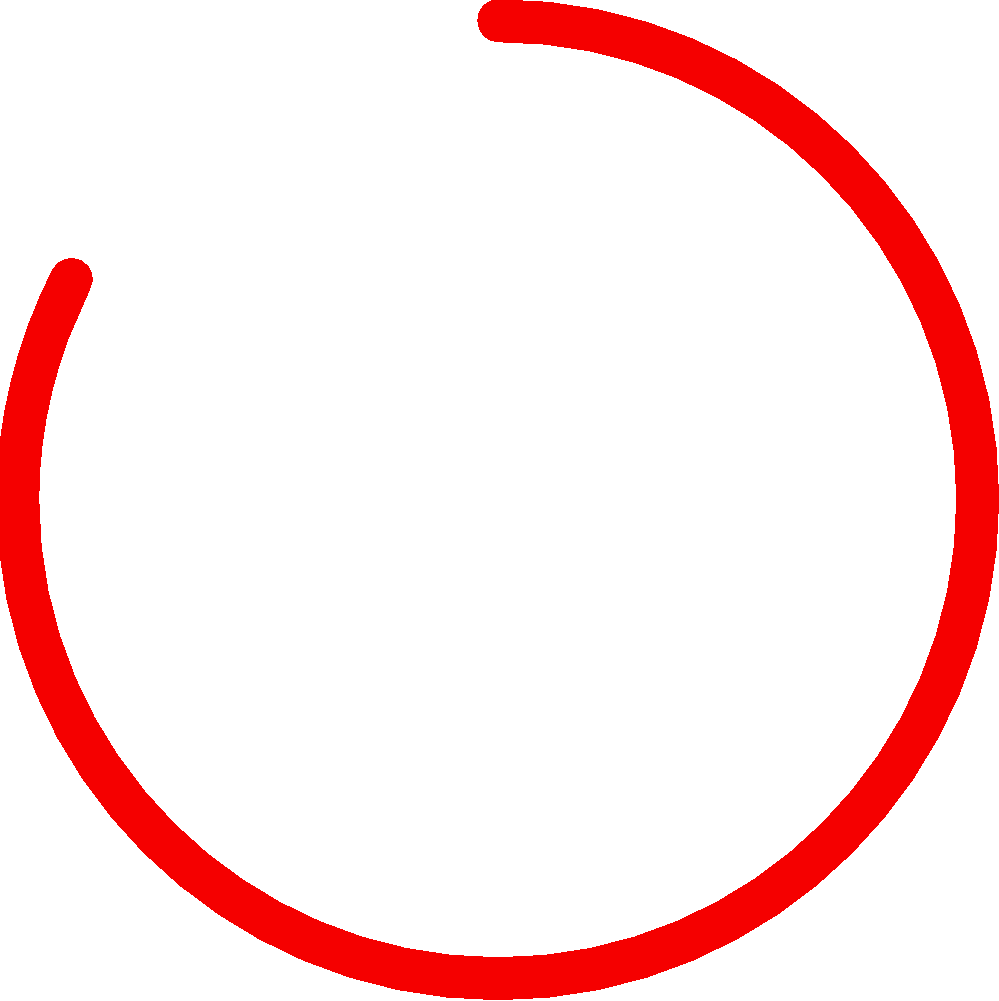 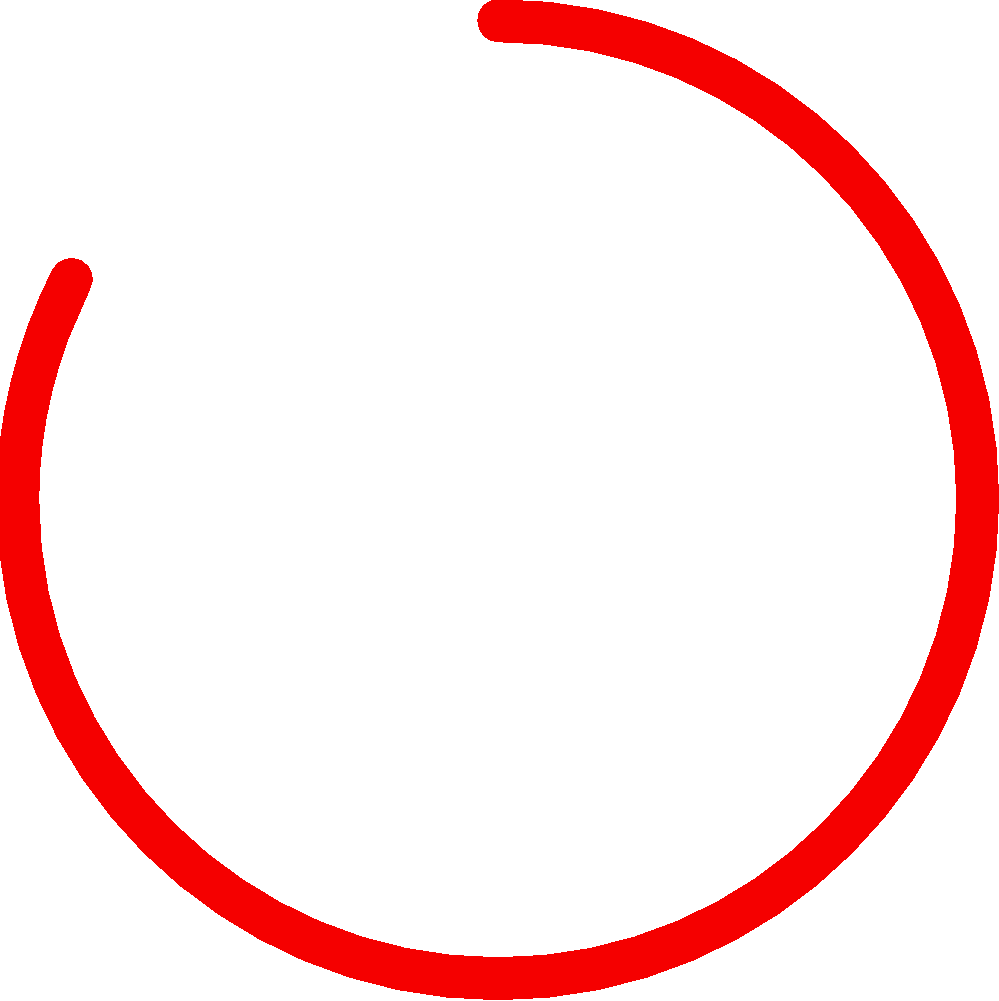 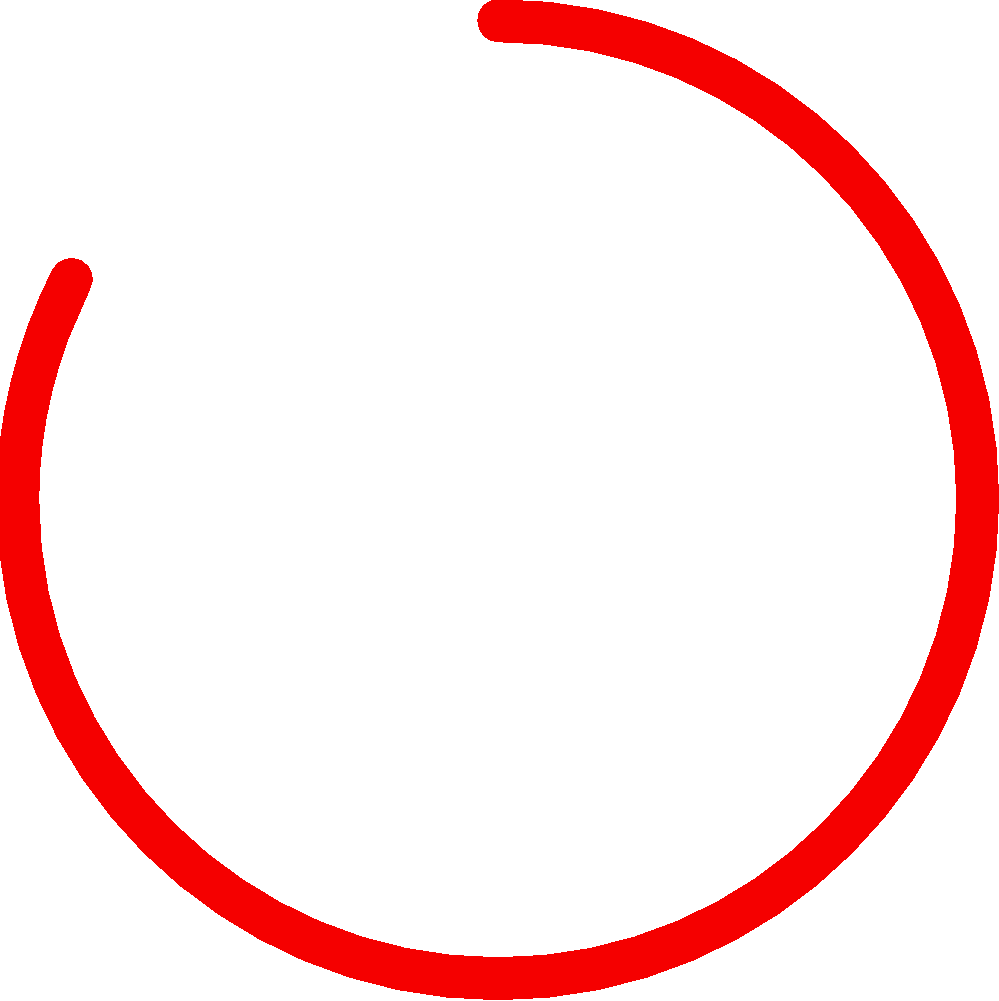 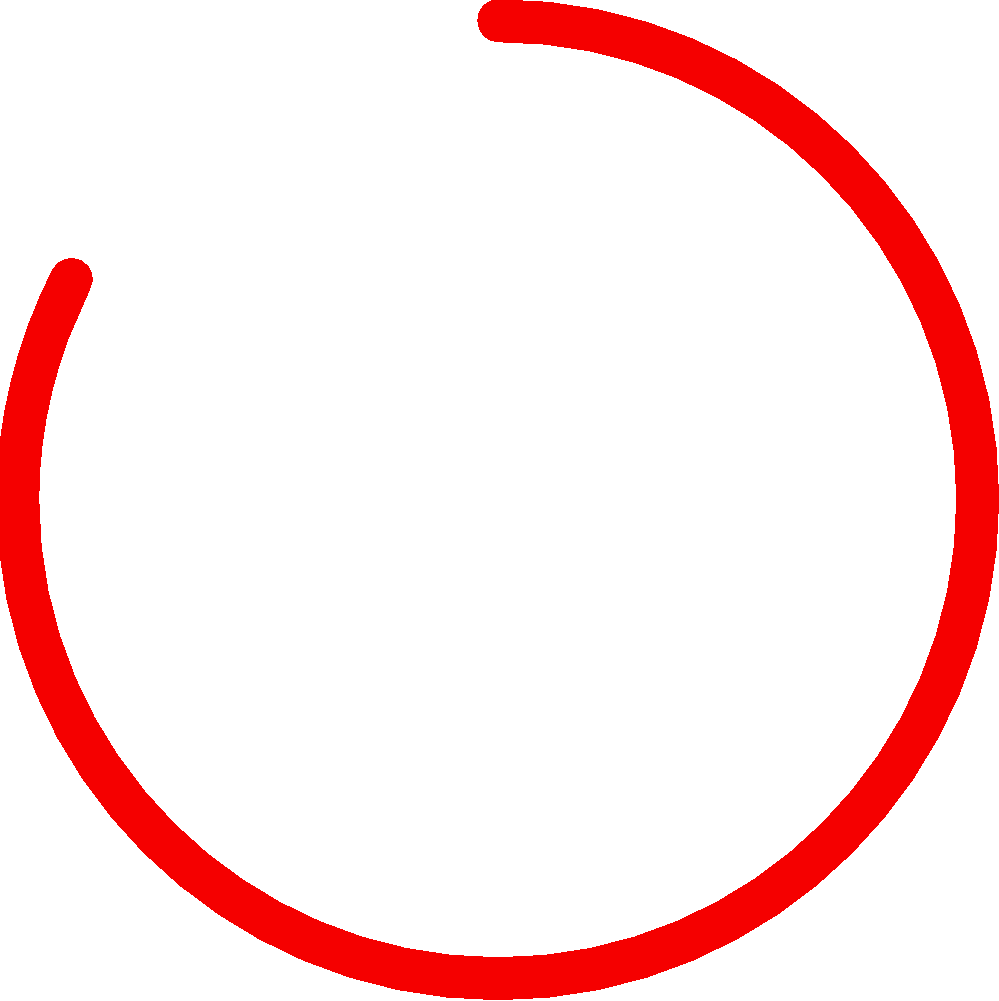 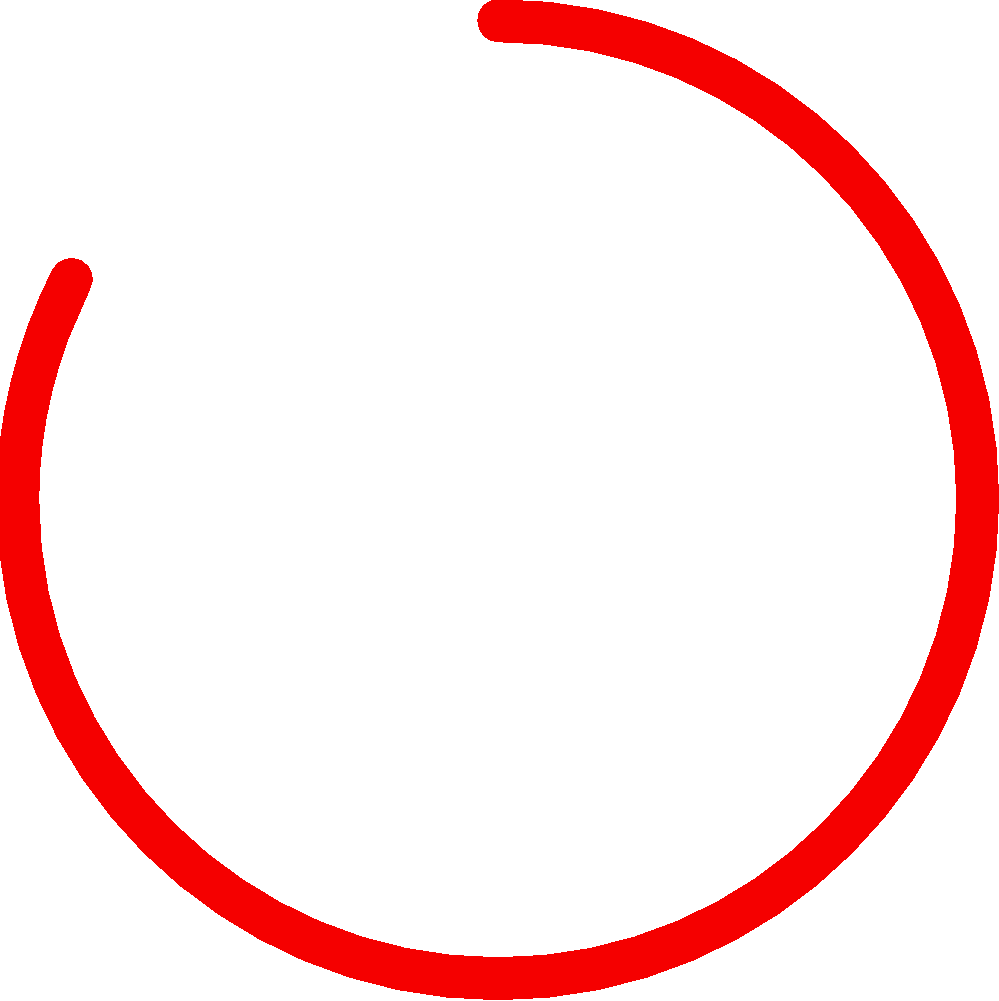 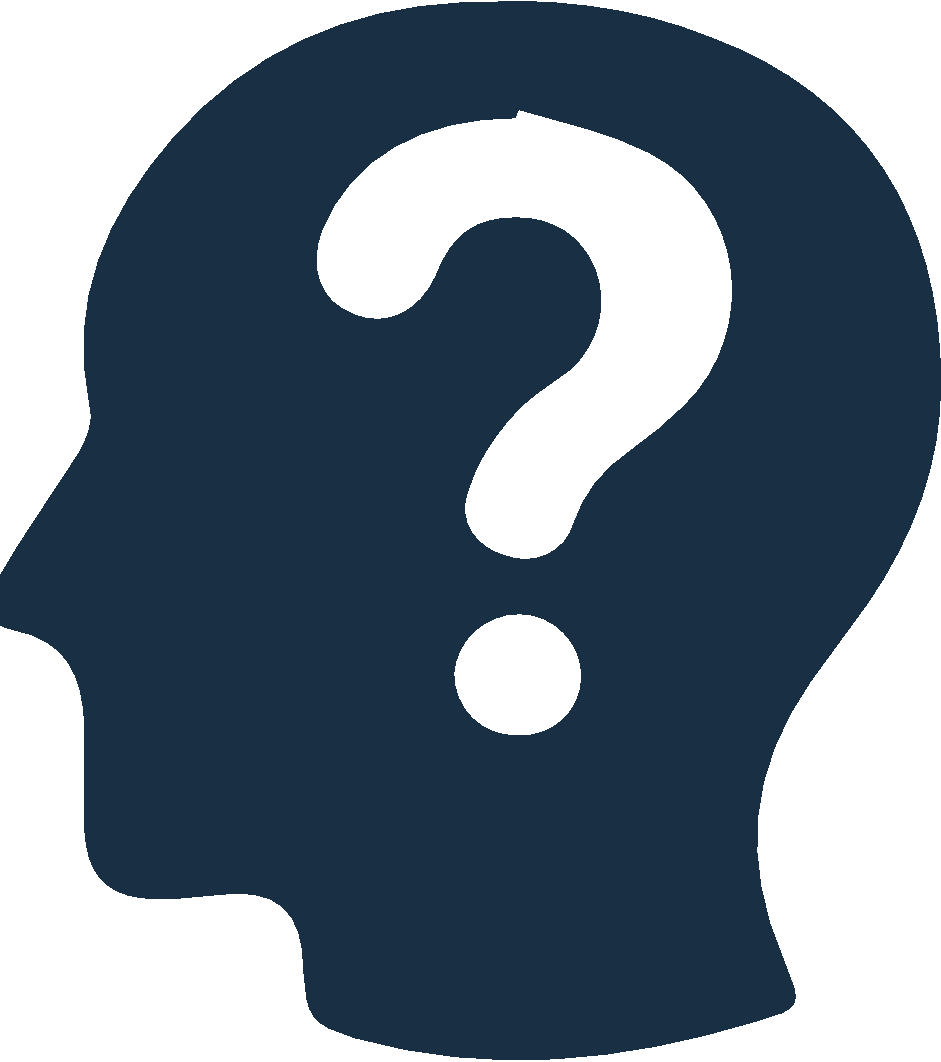 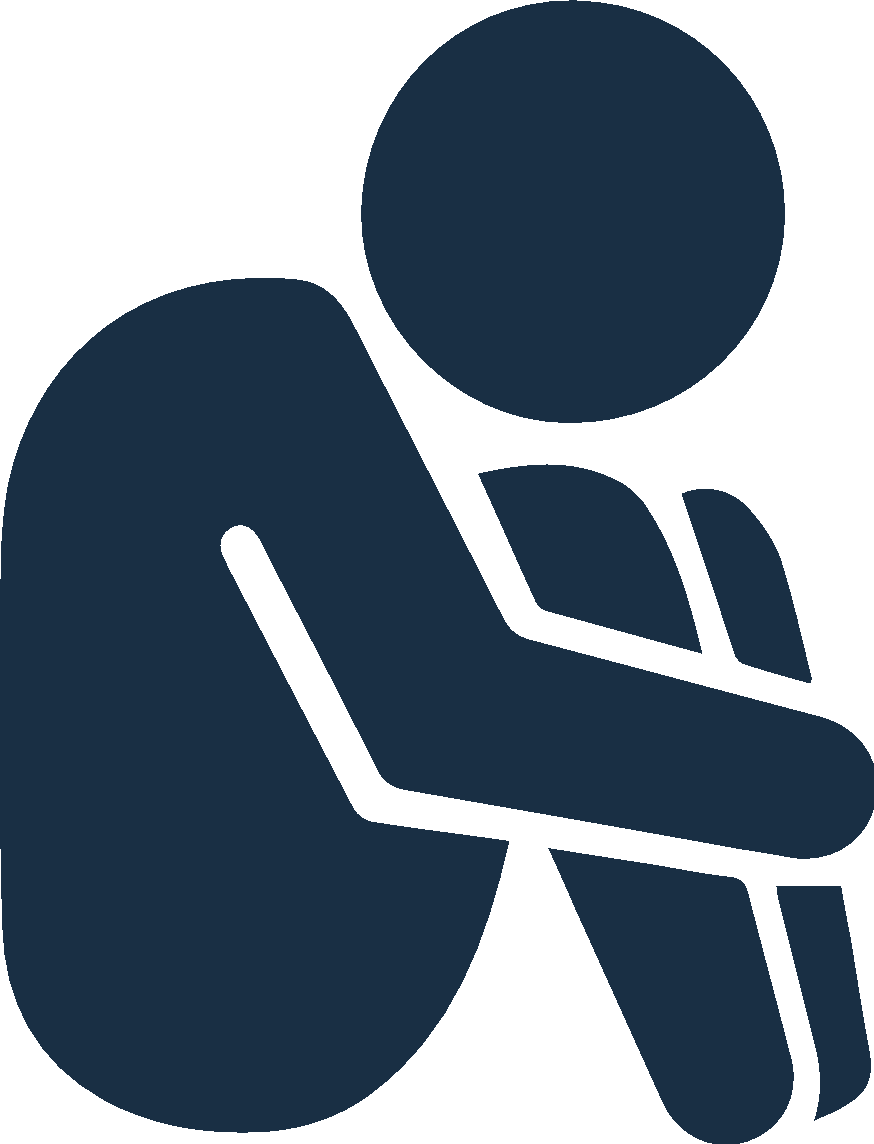 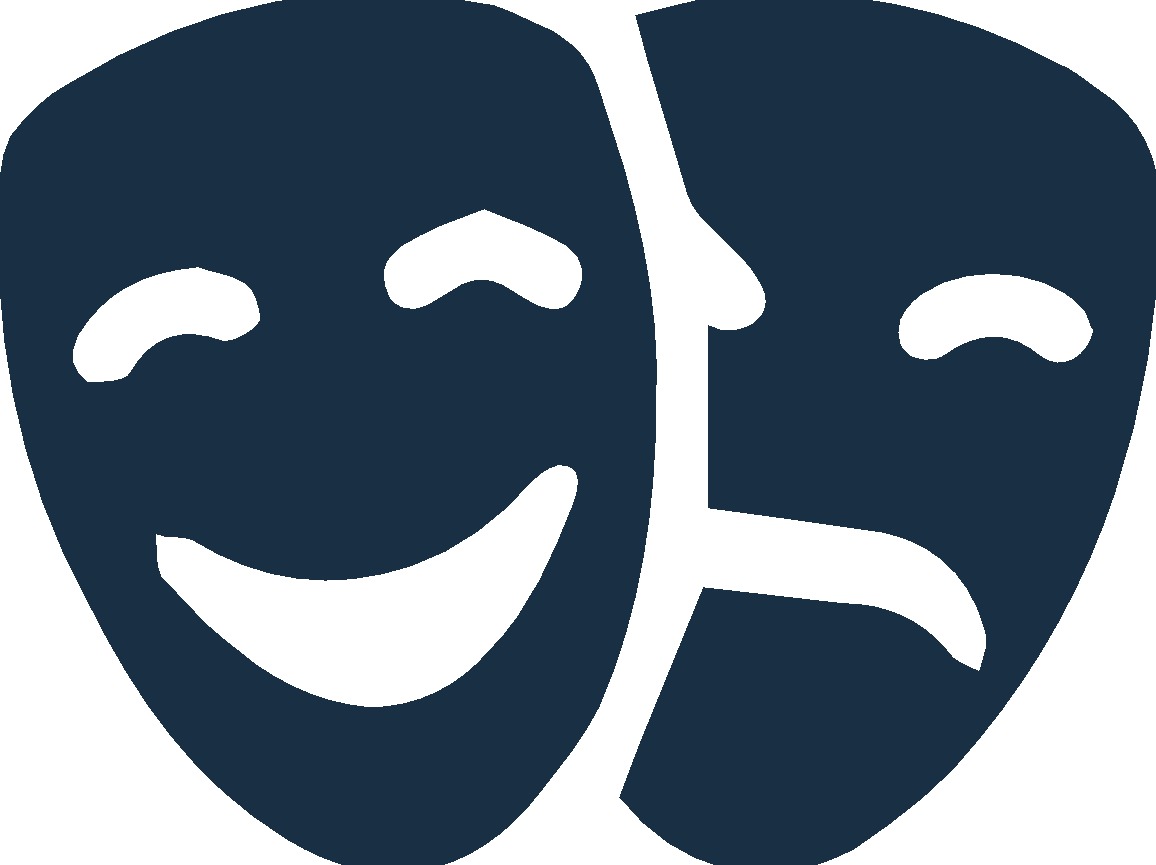 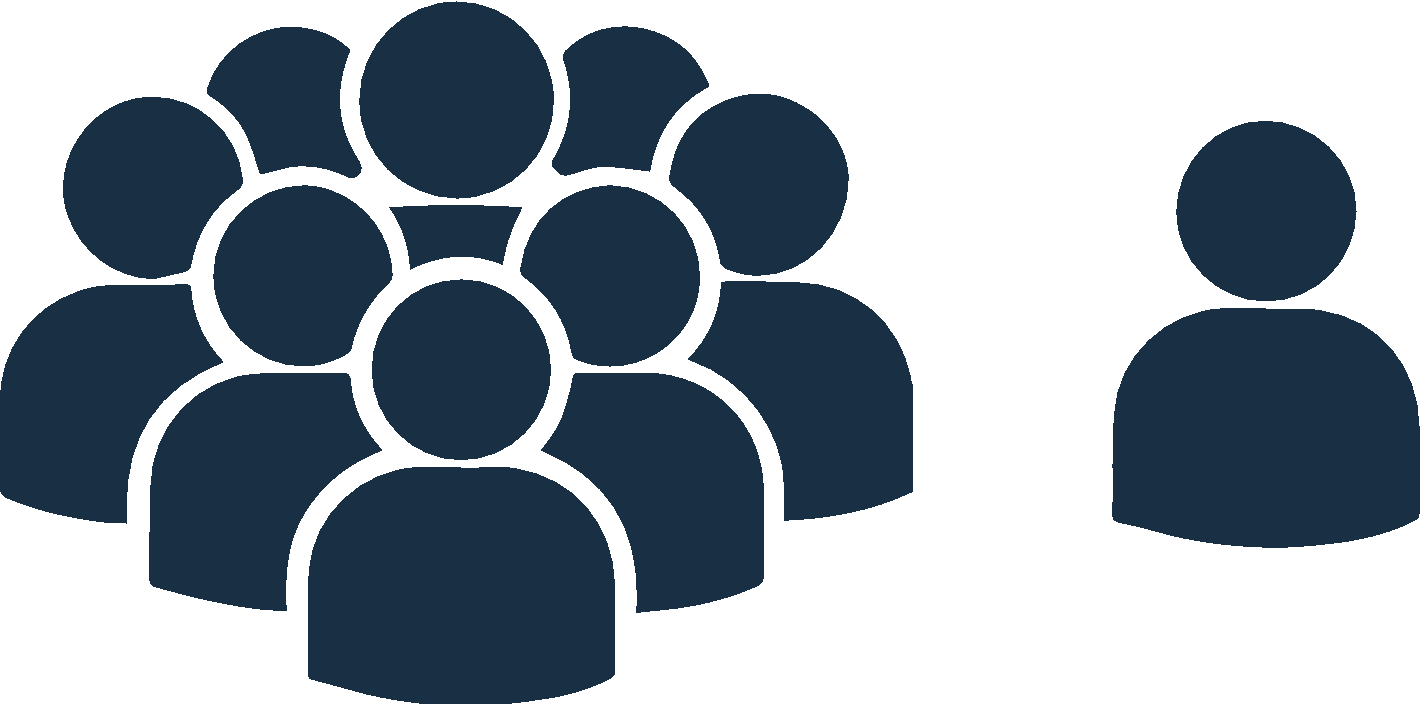 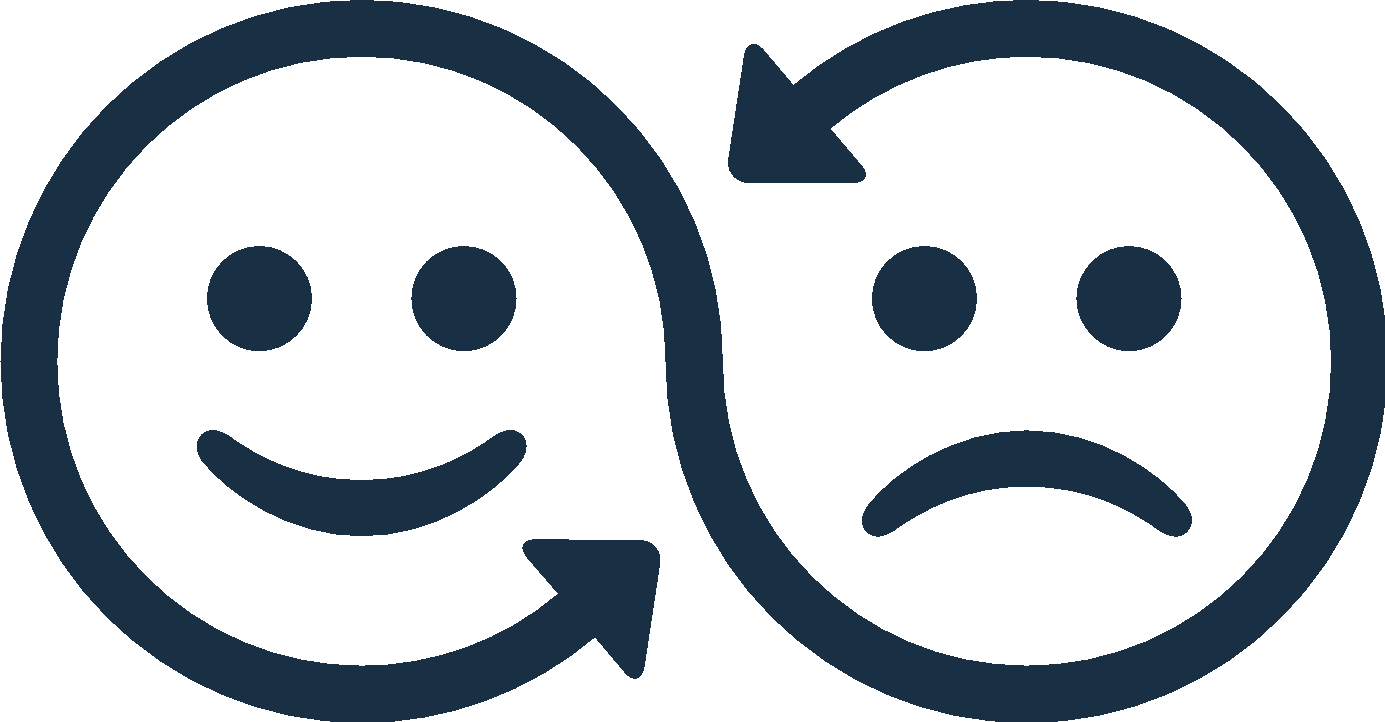 Social withdrawal
Disruptive thoughts
Expression of feeling disproportionate to the circumstances
Hopelessness
Behavior changes
Chapter 4:Understanding Mental Illness
The Greene Case
1B
Chapter 4:Mental Health for Children in Care
Without adequate understanding of mental health, medications can harm children.
When emotional trauma is the cause, both therapy and medication may be considered.
Medications can be part of a successful intervention and treatment plan to treat mental illness.
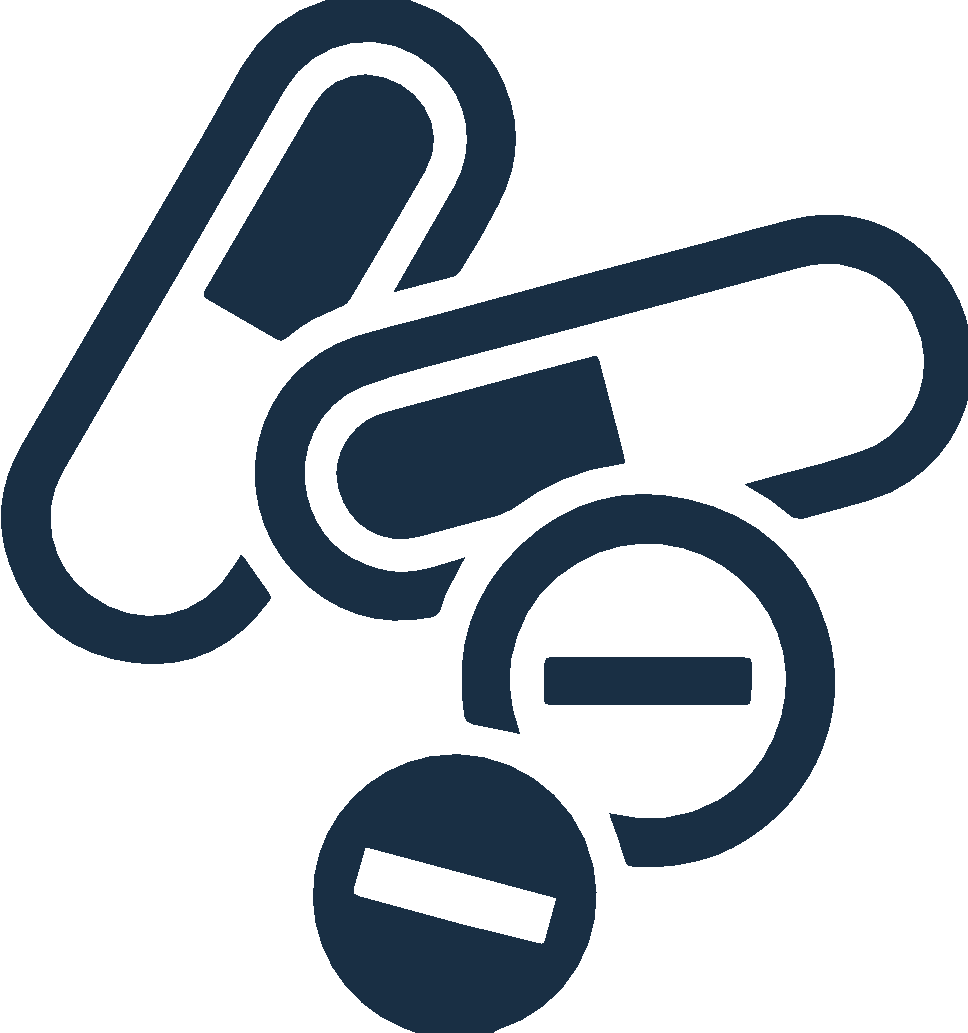 Chapter 4:Multimodal Approach to Mental Health
Medication treatment or psychopharmacology
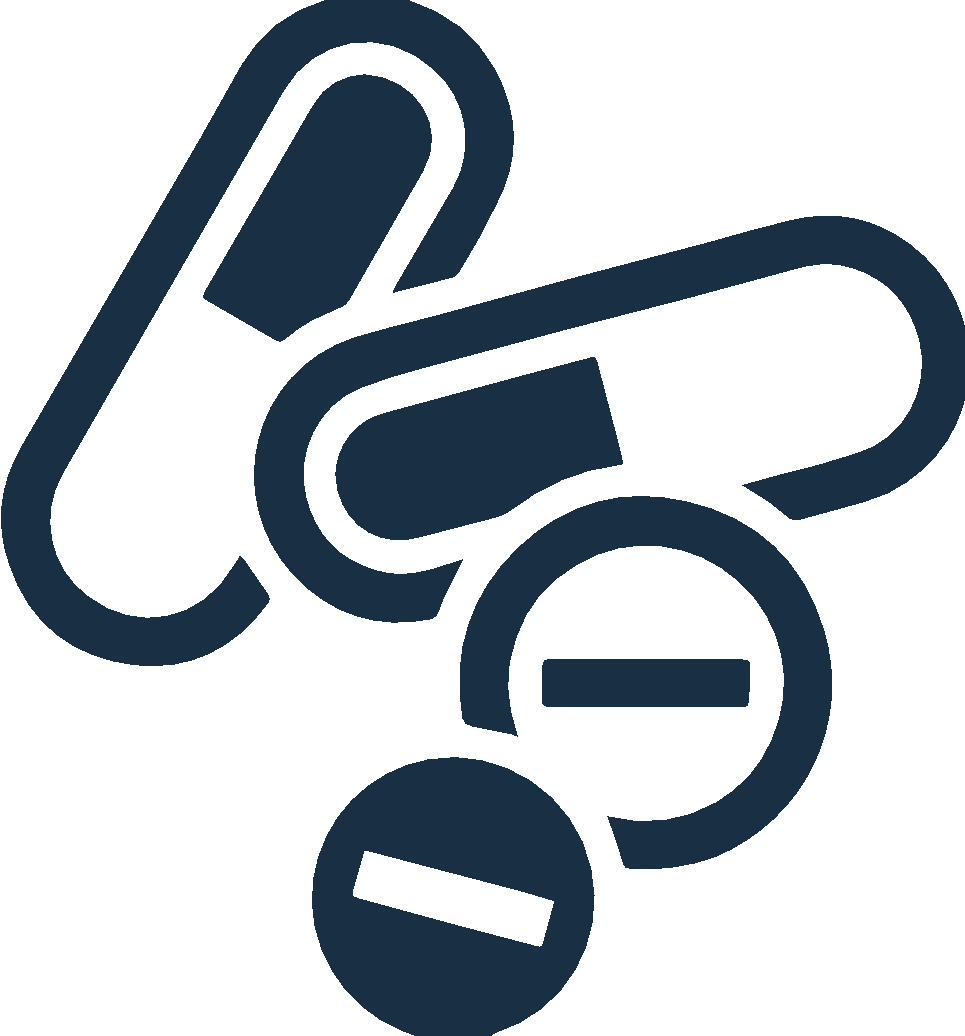 Behavioral or talk therapy
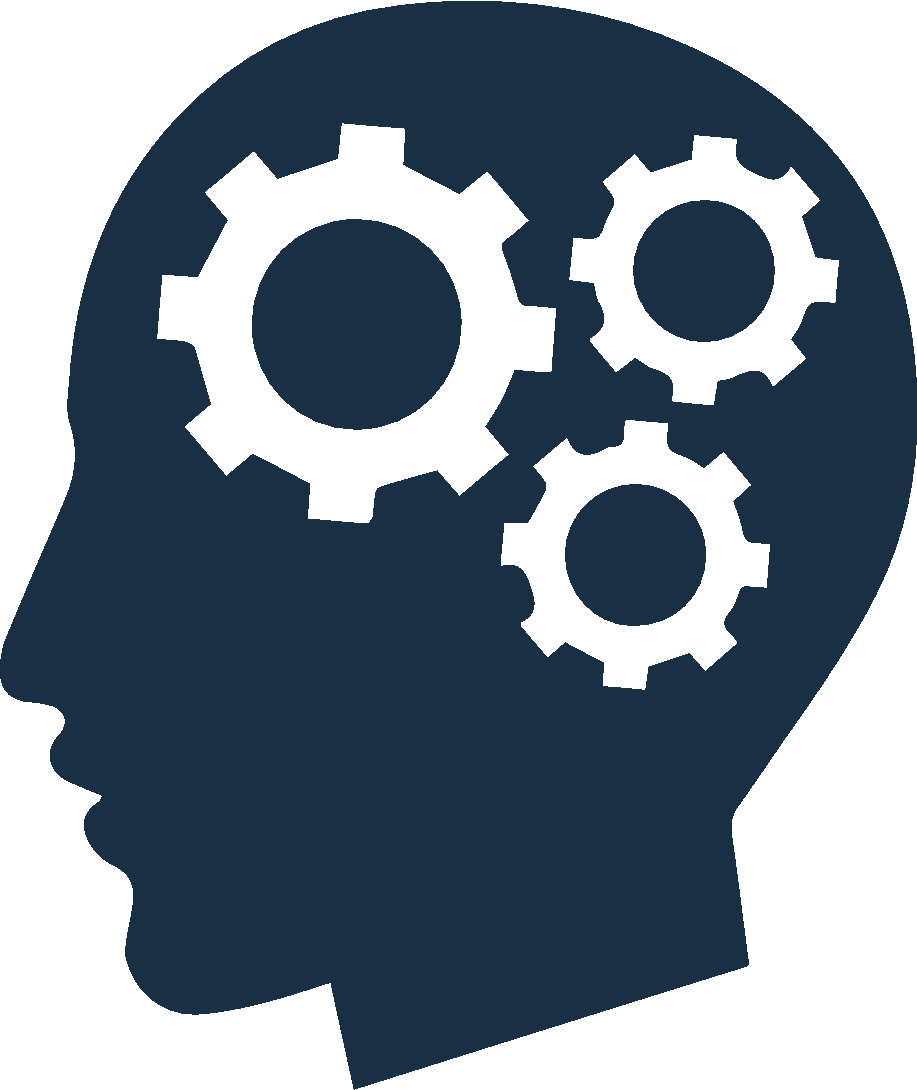 Trauma-informed therapy
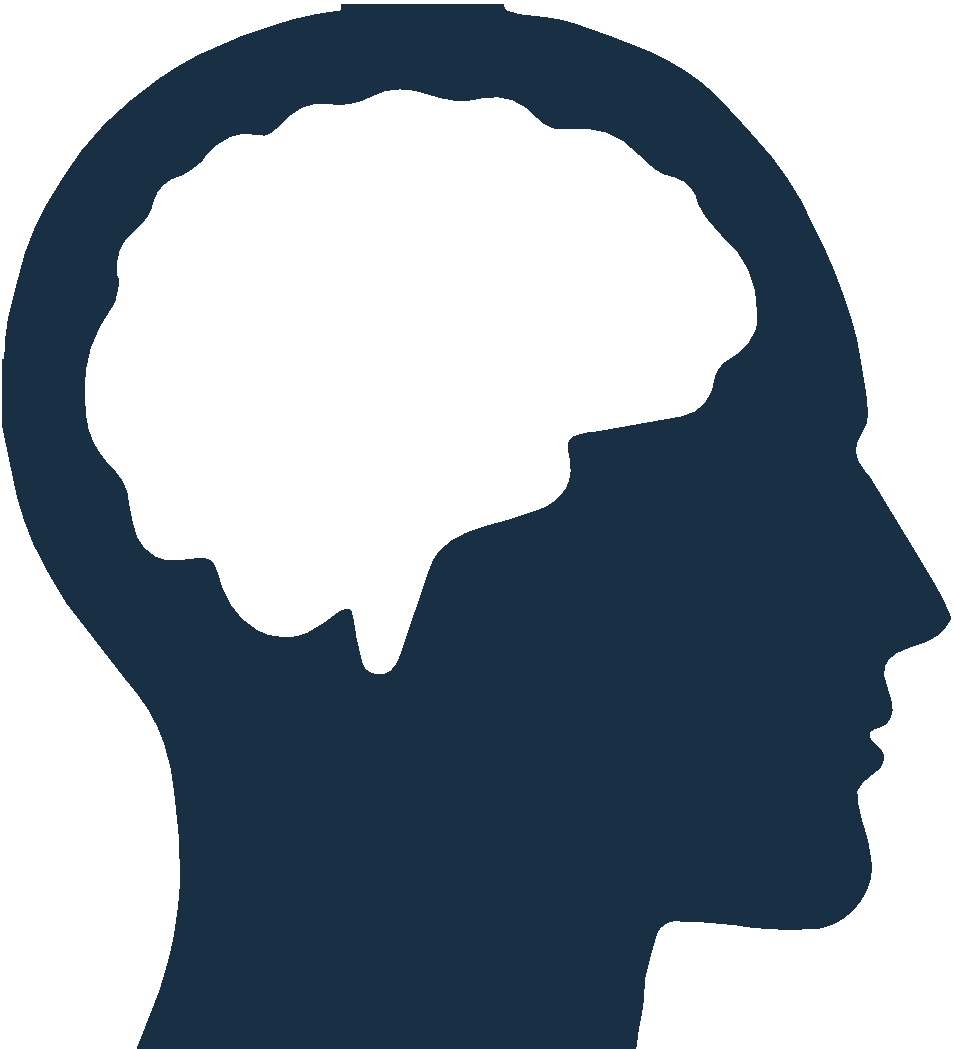 Play therapy
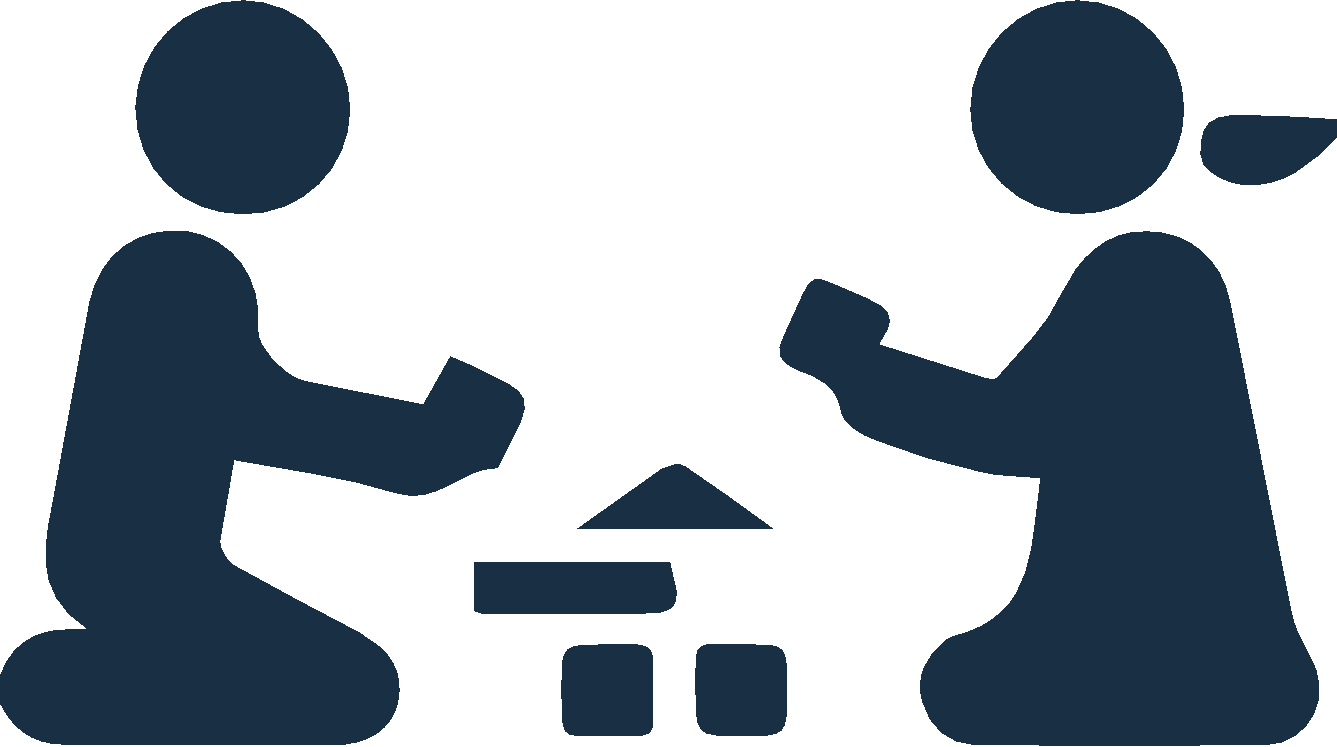 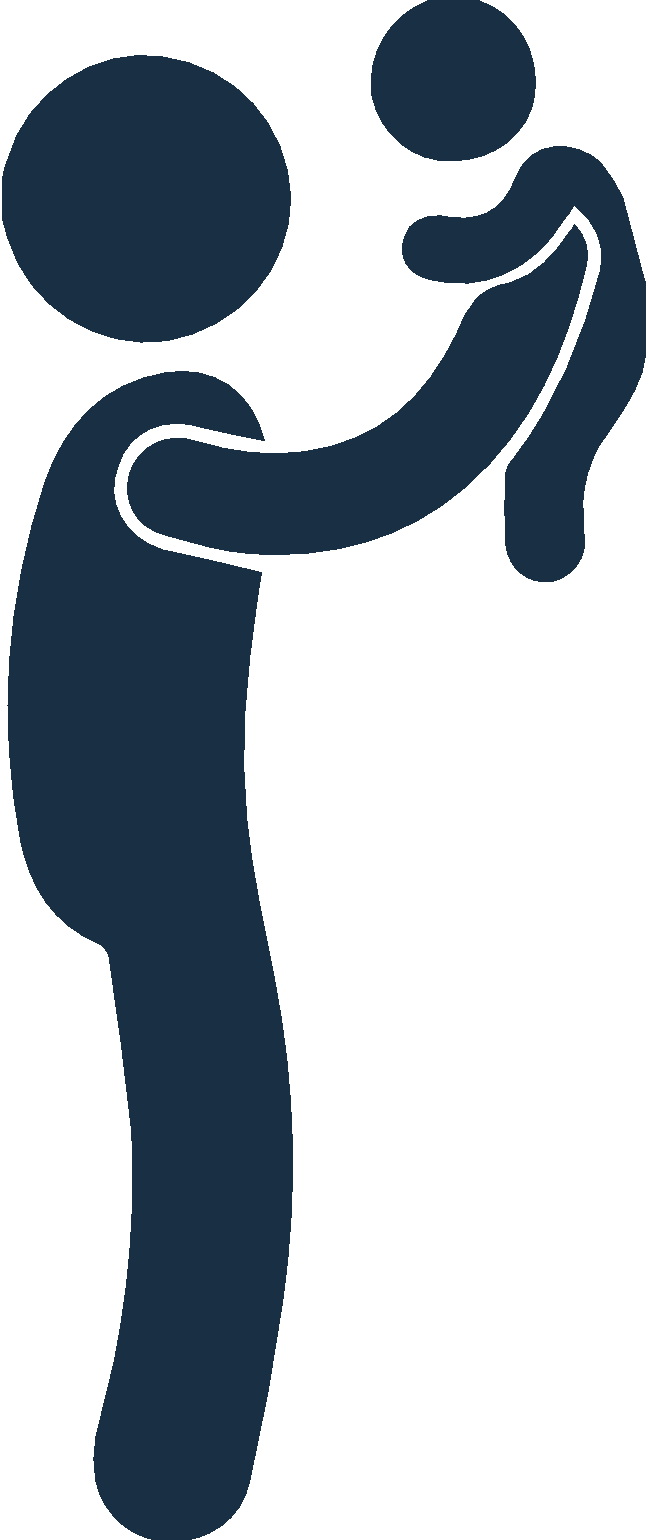 Family therapy
Alternative therapies
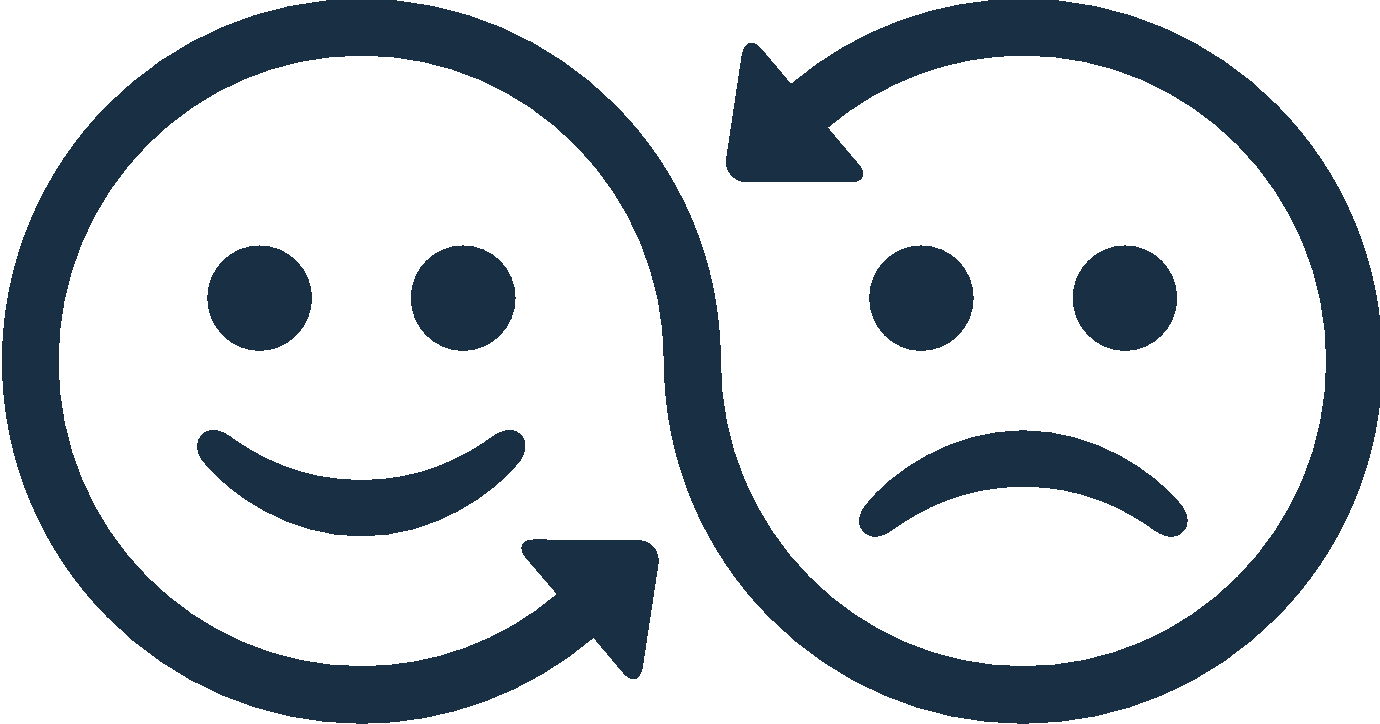 Chapter 4:Medications and Mental Health
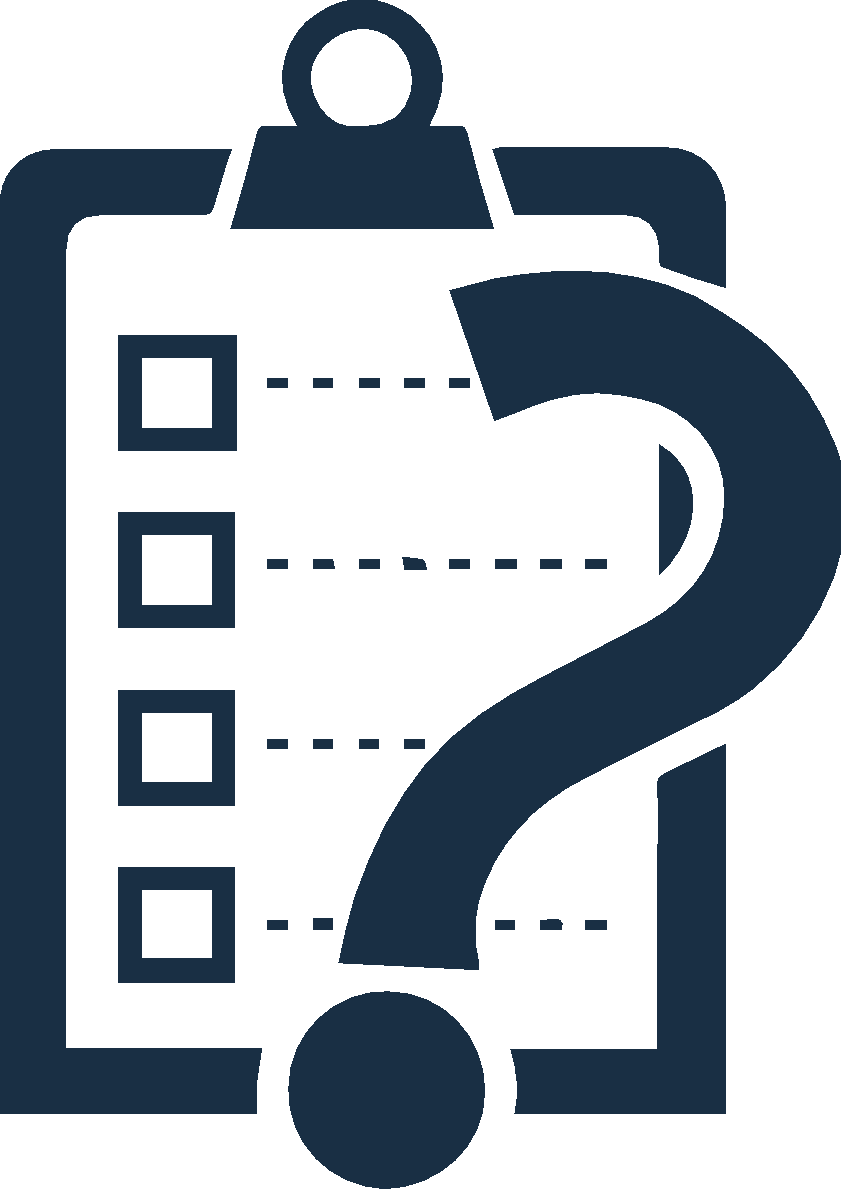 Questions advocates should ask a prescribing doctor
Chapter 4: Mental Health, Poverty and Confidentiality
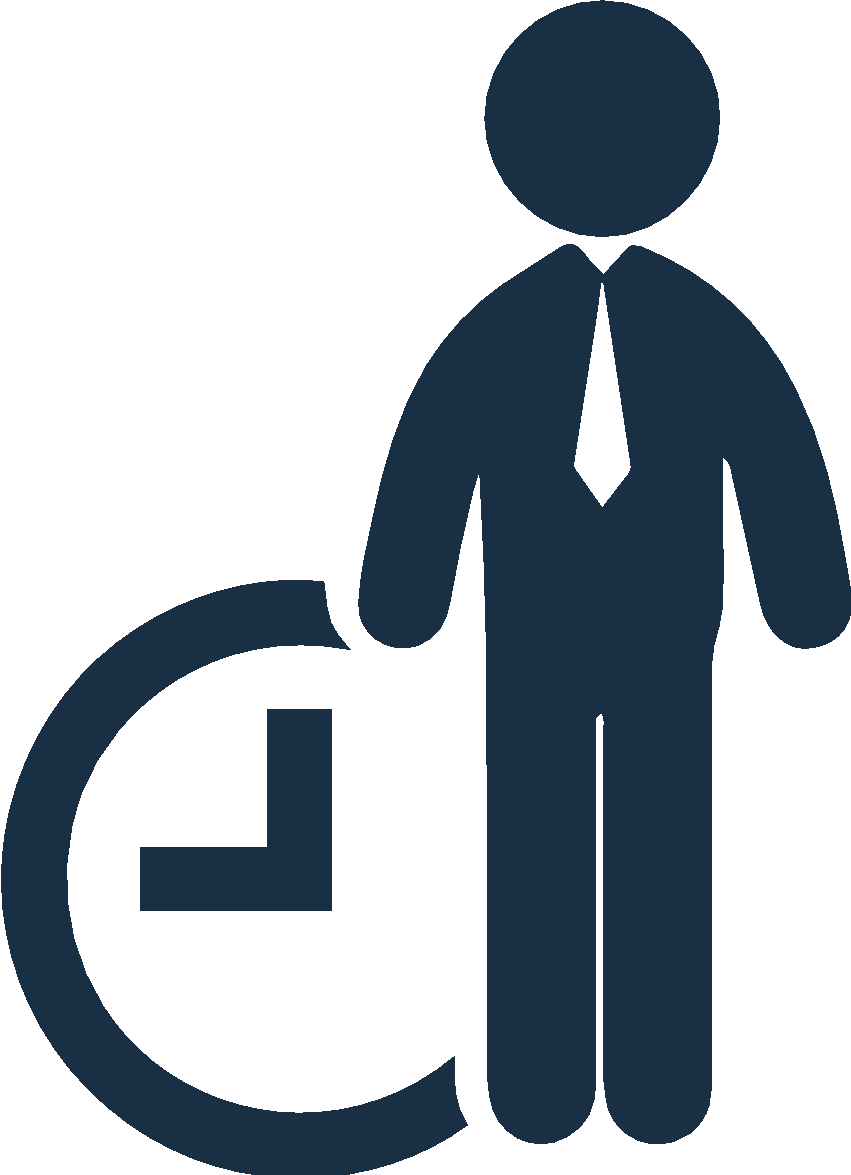 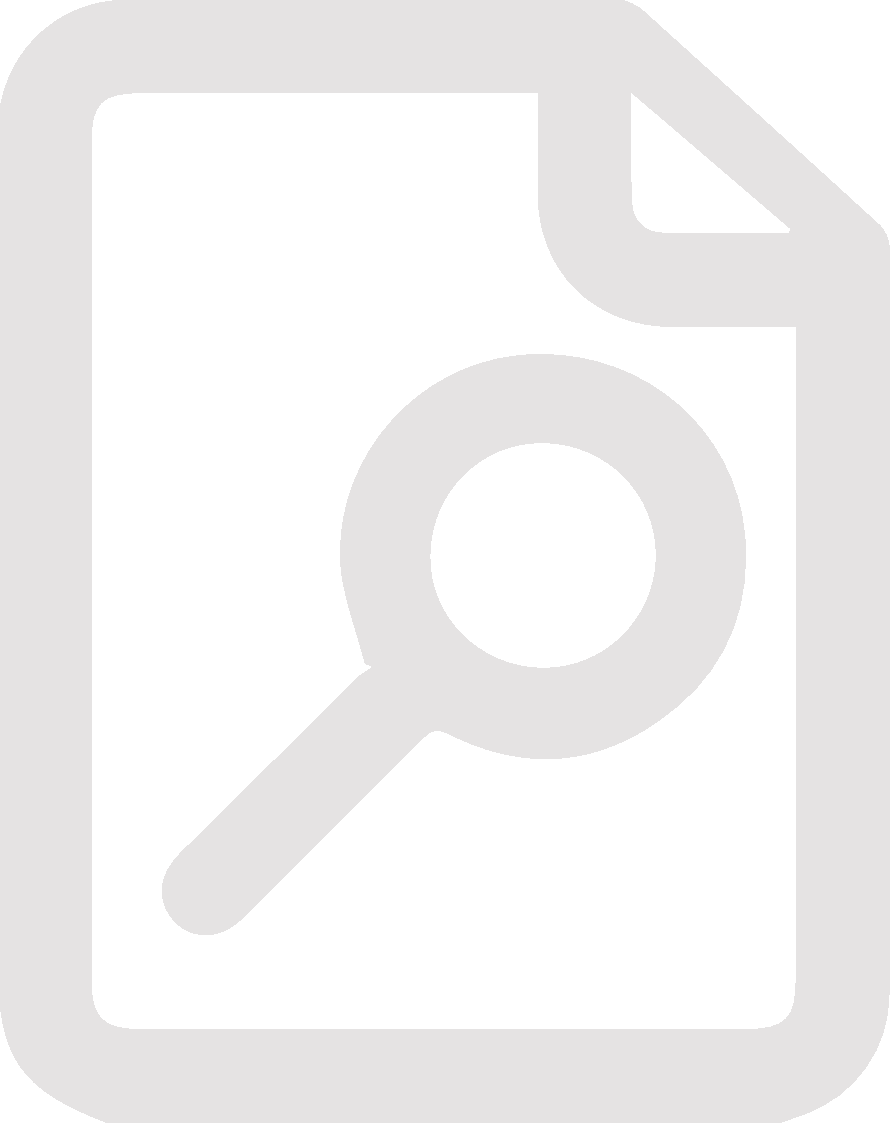 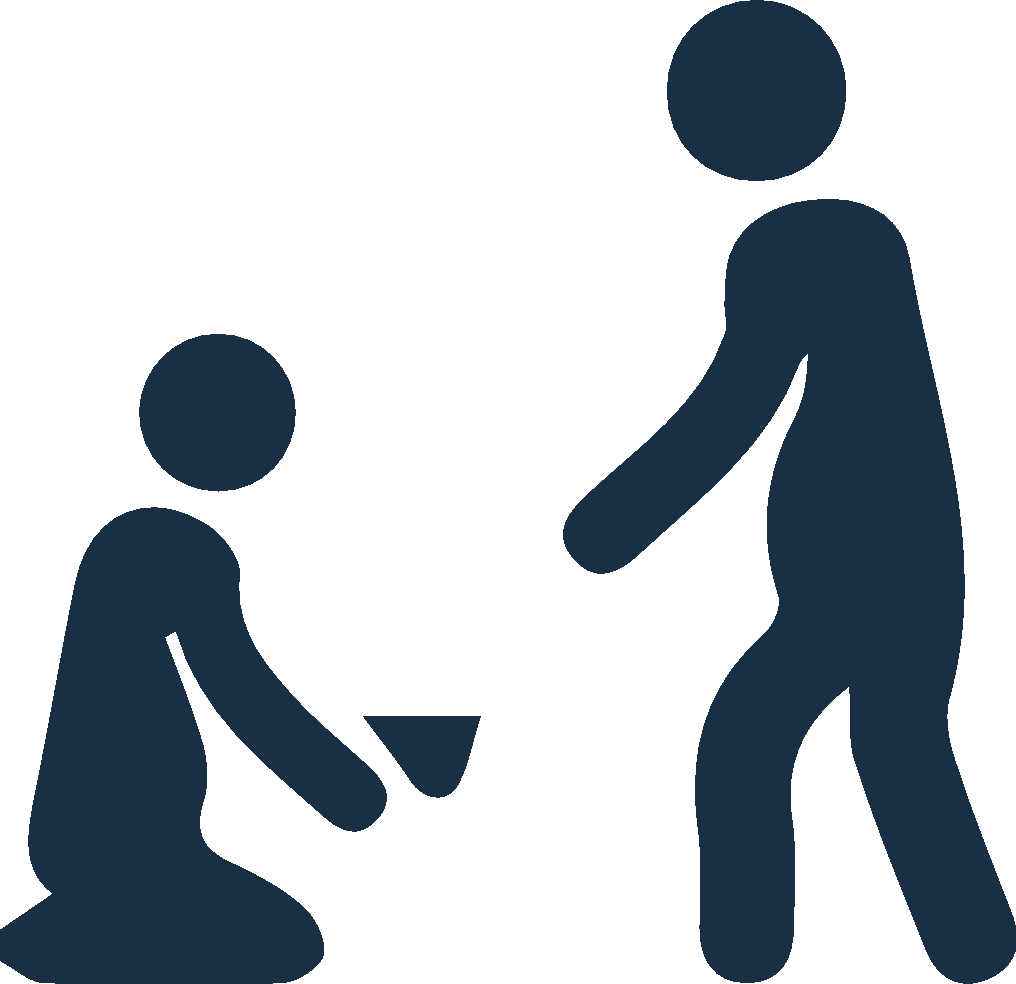 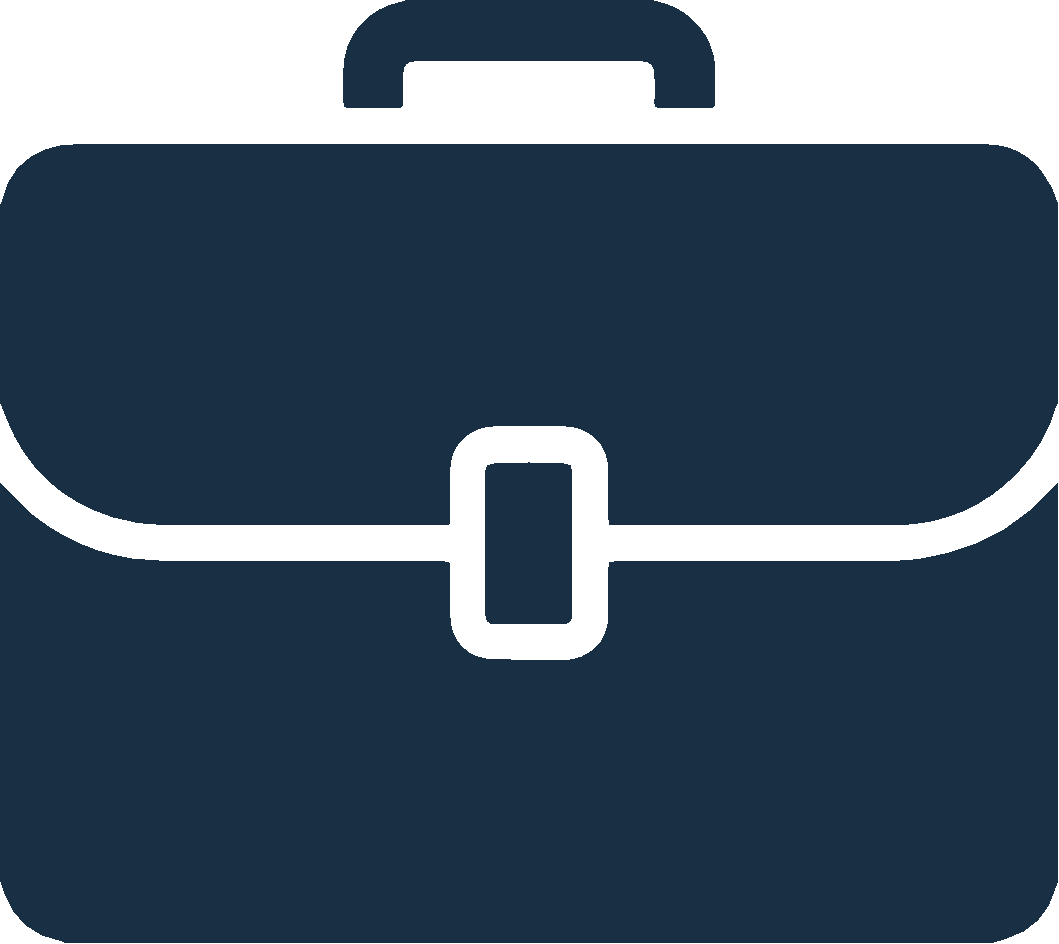 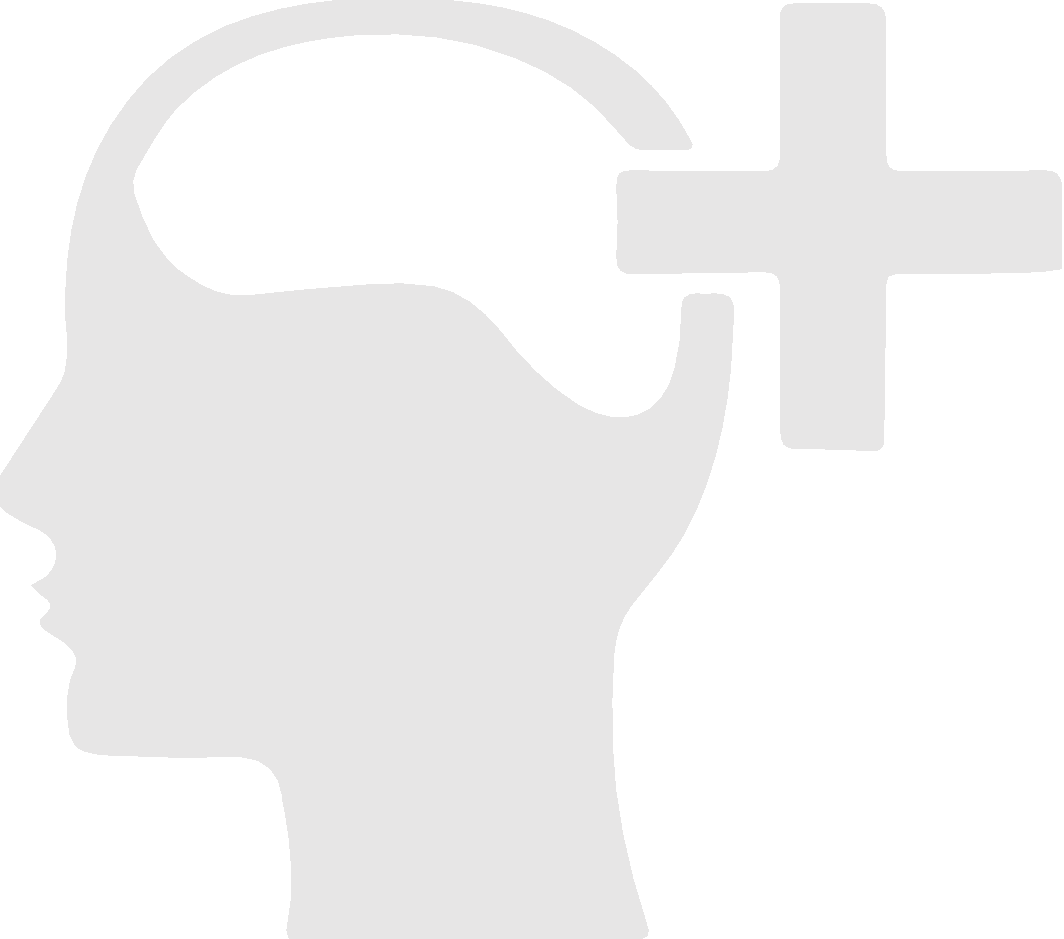 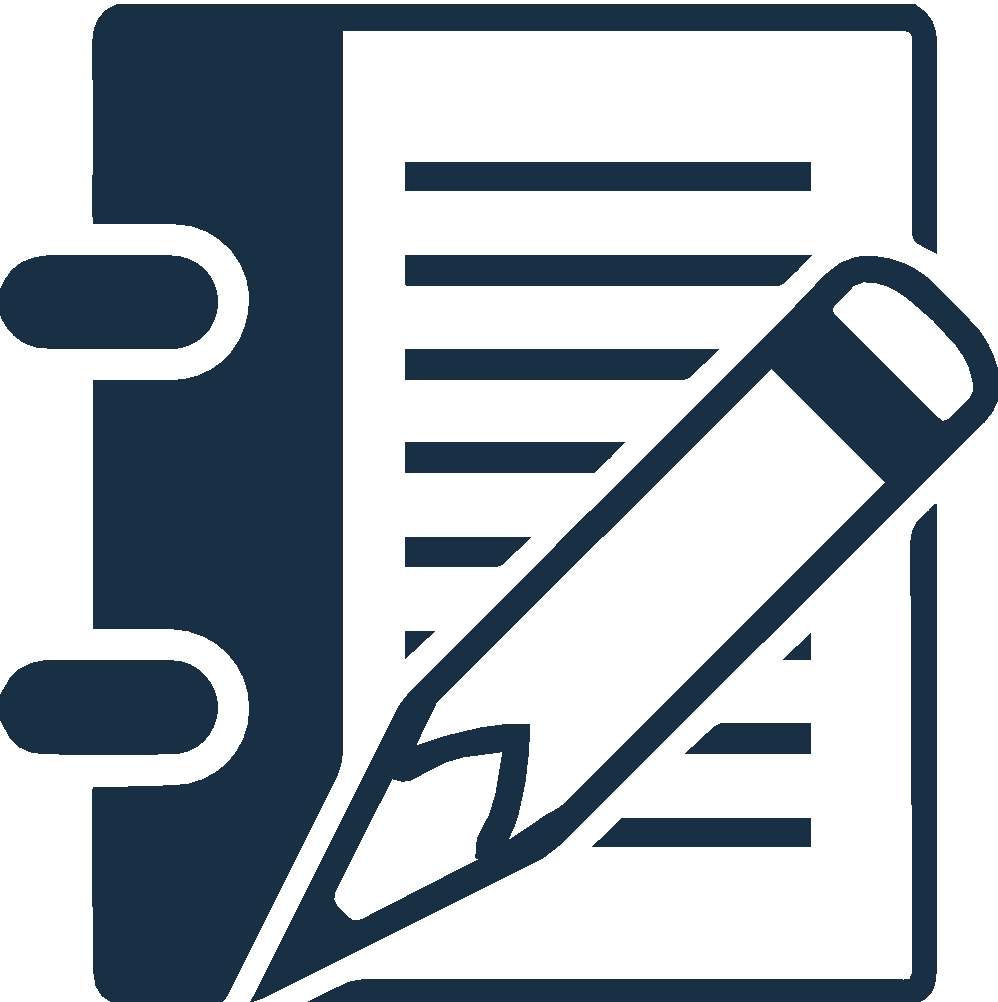 Pre-Work Recap, Chapter Overview and Competencies
Mental Health
Poverty
Chapter Wrap-Up: Review and Evaluation  
Chapter 5: Pre-Work
Skill Building: Professional Communication
Working a Case
Chapter 4:Poverty
The majority of children you will encounter as a CASA/GAL volunteer will be living at or below the poverty level. 

Developing a better understanding of the realities of poverty will assist you in being a better advocate.
Chapter 4:Poverty Questions
What is the minimum wage?
What are the current poverty guidelines for a family of four?
What percent of people of color fall within the poverty guidelines? 
What percent of the white population falls within the poverty guidelines?
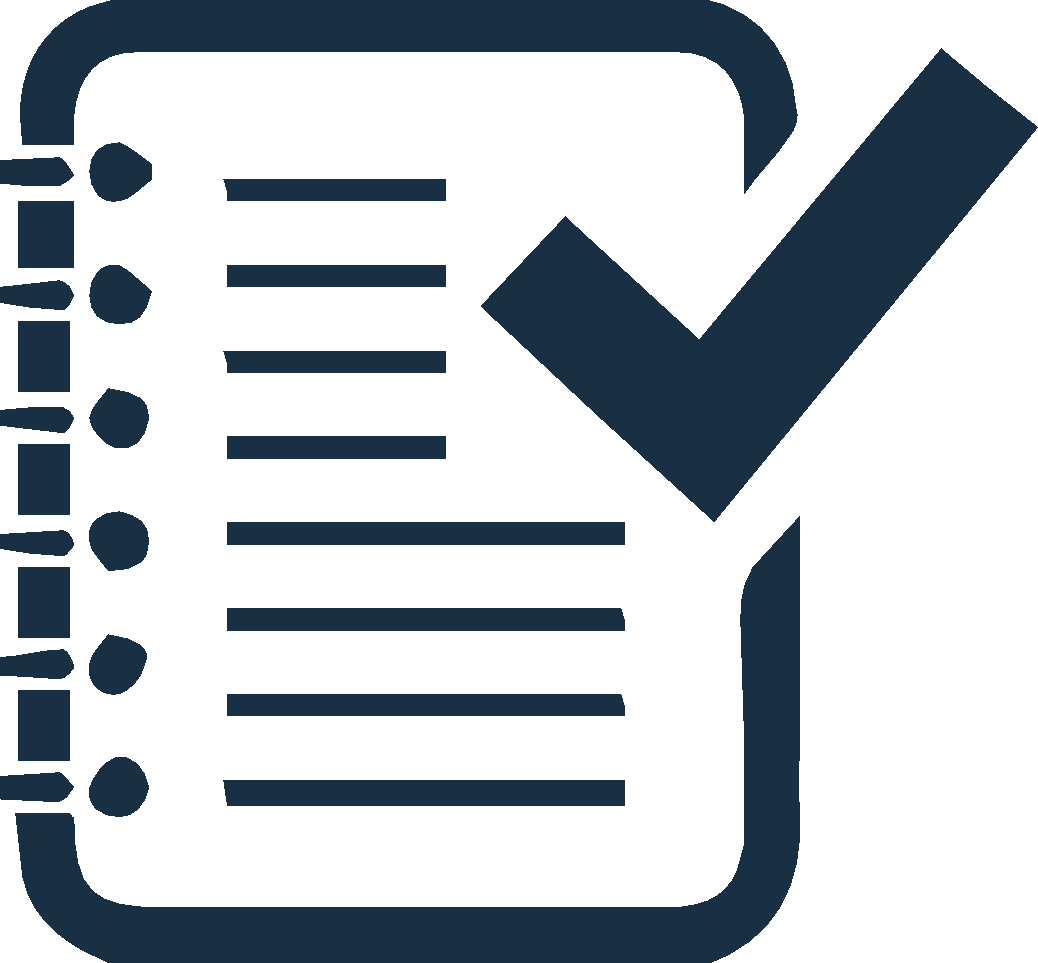 Chapter 4:Higher Rate of Poverty in the System
Why are children who are impoverished more likely to be in the system?

Poverty causes great stress in families.
Families who turn to community resources for help are more likely to be reported due to mandatory reporting laws.
Poverty itself is a major risk factor of abuse.
Chapter 4:Higher Rate of Poverty in the System
Discuss:
What effect might living in poverty have on access to health care, education and day care?
What effect does current poverty have on future poverty?
Are the experiences of families of color who are impoverished different from those of white families who are impoverished? Are race and income level interconnected?
Chapter 4:Risk Factors of Poverty
Children who are impoverished face a greater risk of impaired brain development due to exposure to a number of other risk factors including but not limited to:
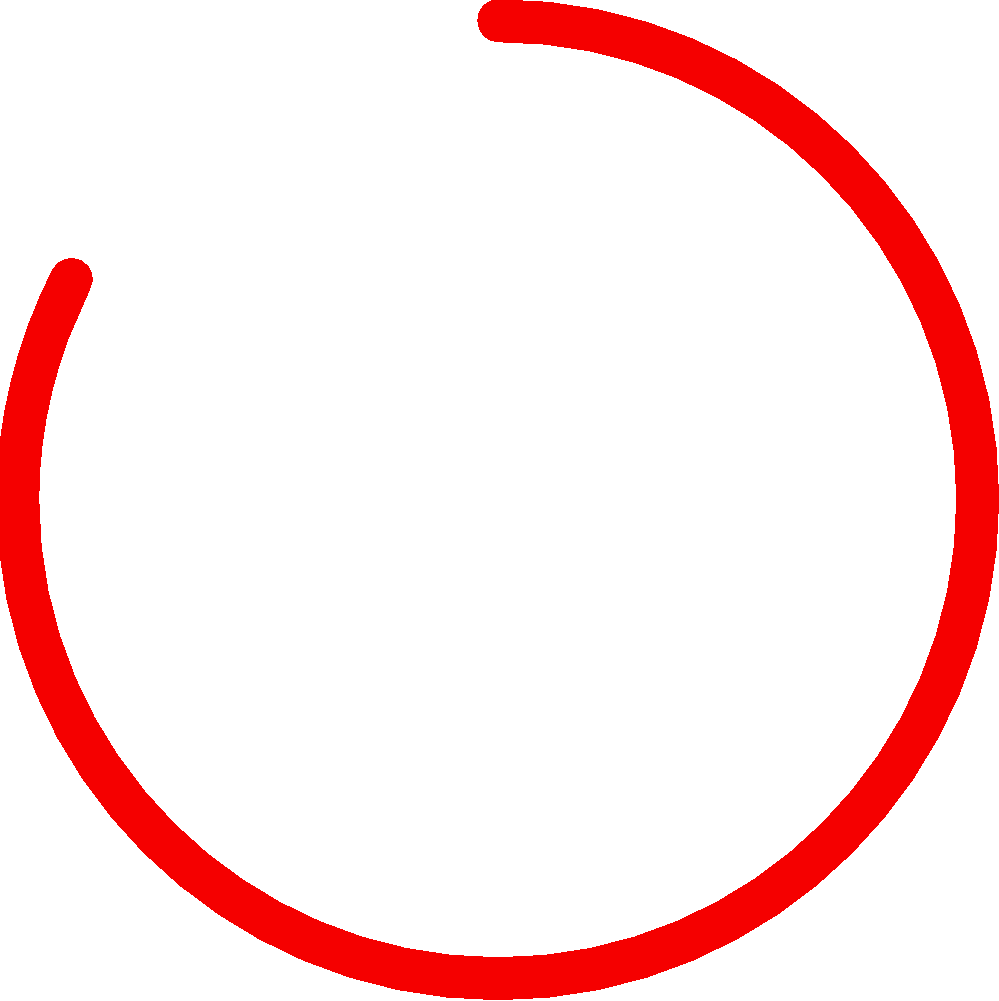 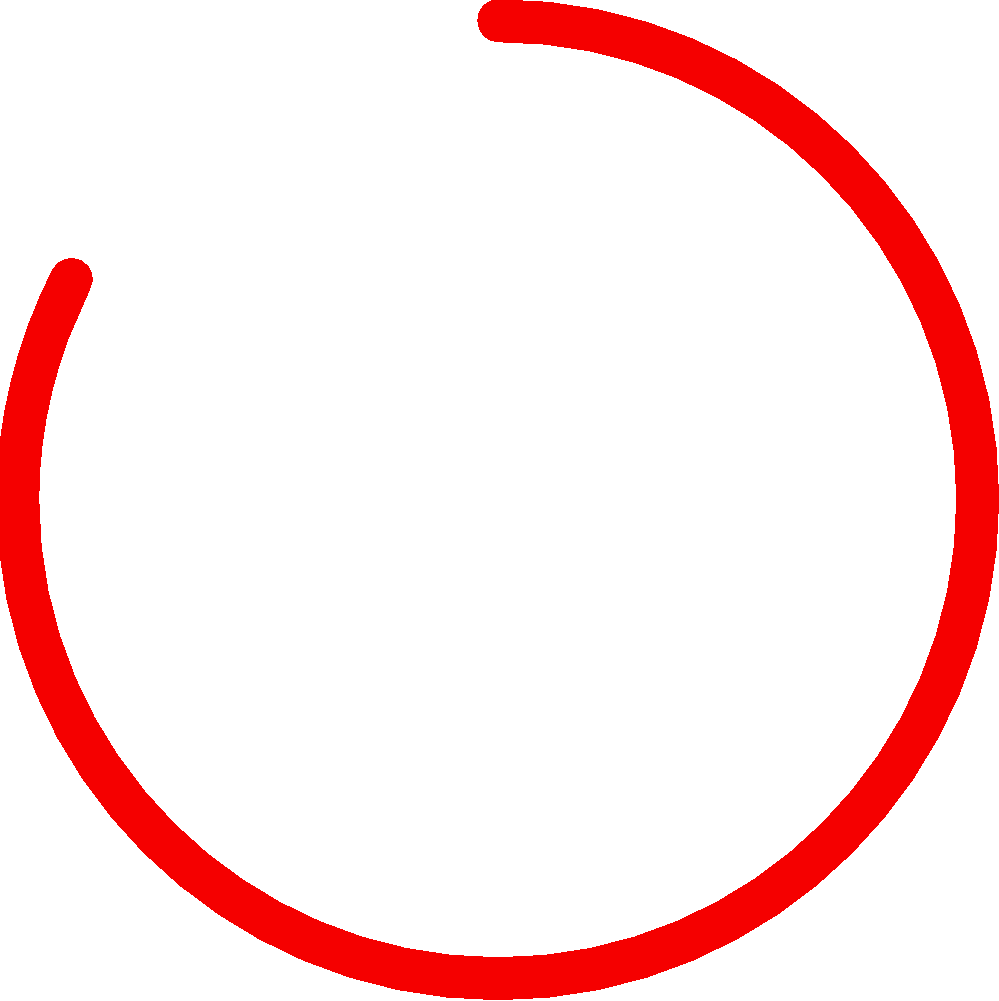 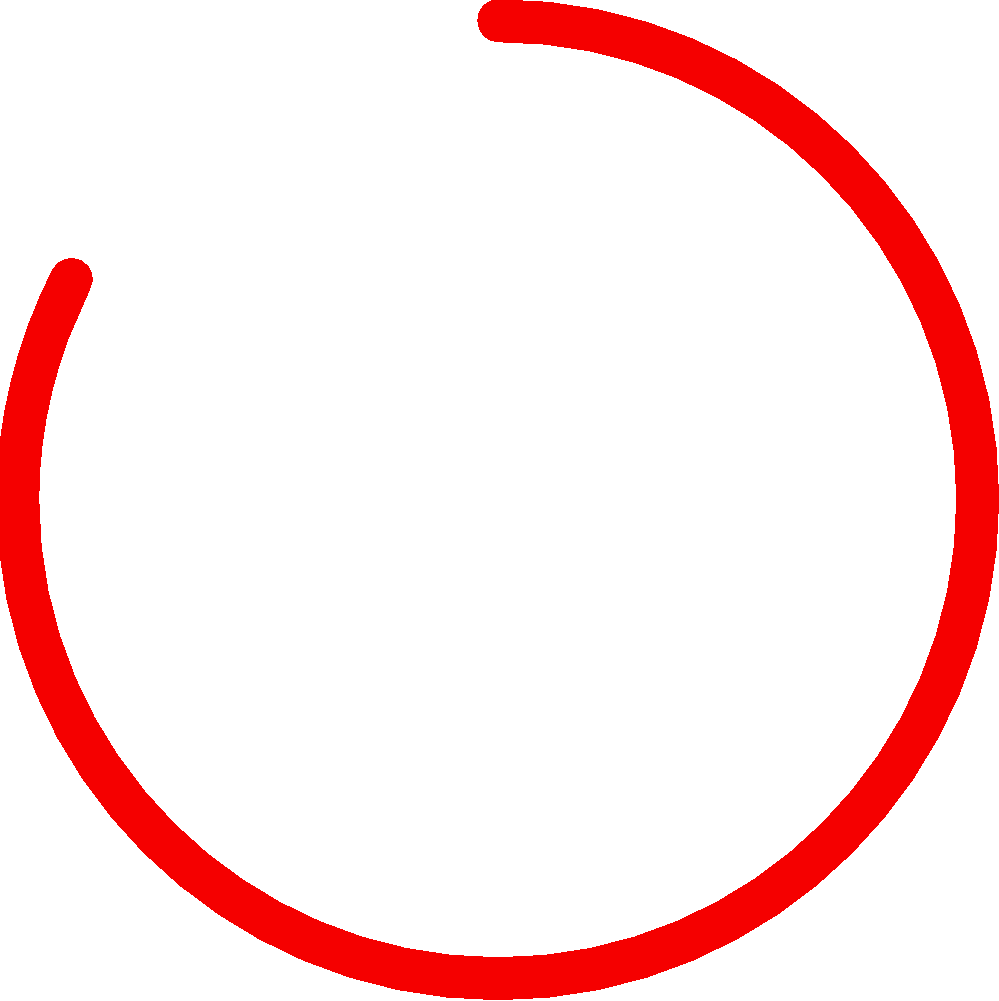 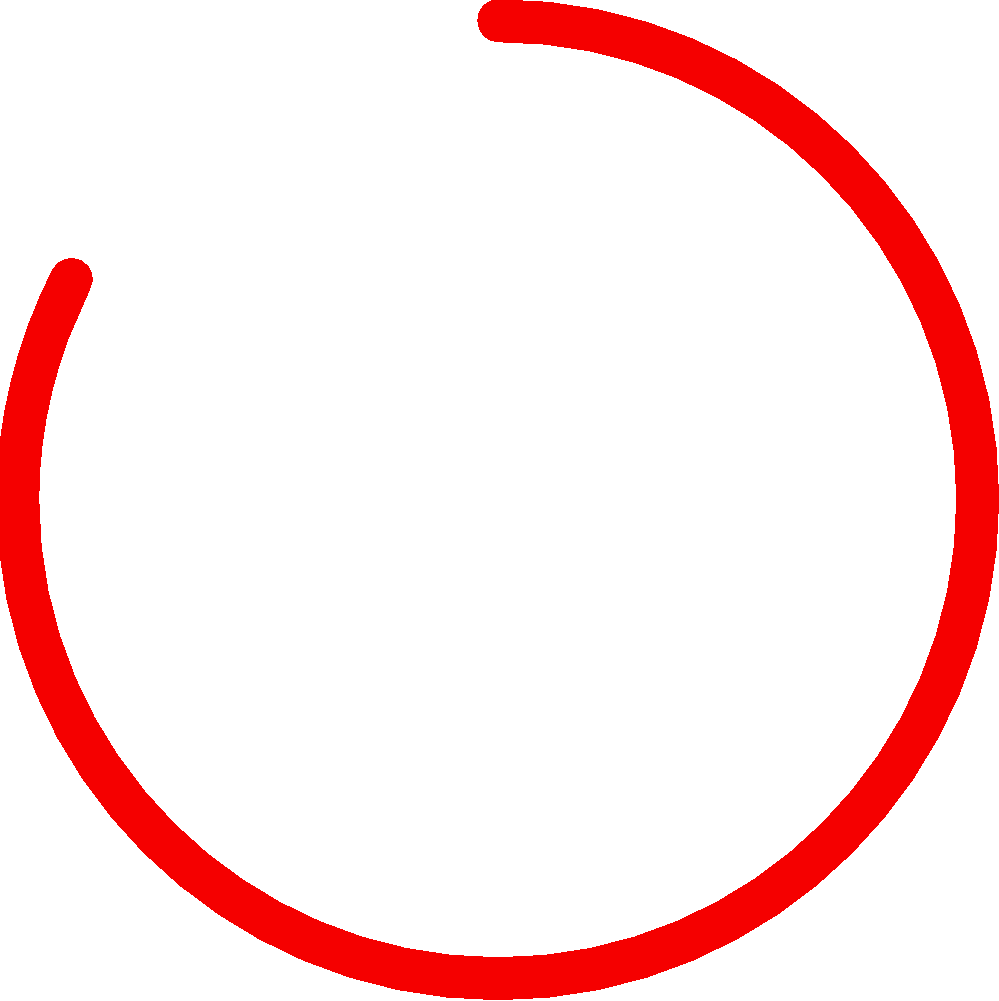 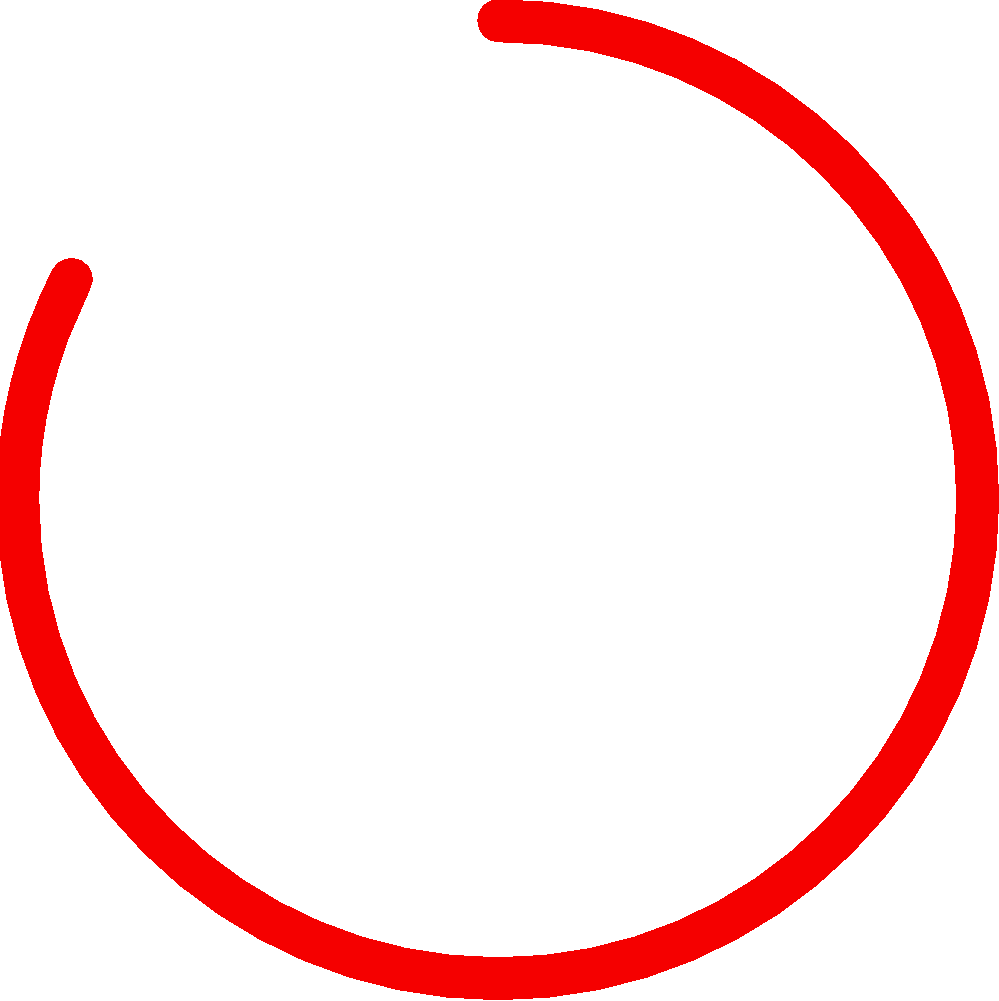 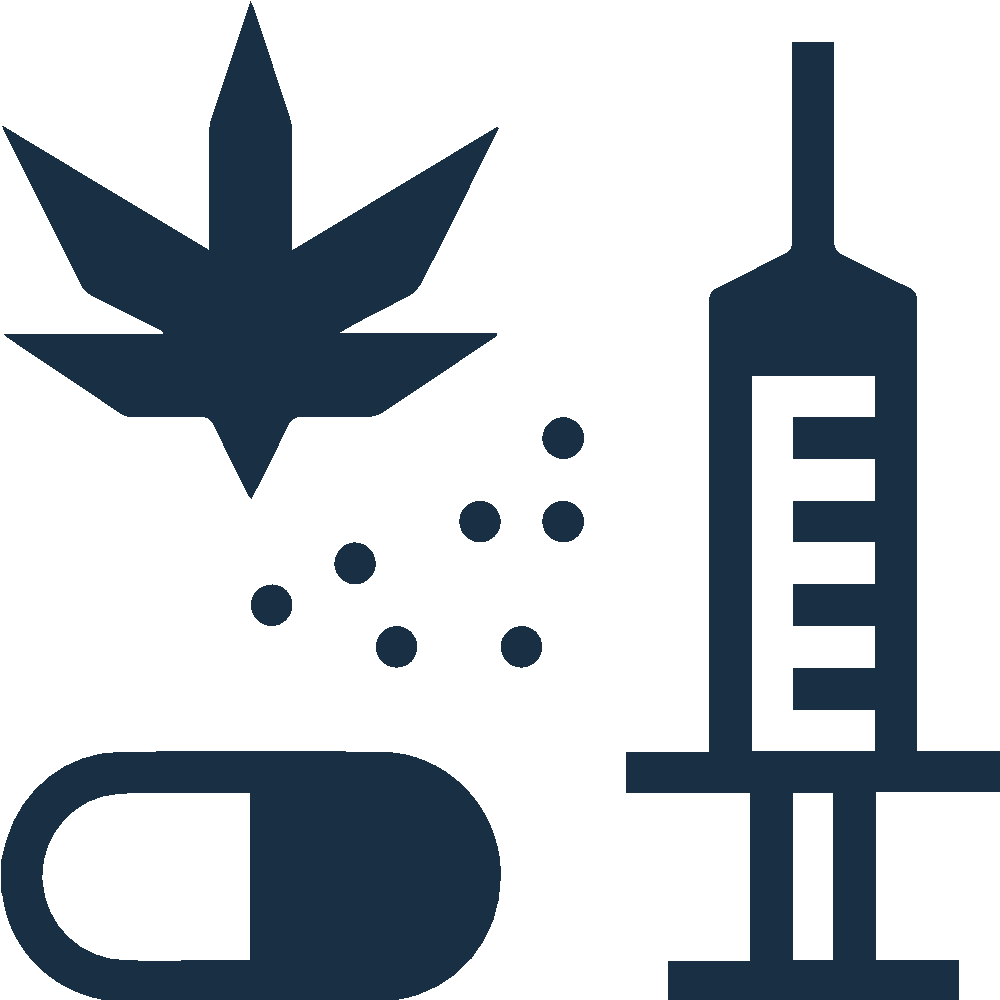 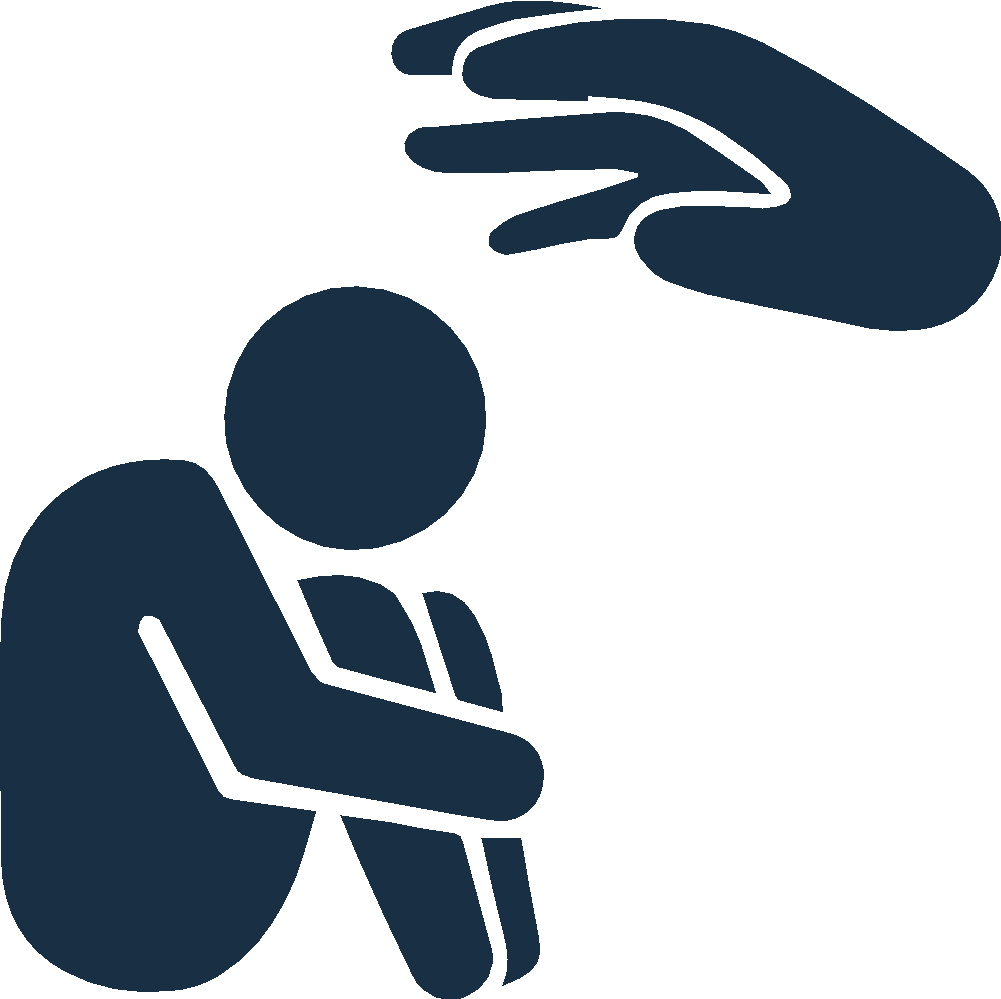 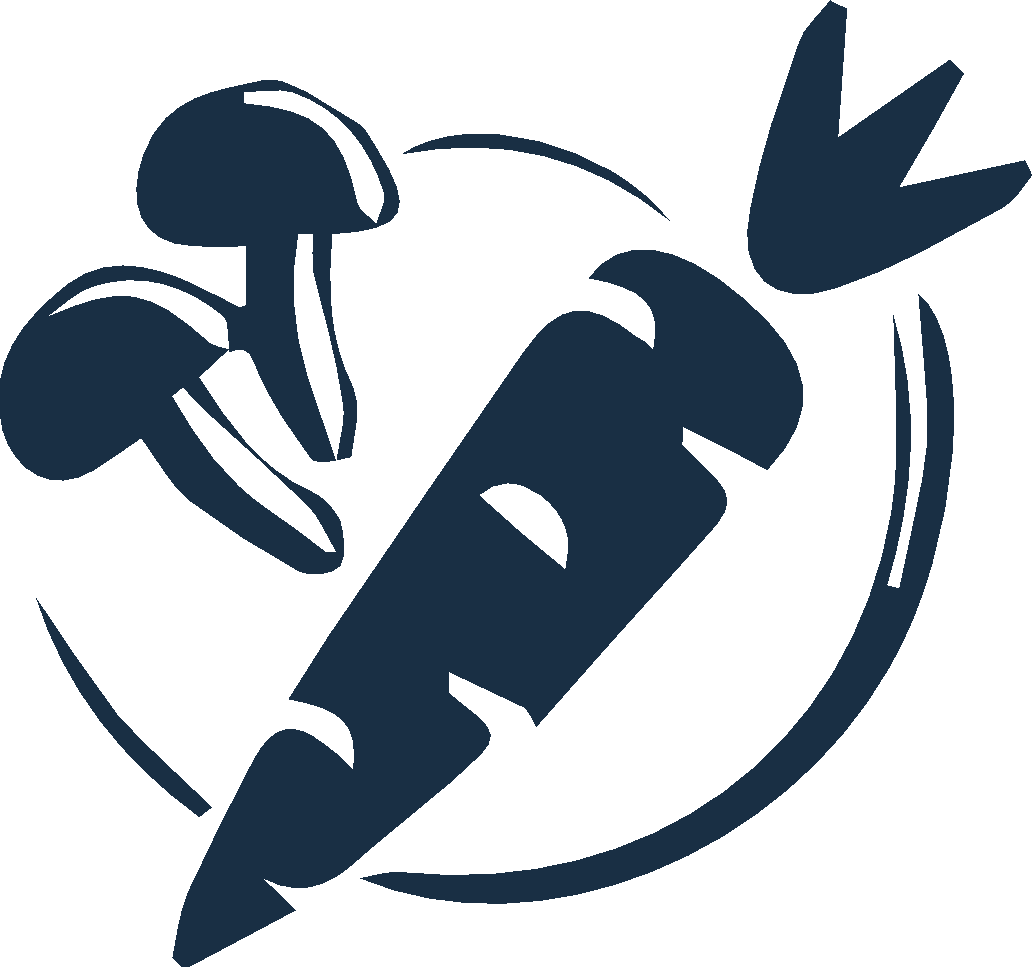 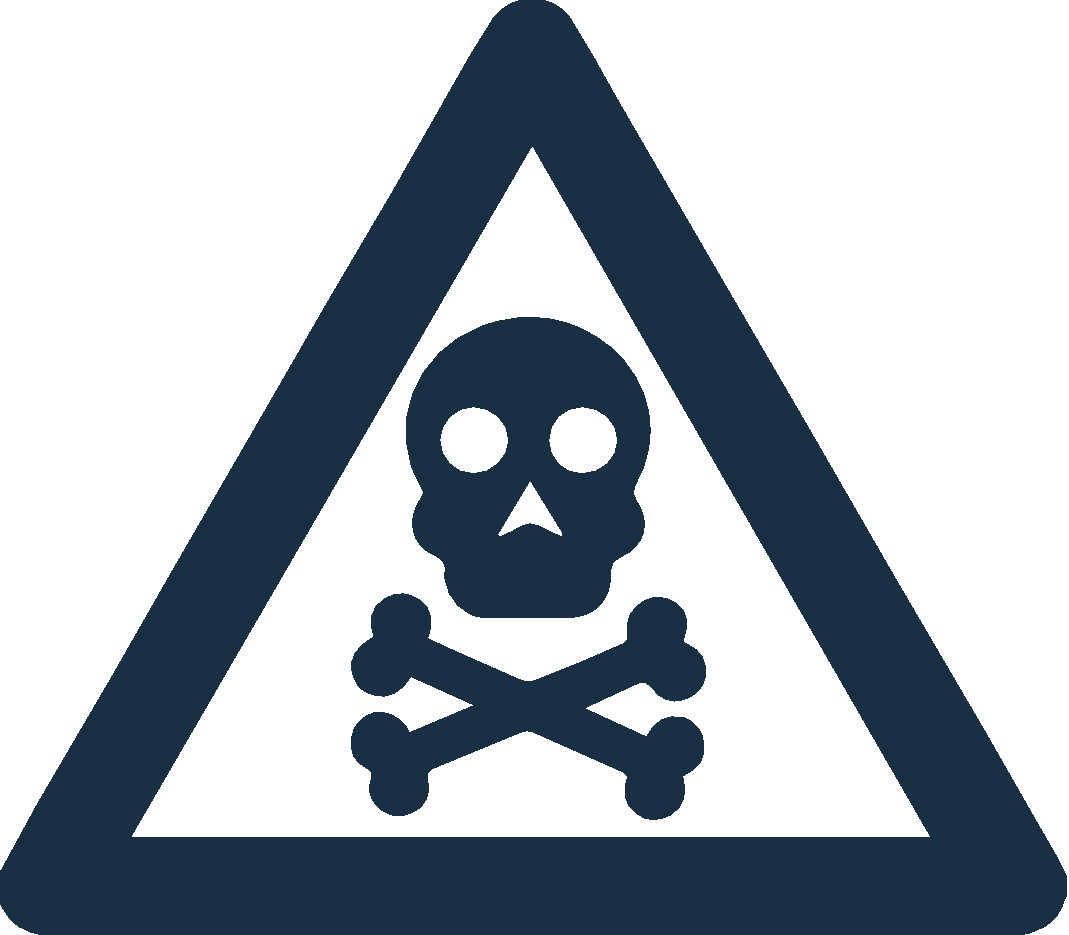 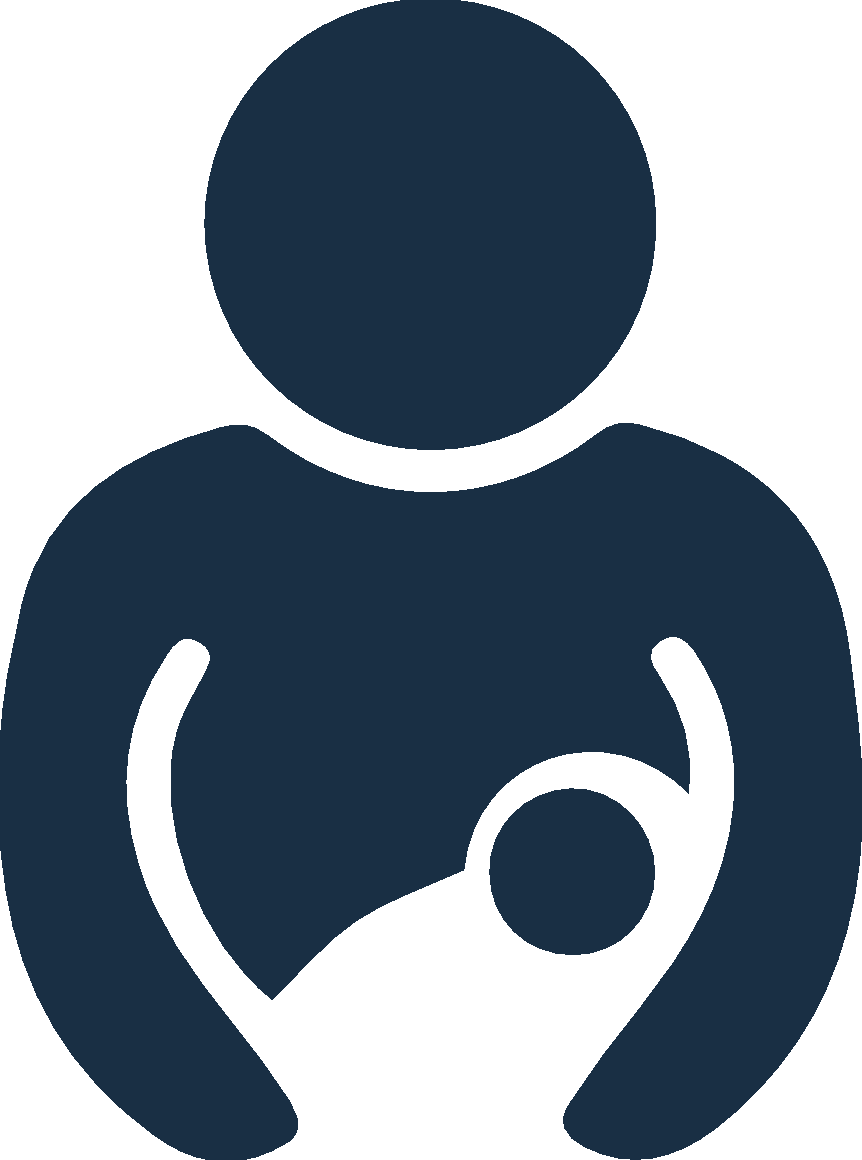 Inadequate nutrition
Parental substance abuse
Maternal depression
Exposure to unsafe environments
Low-quality day care
Chapter 4:Poverty vs. Neglect
Are the following safety issues?
A family does not have a refrigerator.
A family lives in a rental unit with holes in the floor.
A family lives in a car.
A family does not have a regular pediatrician.
A family does not have electricity.
A family does not have money to buy the mother’s antidepressant medication.
A family does not have a crib for their infant.
A family has one parent who uses drugs.
Chapter 4:Poverty vs. Neglect
What keeps a family from asking for help?

Culture
Language or literacy barriers
Immigration issues
Child’s age
Thinking a problem is only temporary
Pride
Embarrassment or shame
Chapter 4: Mental Health, Poverty and Professional Communication
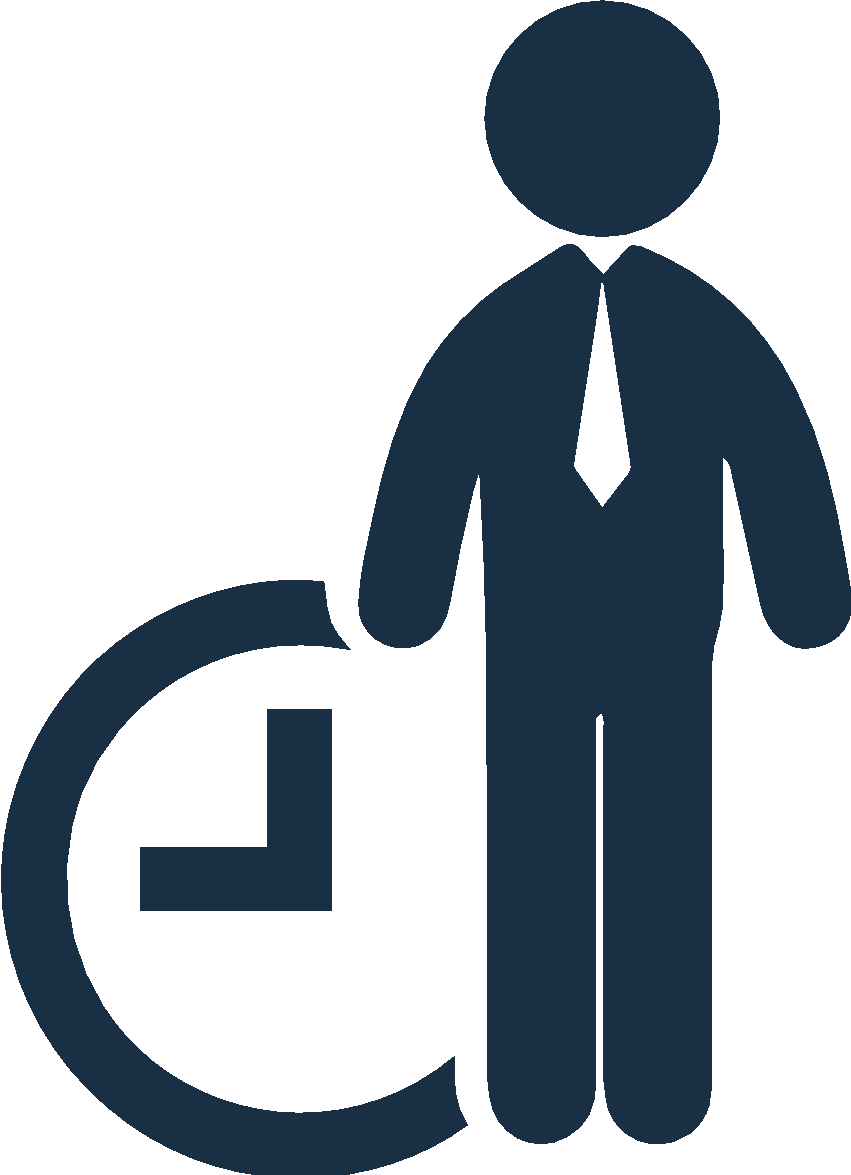 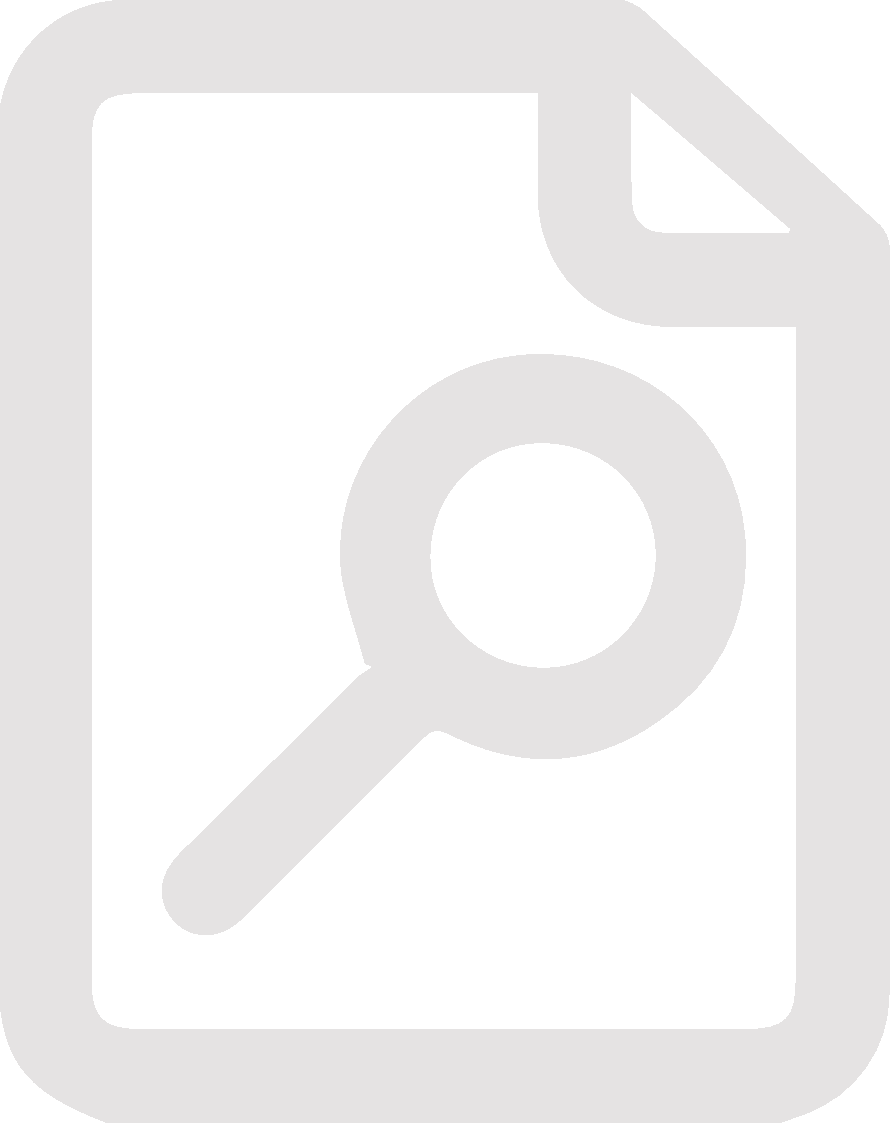 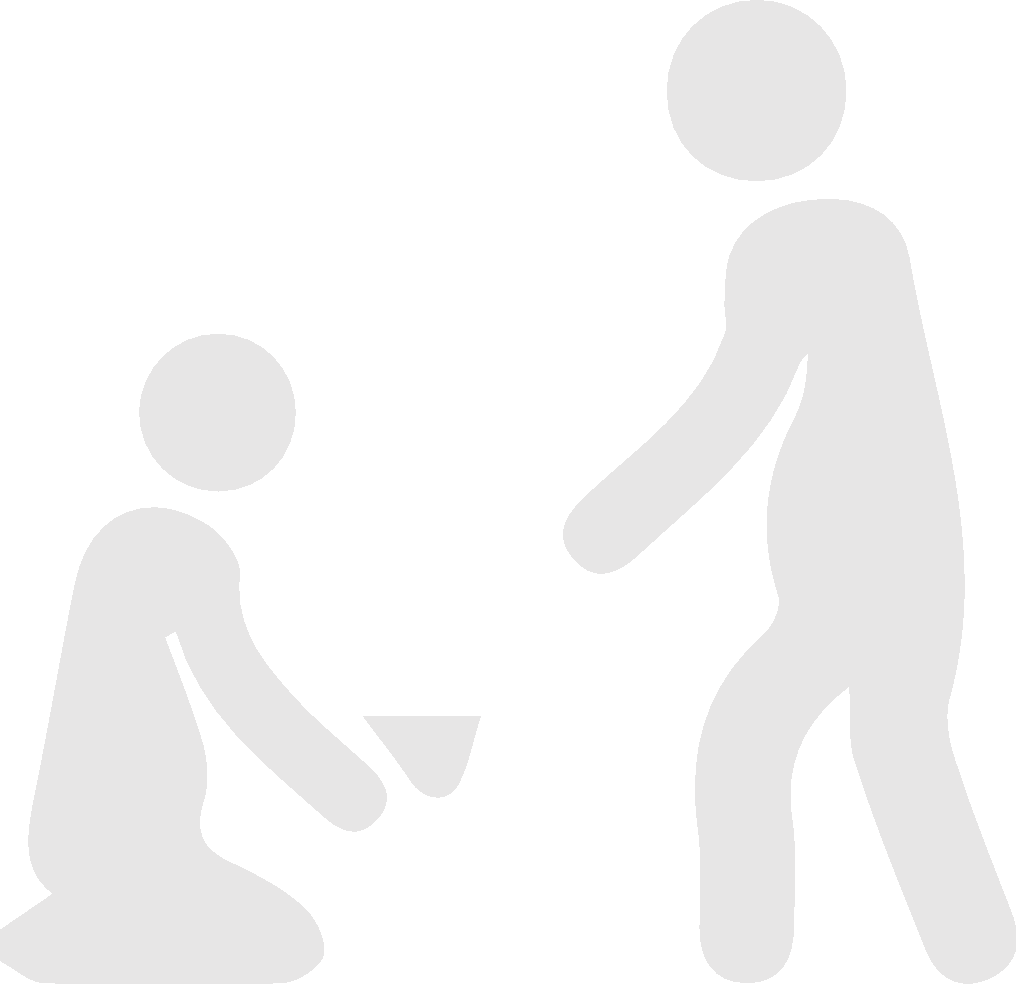 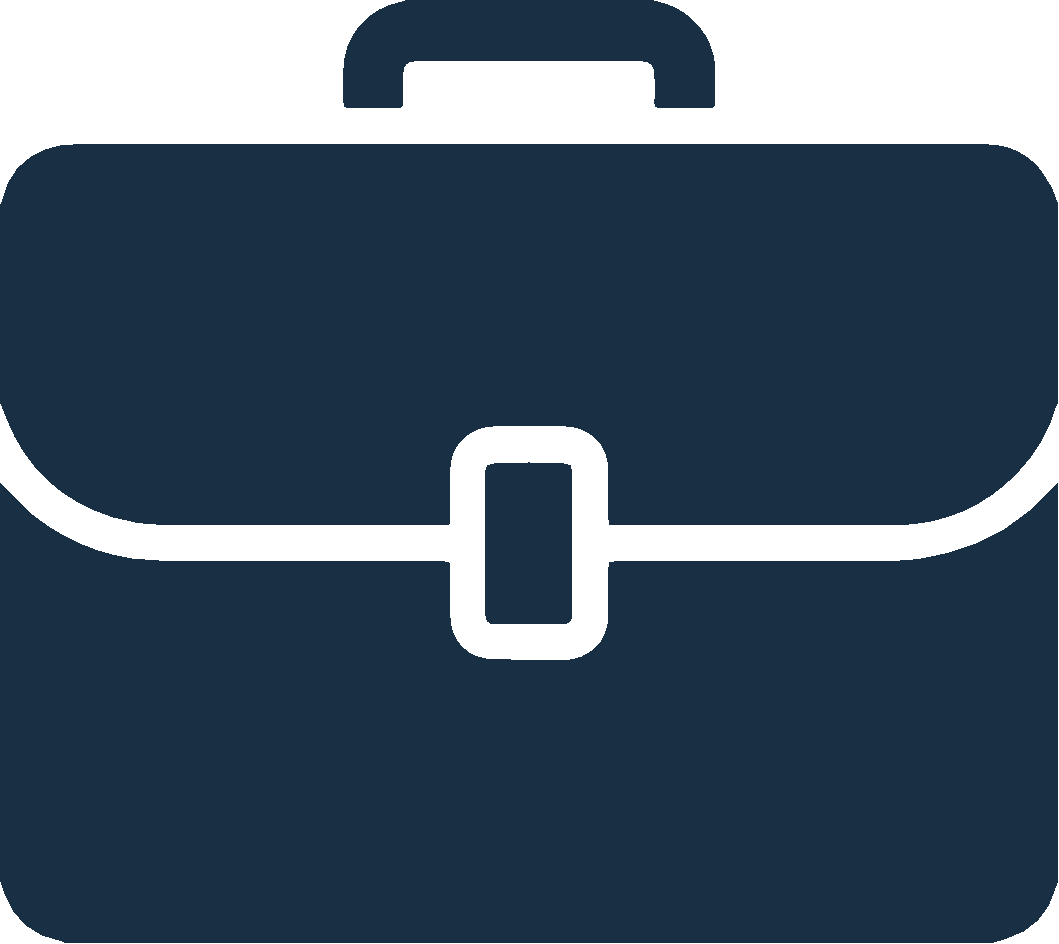 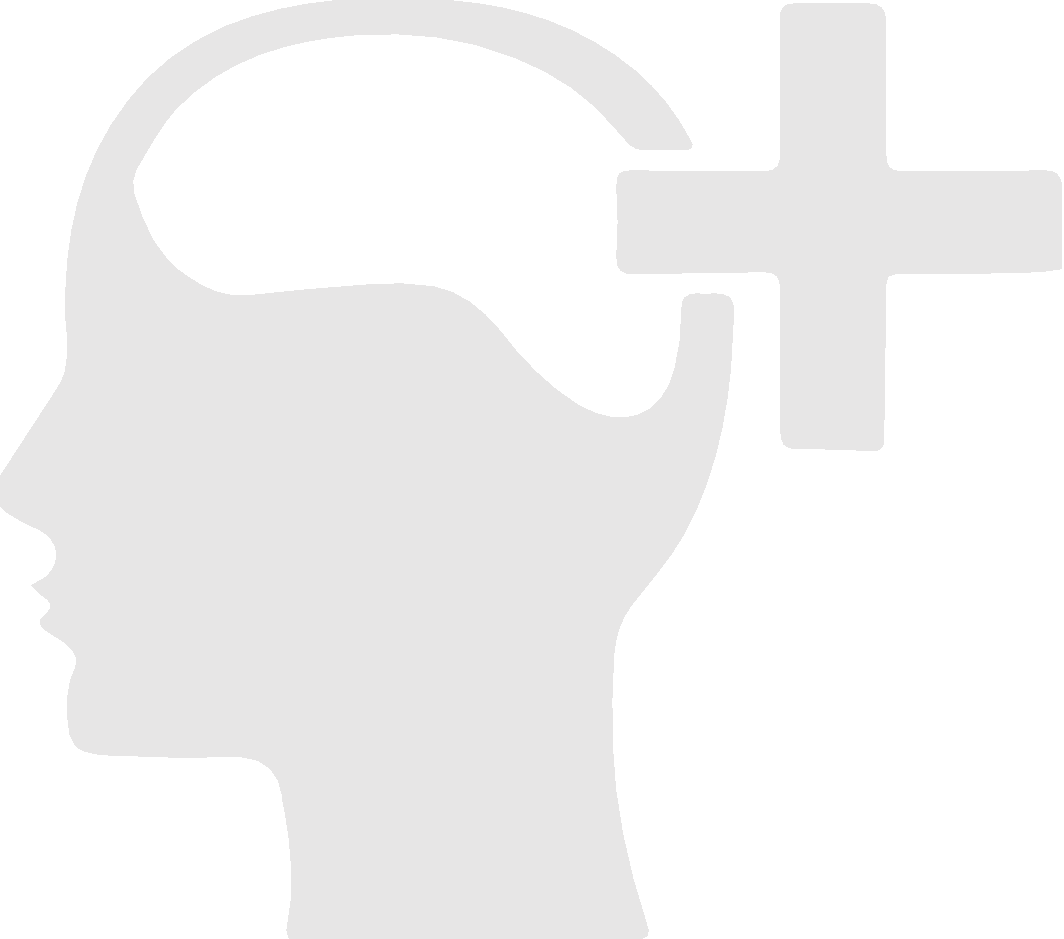 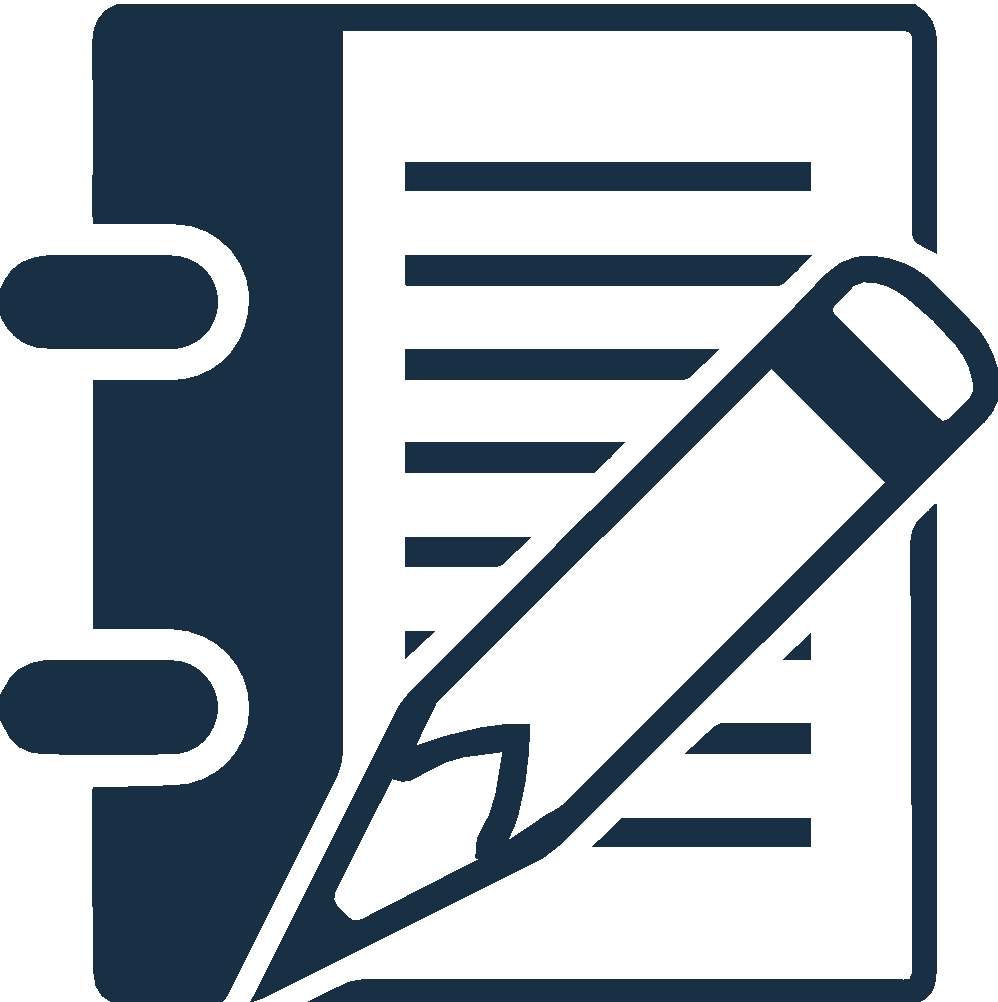 Pre-Work Recap, Chapter Overview and Competencies
Mental Health
Poverty
Chapter Wrap-Up: Review and Evaluation  
Chapter 5: Pre-Work
Working a Case
Skill Building: Professional Communication
Chapter 4:Obtaining Confidential Case Records
As a court-appointed advocate, you have access to the child’s records.
To obtain the parents’ records, you need a release of information signed by the parent. 
Follow your program’s direction on how best to access Child Protective Services documents, school records and other information.
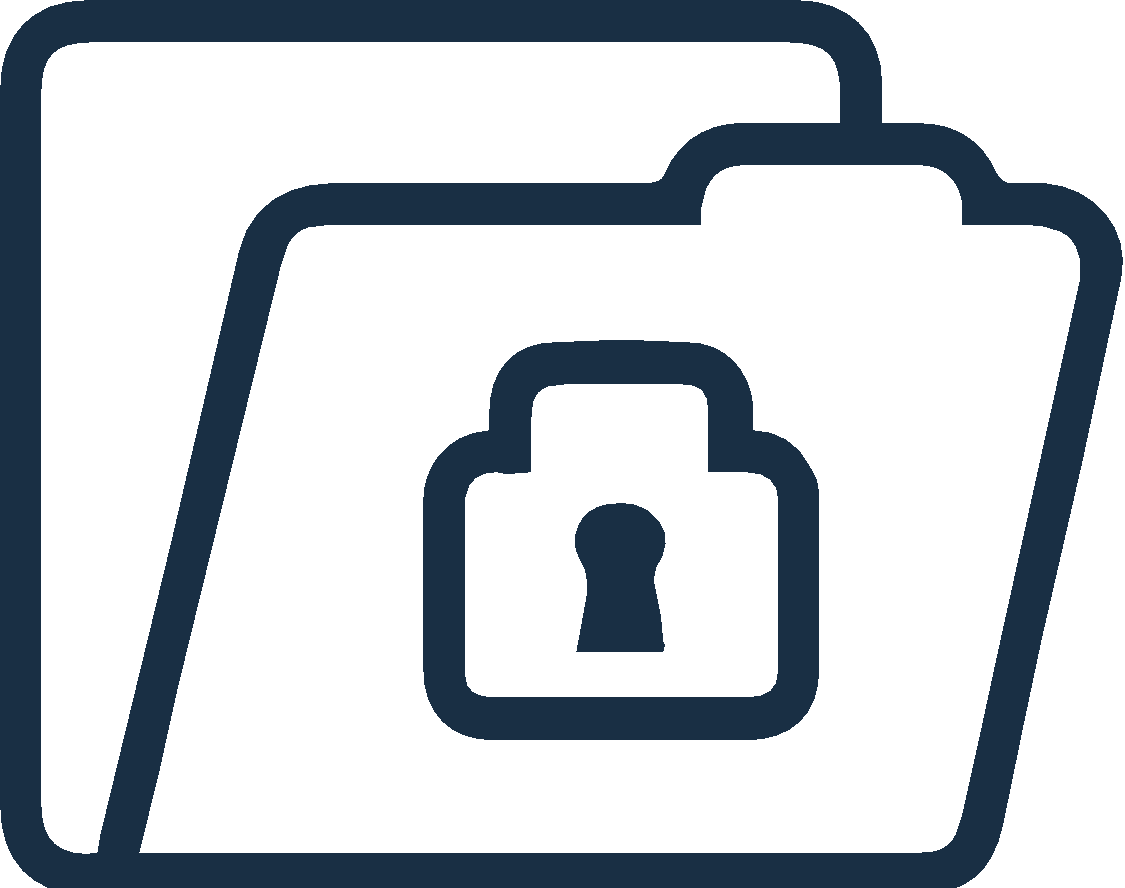 Chapter 4:Confidentiality Flowchart
Is it in the child’s best interest to share this information?
Do not share the information. Contact  CASA program staff.
Resist sharing the information.    Is the person legally entitled to it?
Contact CASA program staff.
NO
NO
YES
YES
Is it my information to share?
NO
Direct the person asking to the original source.
YES
Is the person legally entitled to the information?
NO
Tell the person that he or she will need to obtain a court order.
YES
Share the information.
Chapter 4:Timely, Effective Communication
The family court system functions on strict timelines to place a child in a safe, permanent home.

Successful completion of a case plan is at times difficult for parents, especially with drug and mental health issues.

As a CASA/GAL volunteer, you have to speak with various people on a case, with different mandates and rules.

As a CASA/GAL volunteer, you should be a facilitator of communication between involved parties and workers.

Open, respectful communication among all involved is critical to serving the child’s best interests.
Chapter 4:Effective Communication
Effective Communication with 
Professionals on a Case
1B
Chapter 4: Mental Health, Poverty and Professional Communication
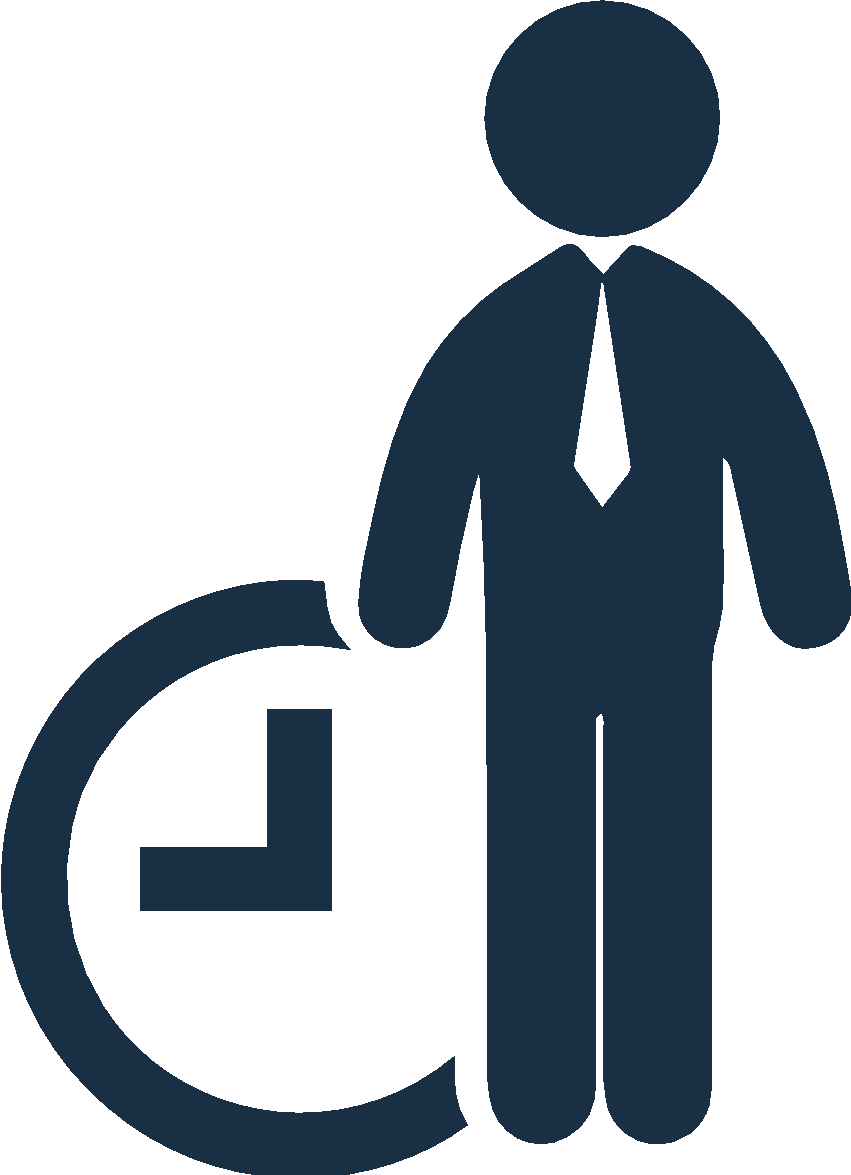 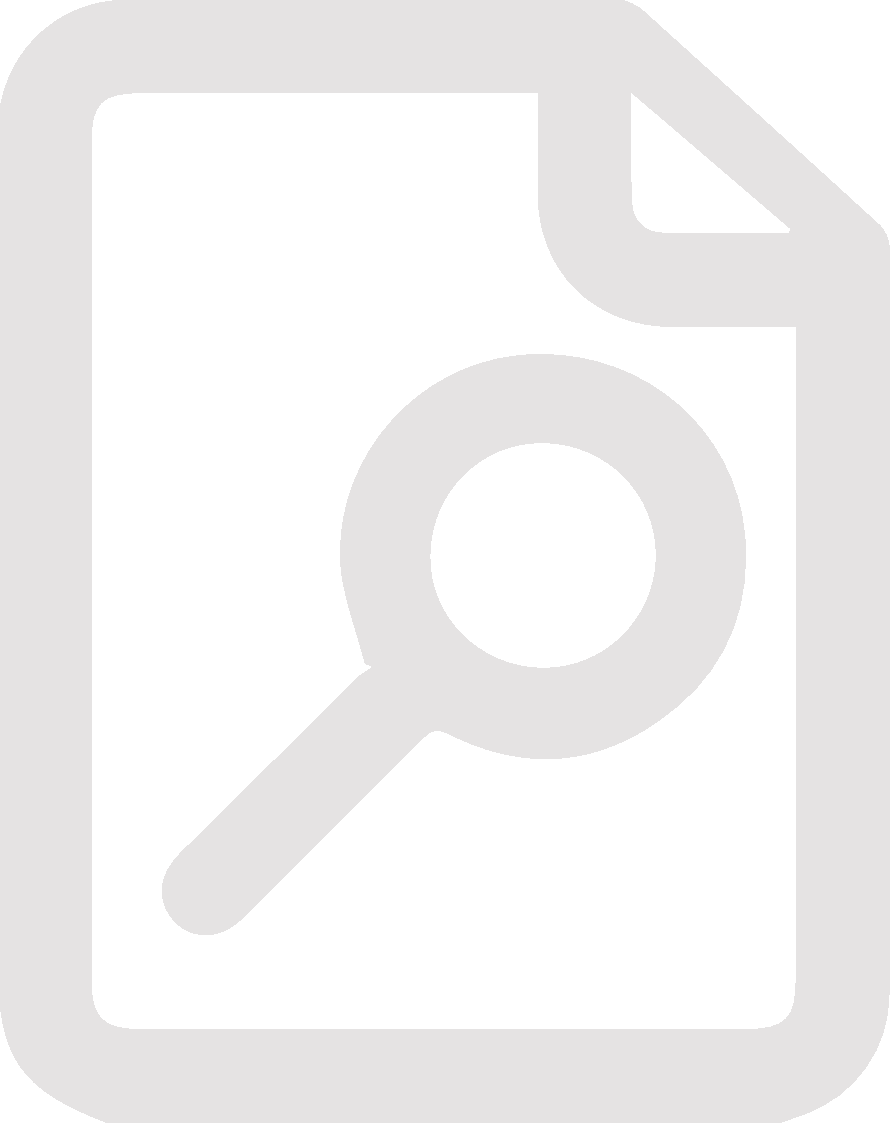 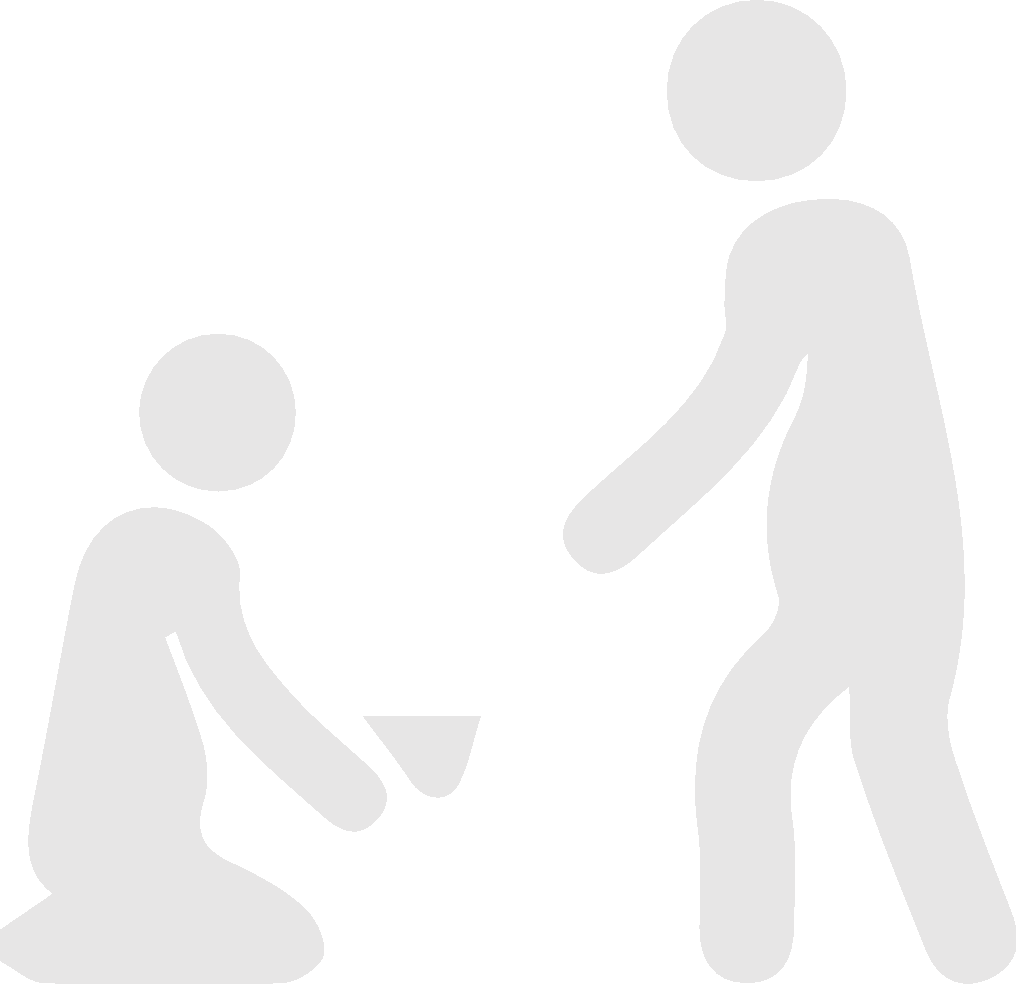 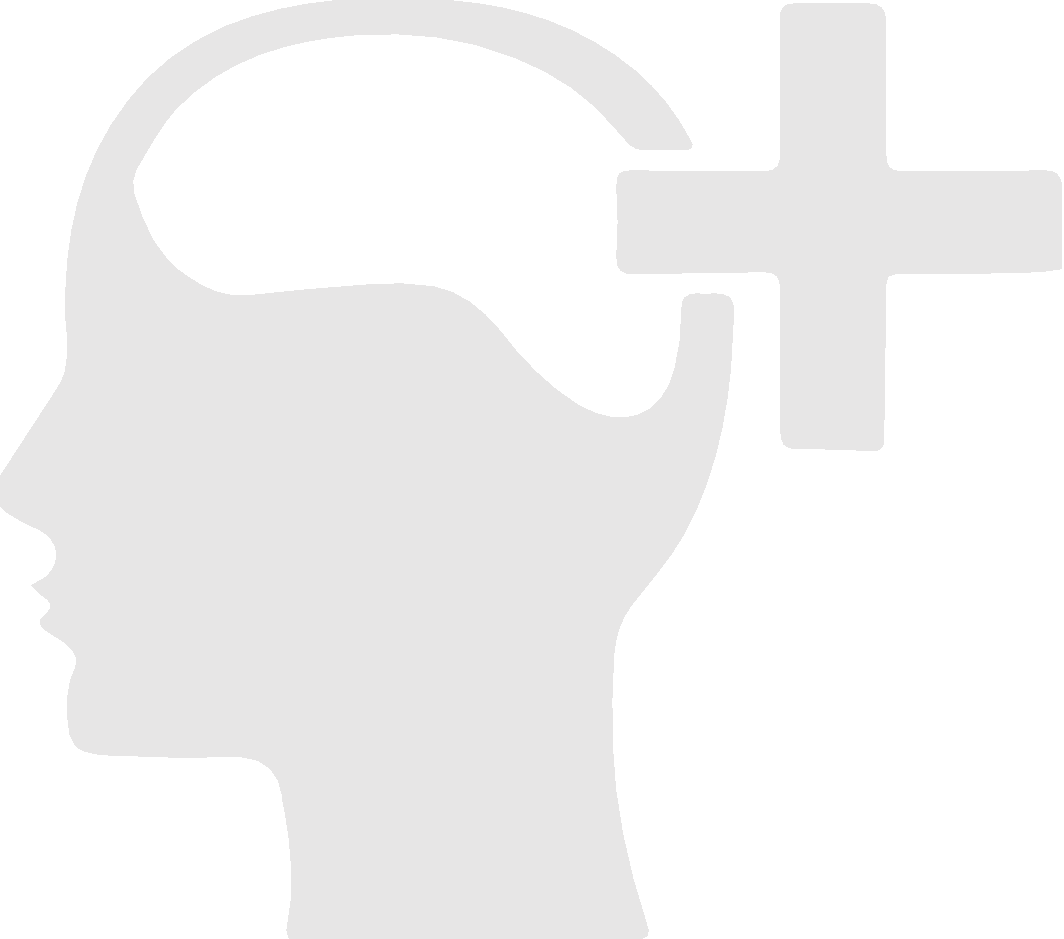 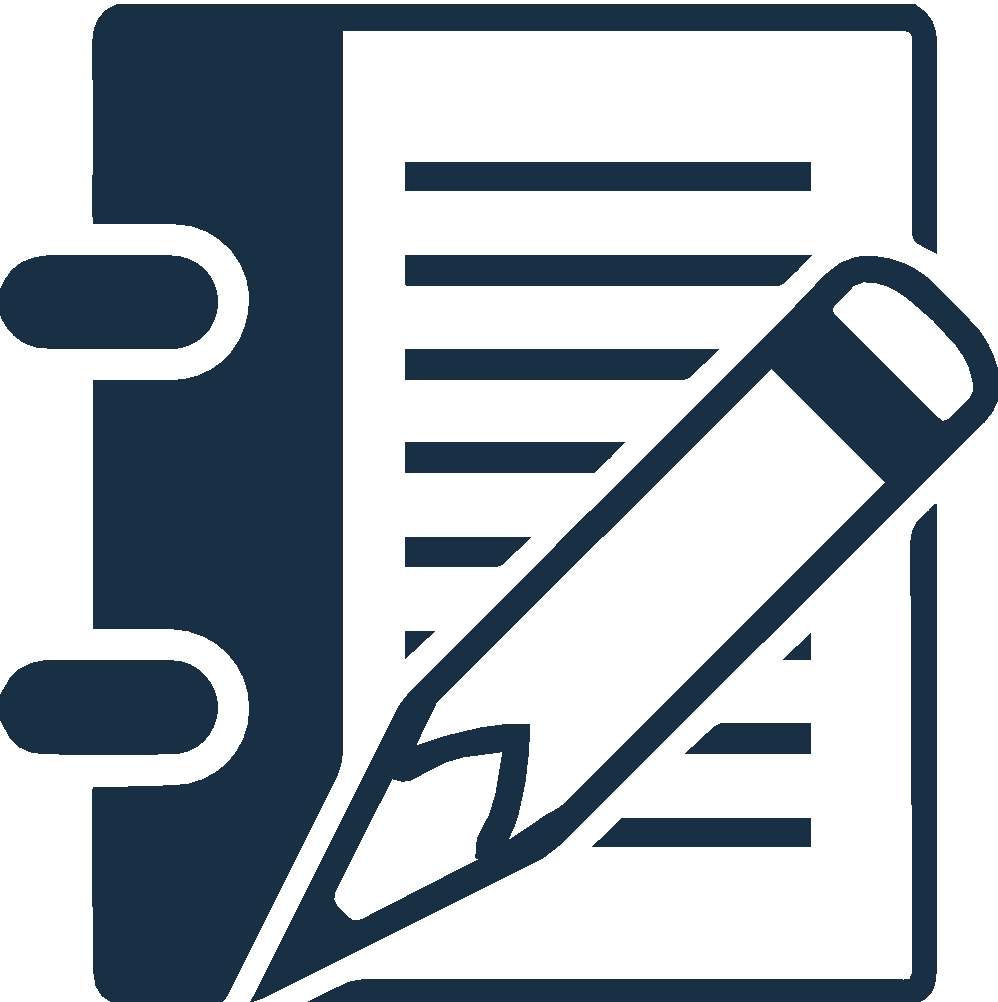 Pre-Work Recap, Chapter Overview and Competencies
Mental Health
Poverty
Chapter Wrap-Up: Review and Evaluation  
Chapter 5: Pre-Work
Working a Case
Skill Building: Professional Communication
Chapter 4:The Greene Case
The Greene Case
The Greene Case
Chapter 4:The Greene Case
Two weeks ago: A call was made to the CPS hotline by Parkside Elementary stating that Marky Greene often comes to school with poor hygiene. Much of his clothing is not his size, and he has his third case of head lice in three months. 

This CPS social worker (SW) interviewed child’s parents, Judy and Roy Greene. The family is Caucasian, and the parents are in their late twenties. Per medical records, the mother has been diagnosed with bipolar disorder. The Greene family moved here from a few states away, and have no extended family living nearby.
Chapter 4:The Greene Case
SW found conditions in the home deplorable but not dangerous. CPS decided to ﬁle a petition for neglect but to allow the child to remain at home for the time being.
 
Adjudication and disposition hearings were held the same day. Both parents attended. It was determined that the child’s placement will continue in their home until three-month review hearing. Parents were ordered to cooperate with CPS treatment plan. Judge admonished them to work hard and pointed out that Marky was still under court’s jurisdiction. He ordered CPS to not hesitate to take physical custody, should conditions in the home or family deteriorate.
Chapter 4:The Greene Case
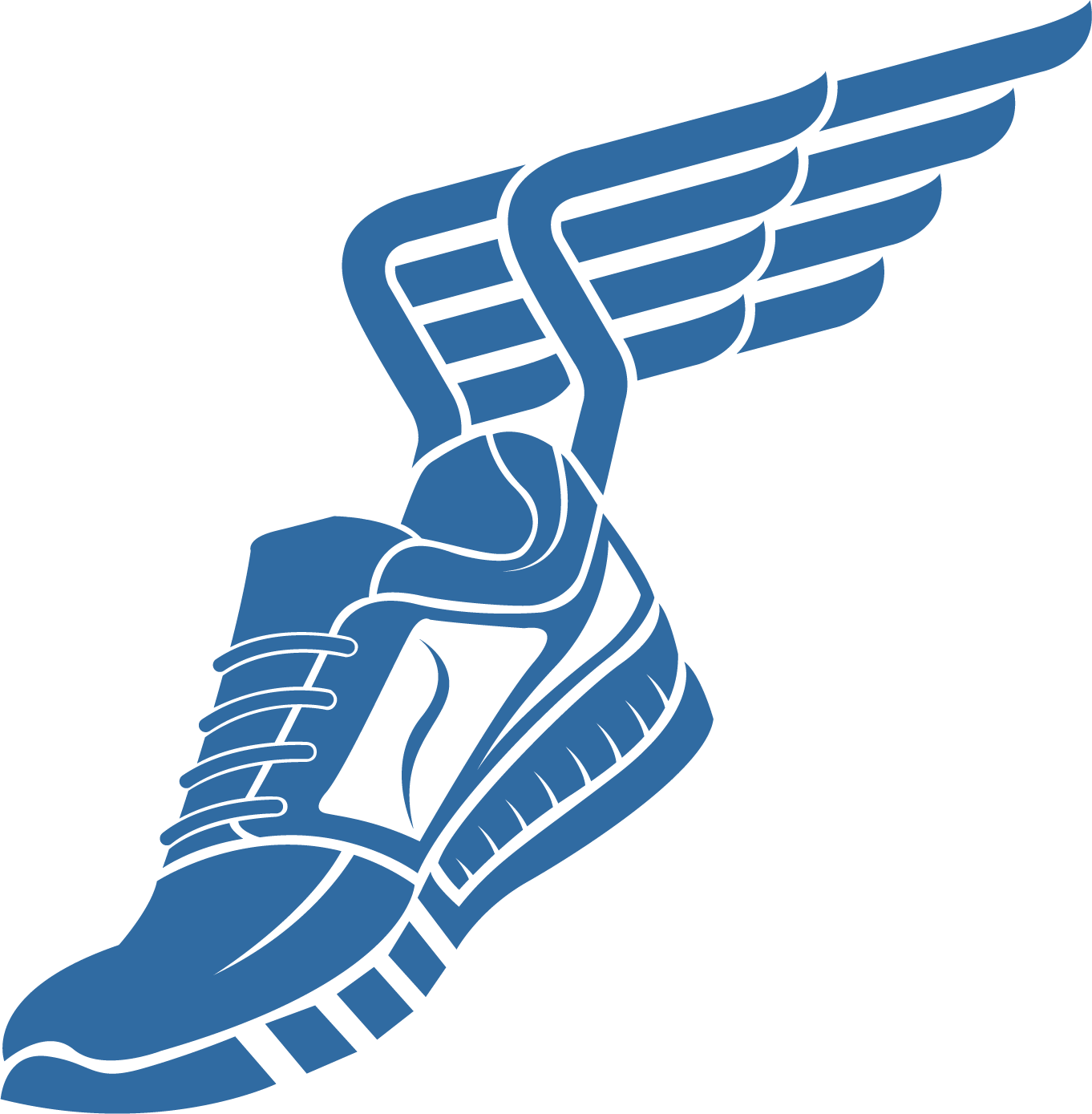 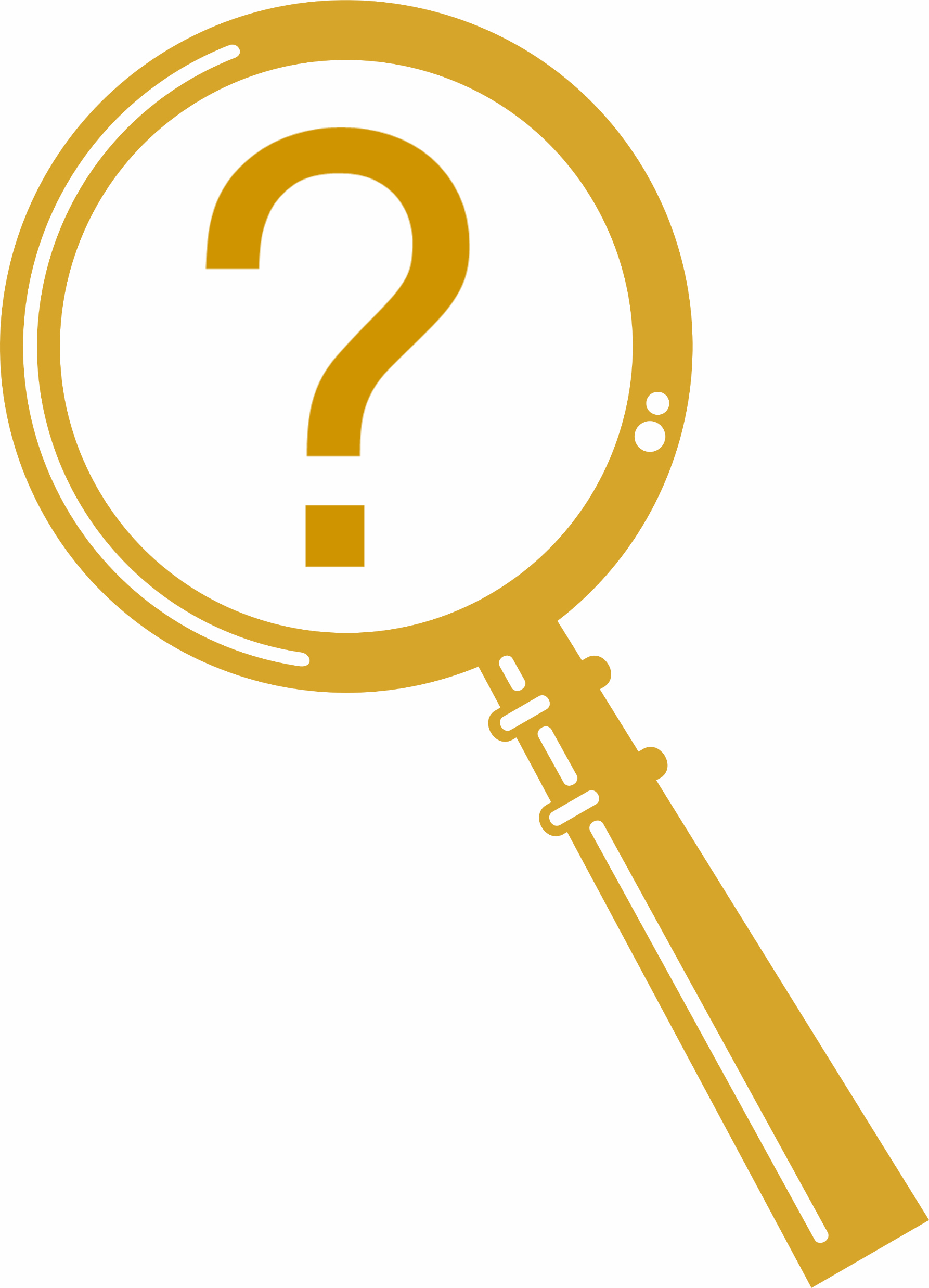 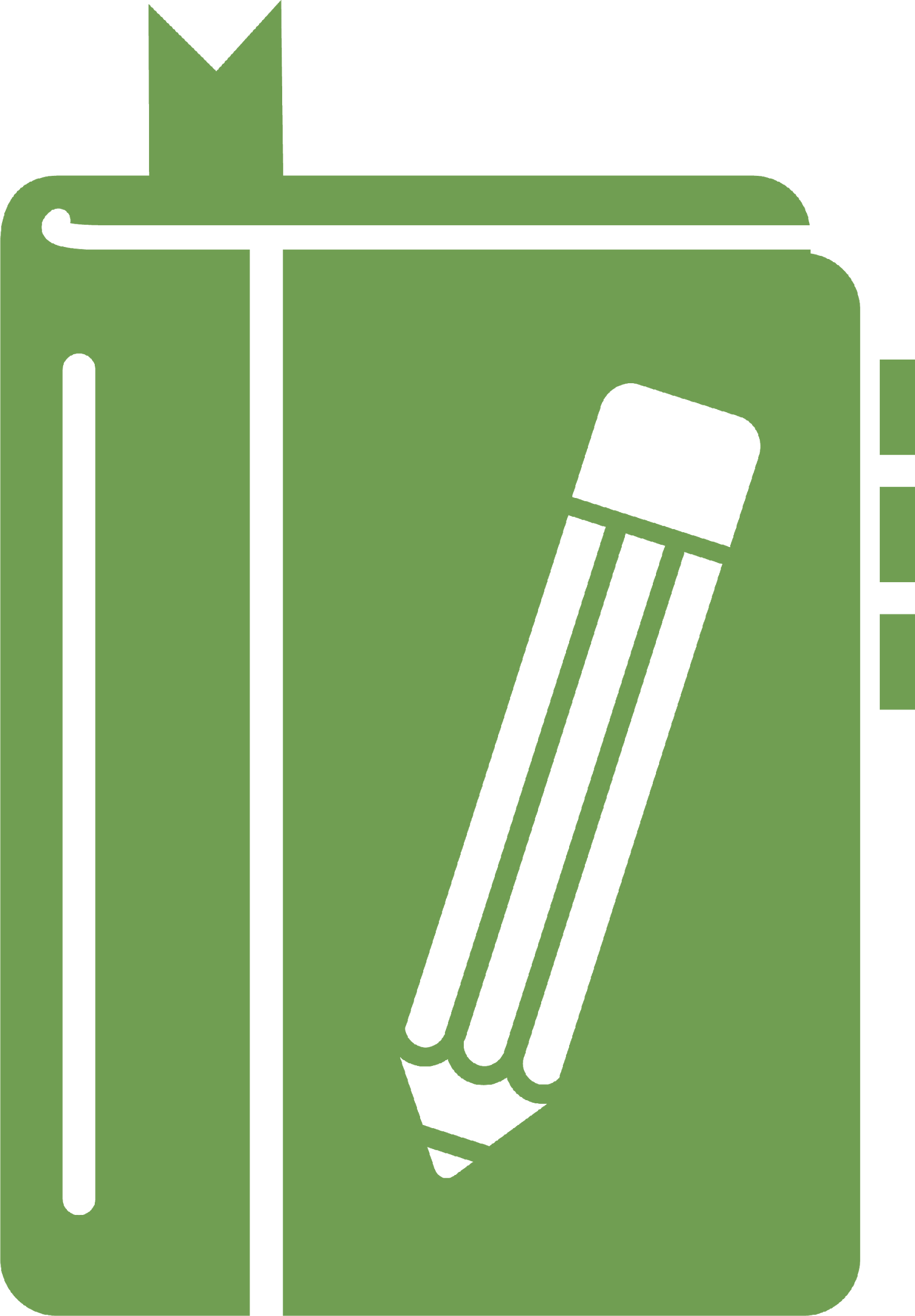 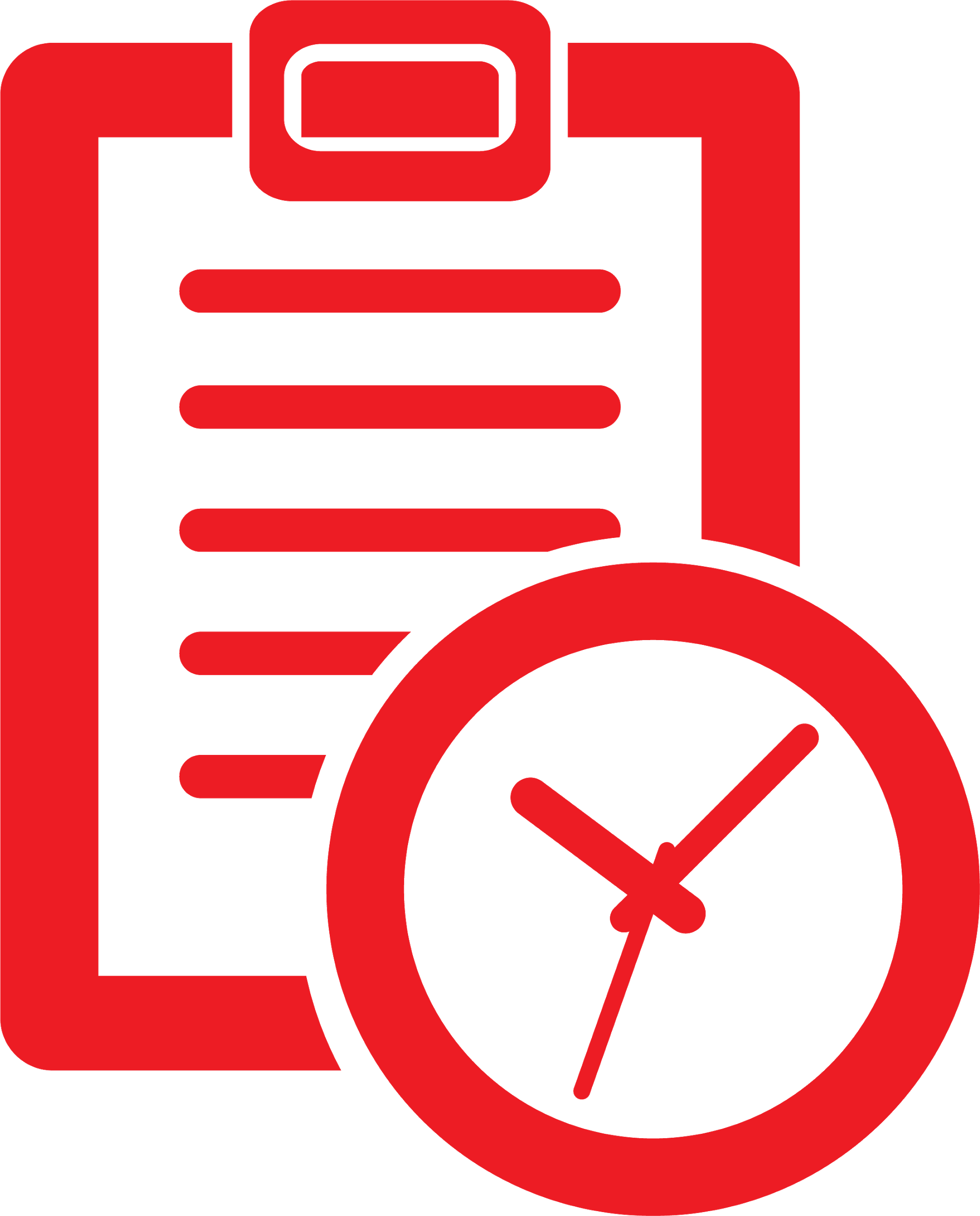 Moderator
Scribe
Runner
Questioner
Chapter 4:The Greene Case
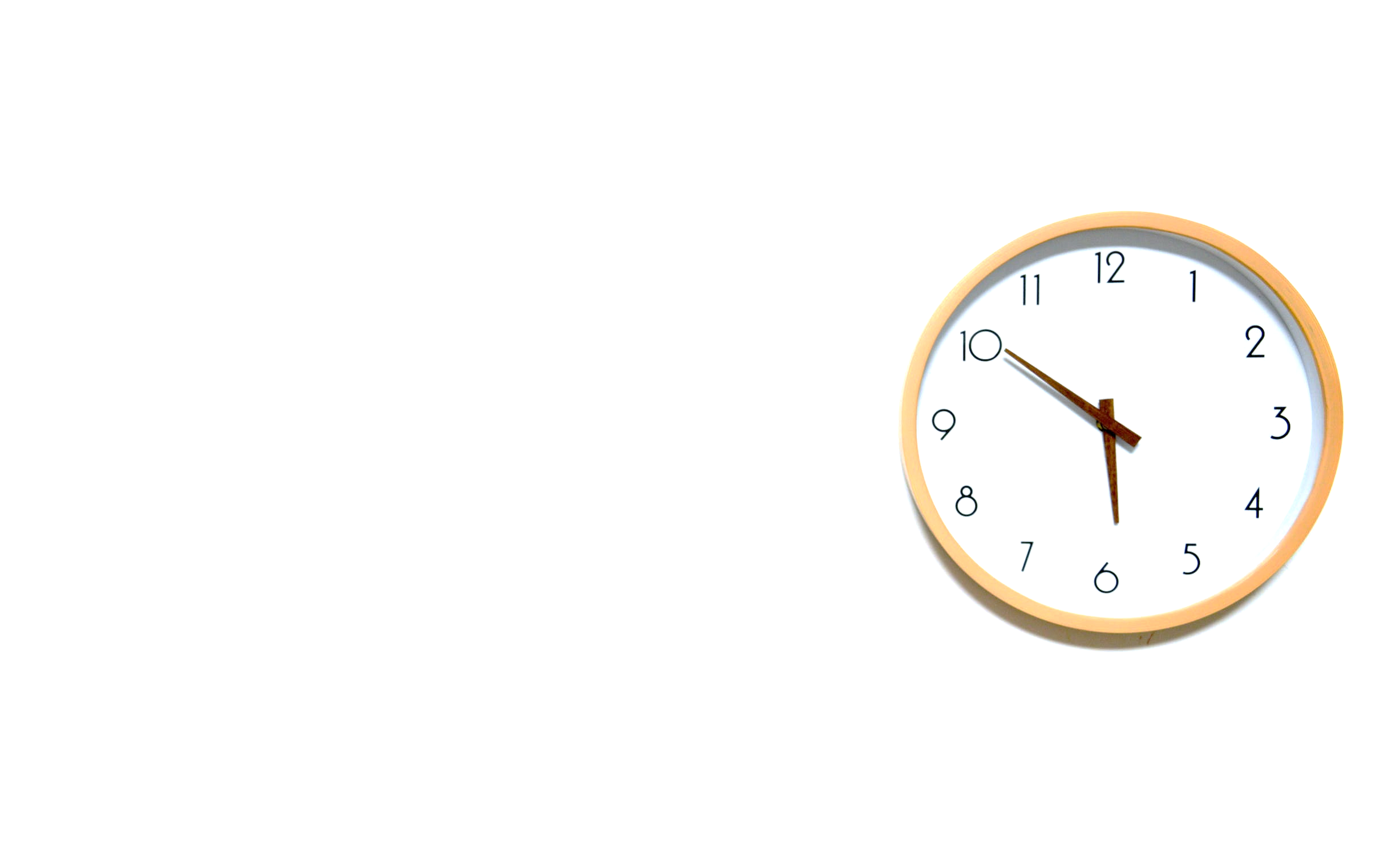 It’s time to work the case!
Chapter 4:Working a Case
Taking Case Notes
1B
Chapter 4: Mental Health, Poverty and Professional Communication
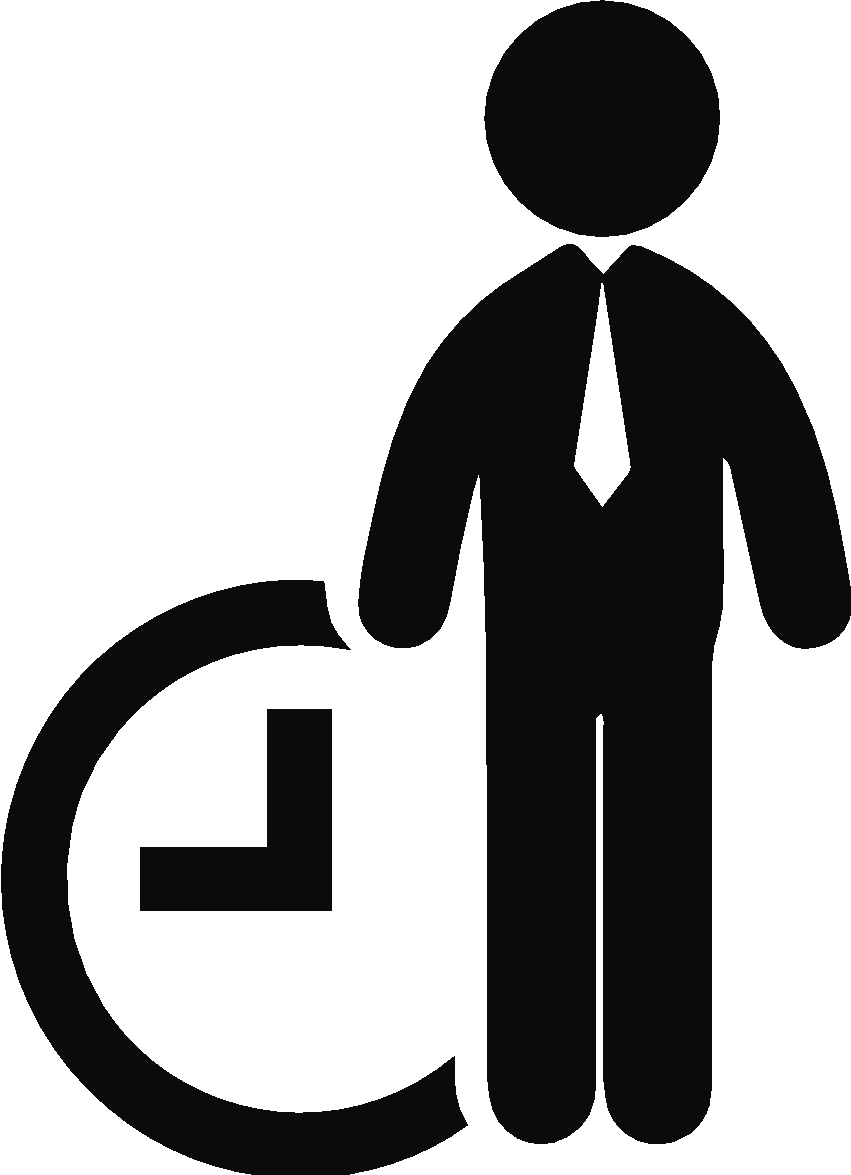 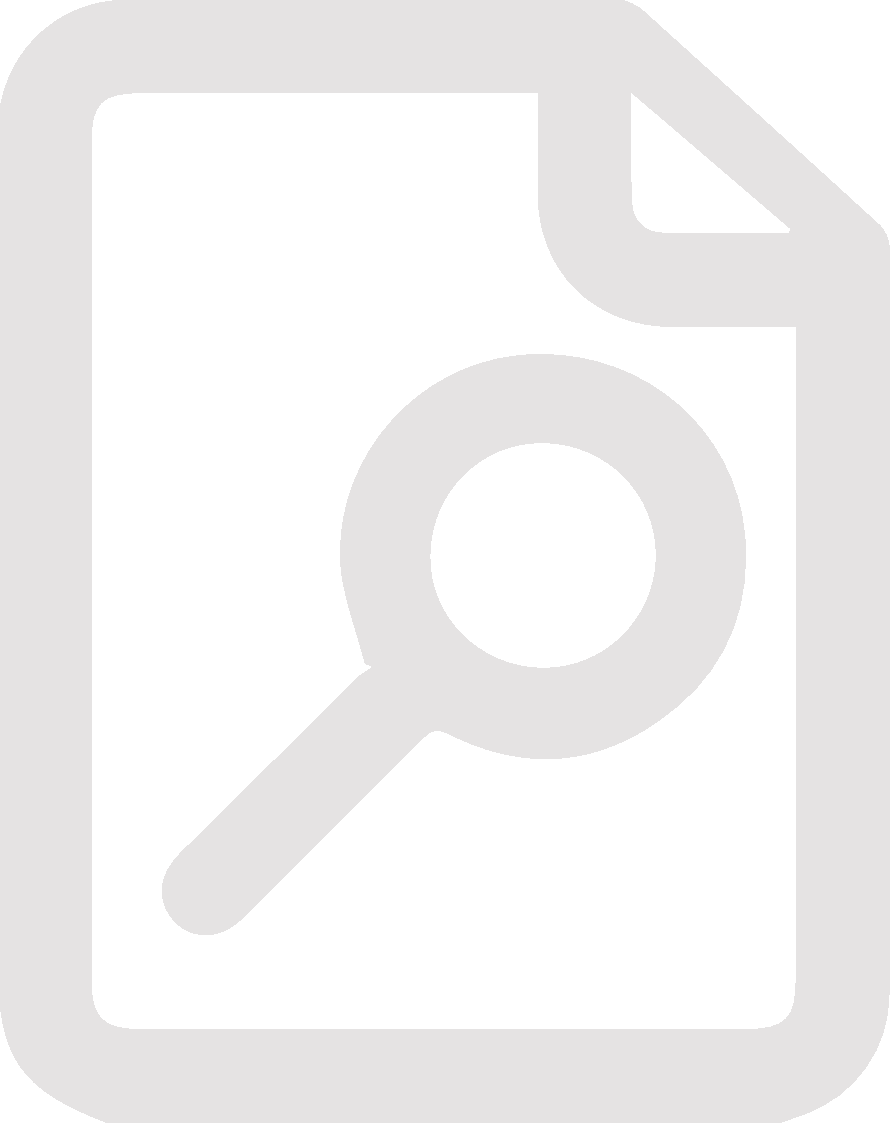 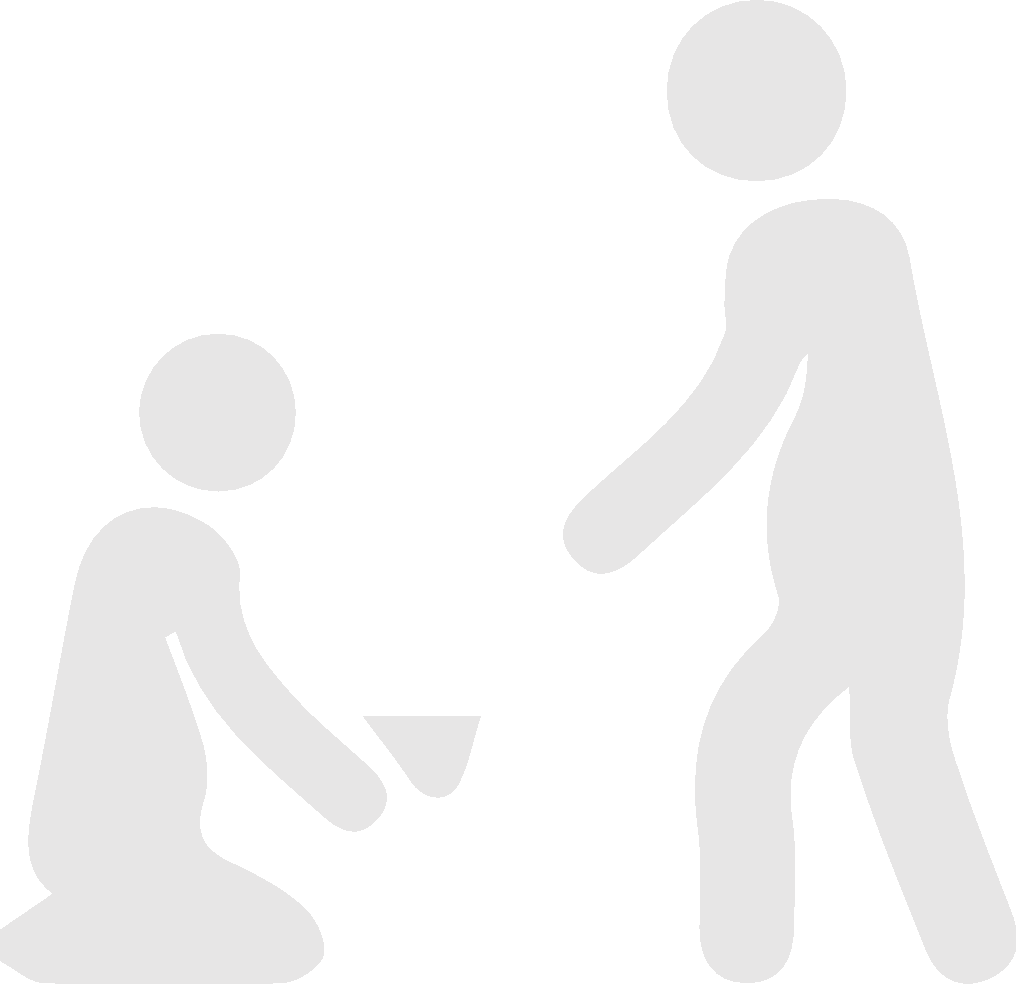 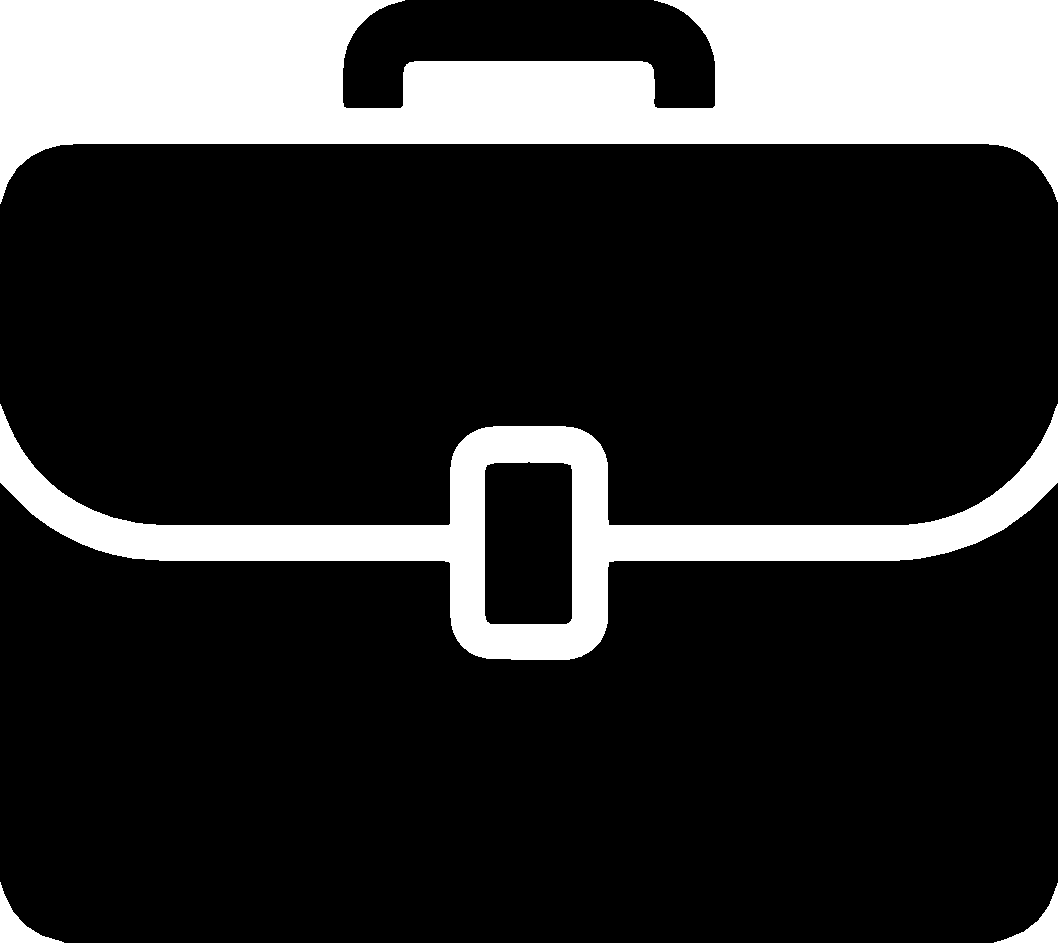 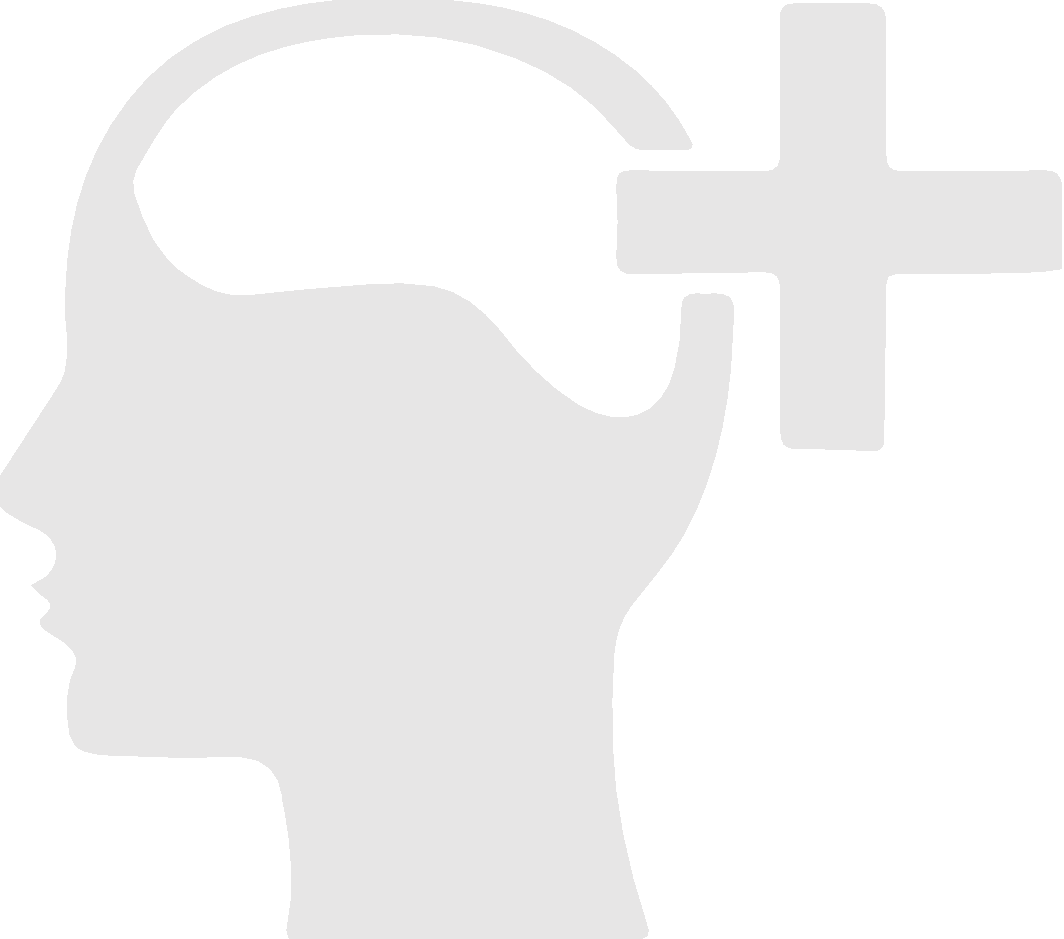 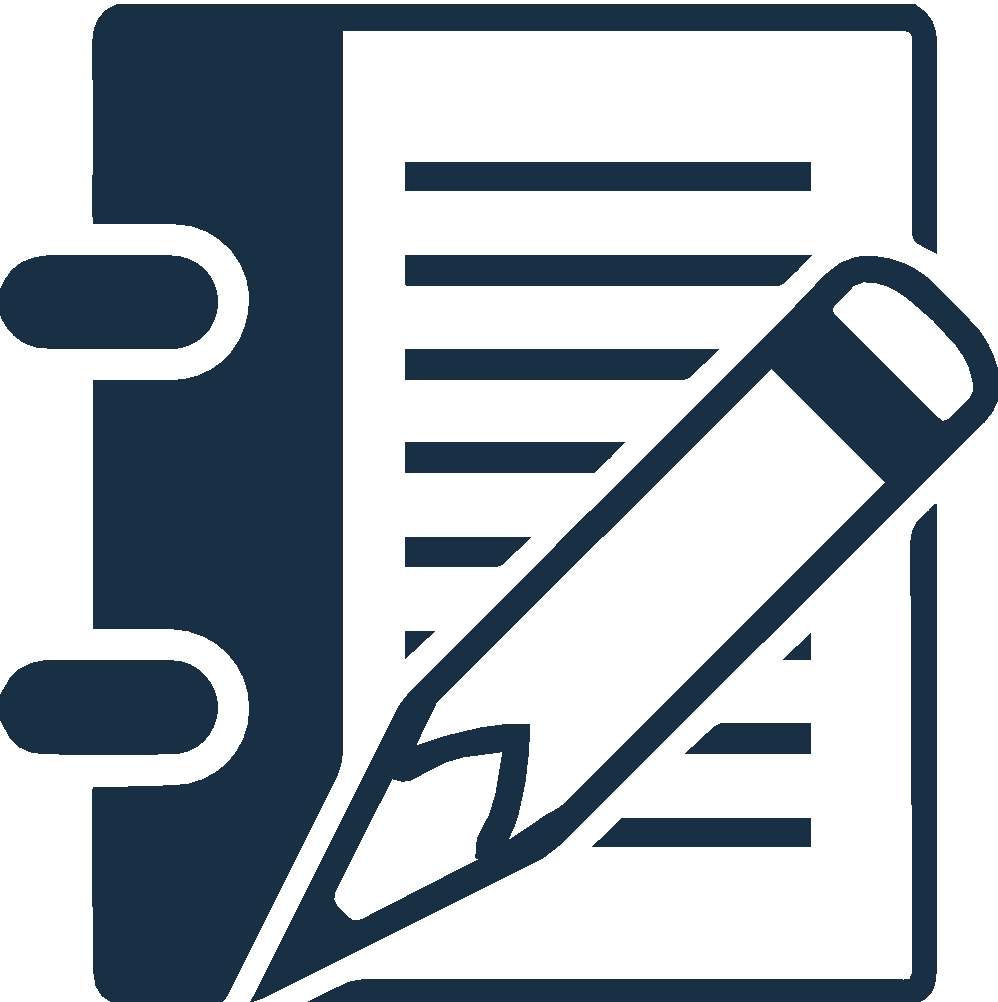 Pre-Work Recap, Chapter Overview and Competencies
Mental Health
Poverty
Chapter Wrap-Up: Review and Evaluation  
Chapter 5: Pre-Work
Skill Building: Professional Communication
Working a Case
Chapter 4:Mental Health, Poverty and Professional Communication
In this chapter, you learned about:
Effects of mental illness.
Medication risks for children. 
Poverty as a risk factor for abuse or neglect.
Poverty versus neglect.
Obtaining confidential information.
Professional effective communication.
Taking good case notes.
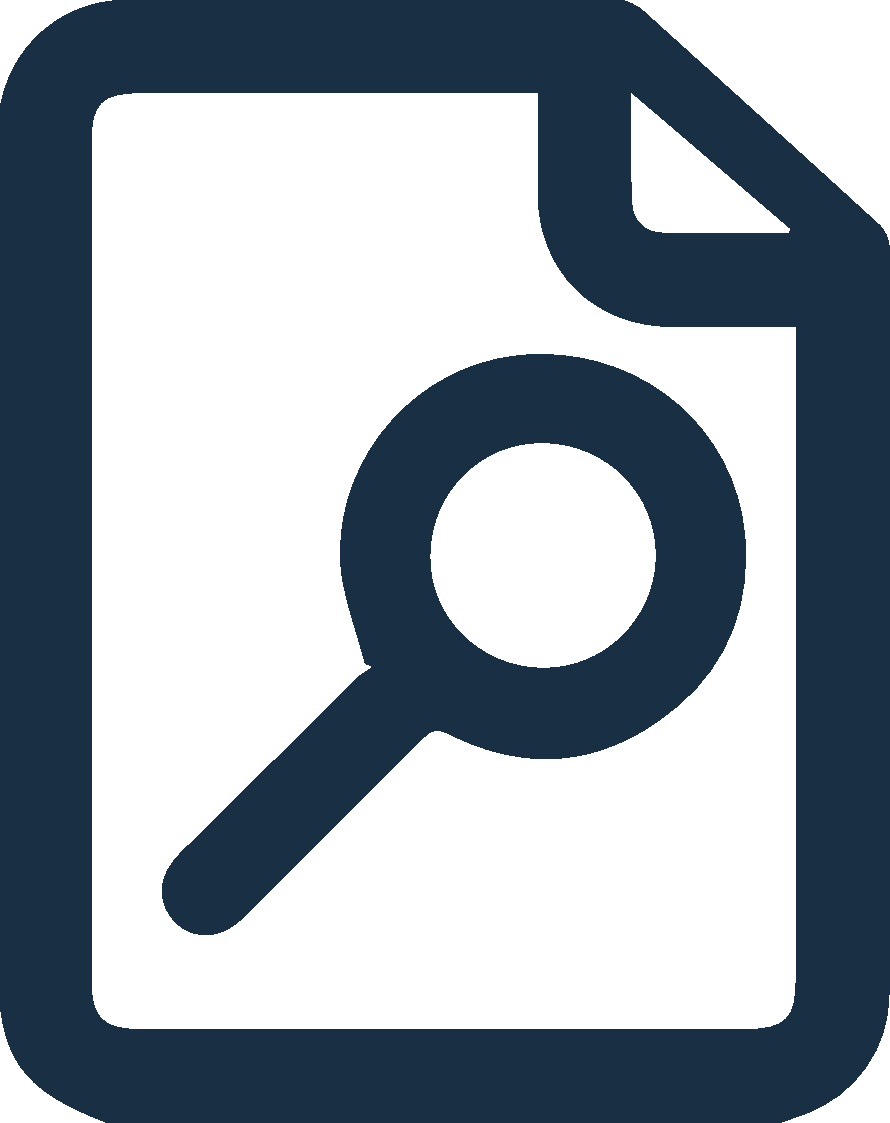 Chapter 4: Evaluation
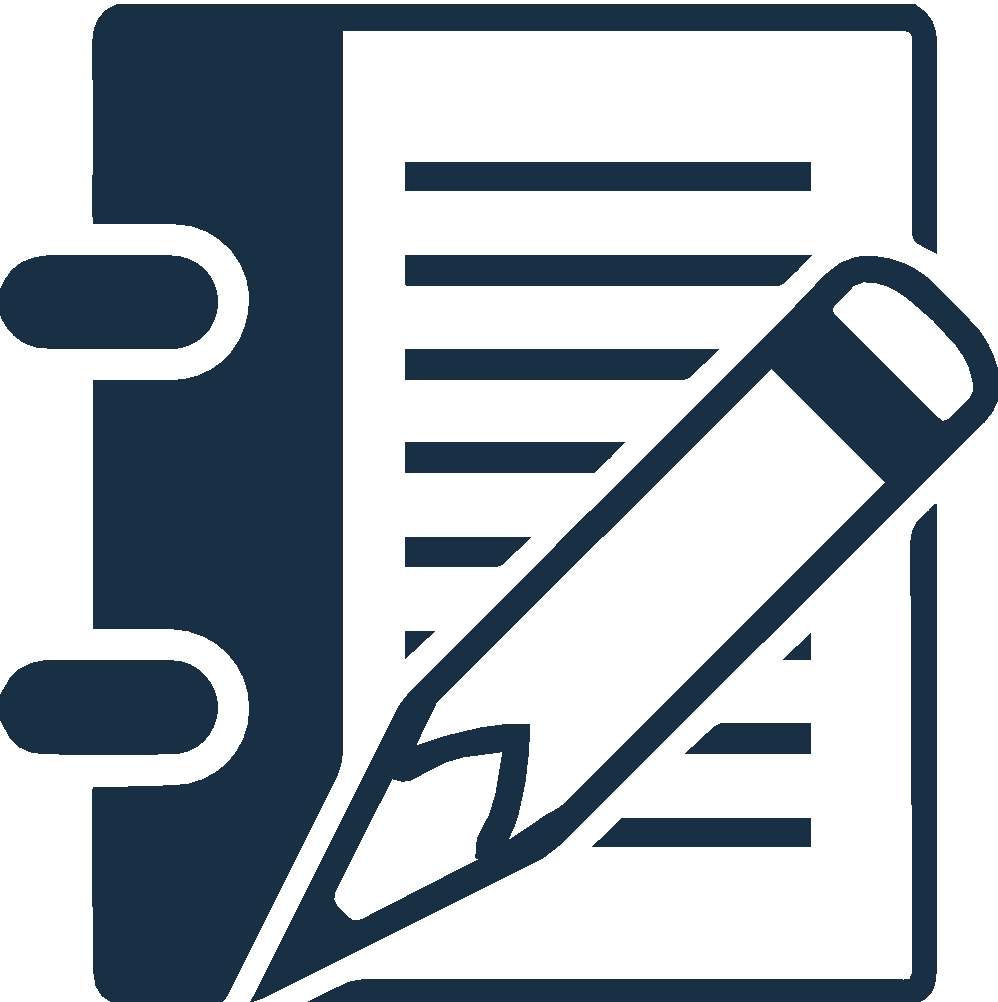 Please fill out the Chapter 4 Volunteer Training Evaluation and give to the facilitator.
Chapter 5:Pre-Work
Read pages 176–191, “What is Substance Abuse?” through “Initial Case Notes for the Bass Case.”
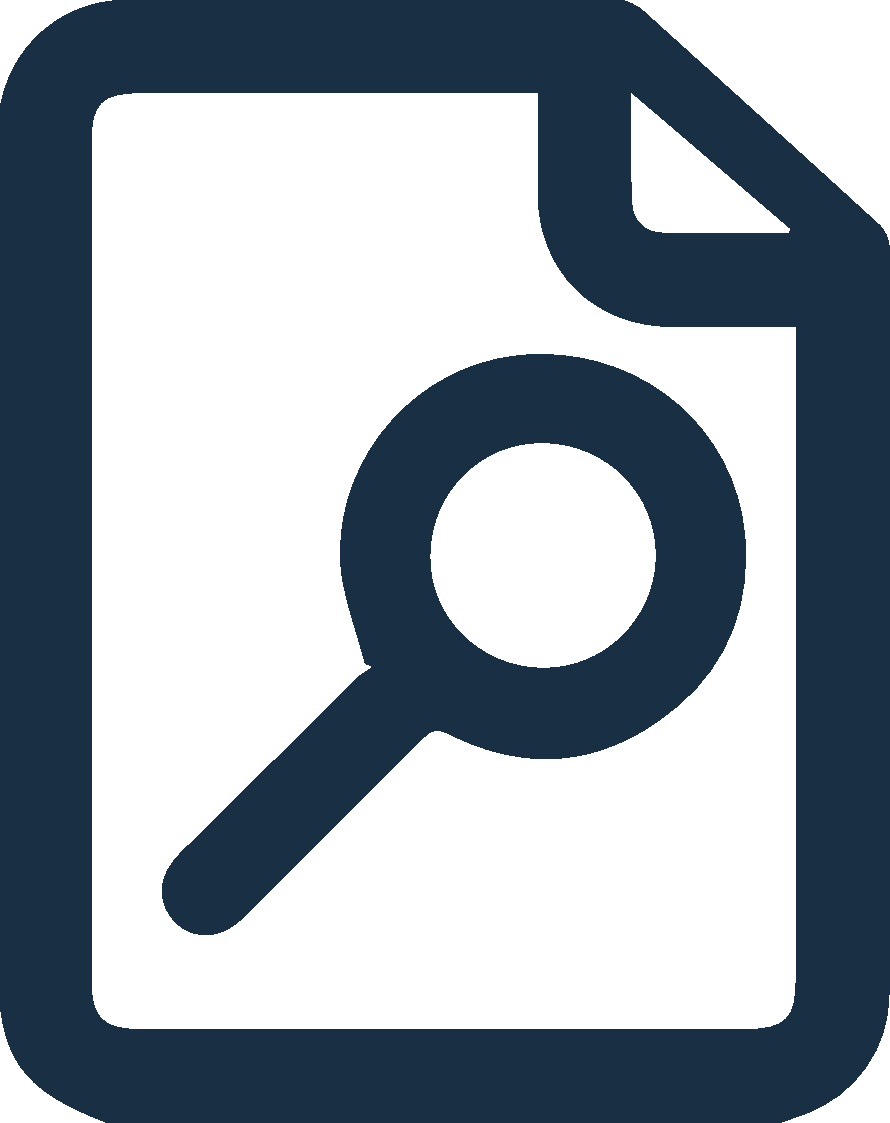